Tuesday 5th 2020
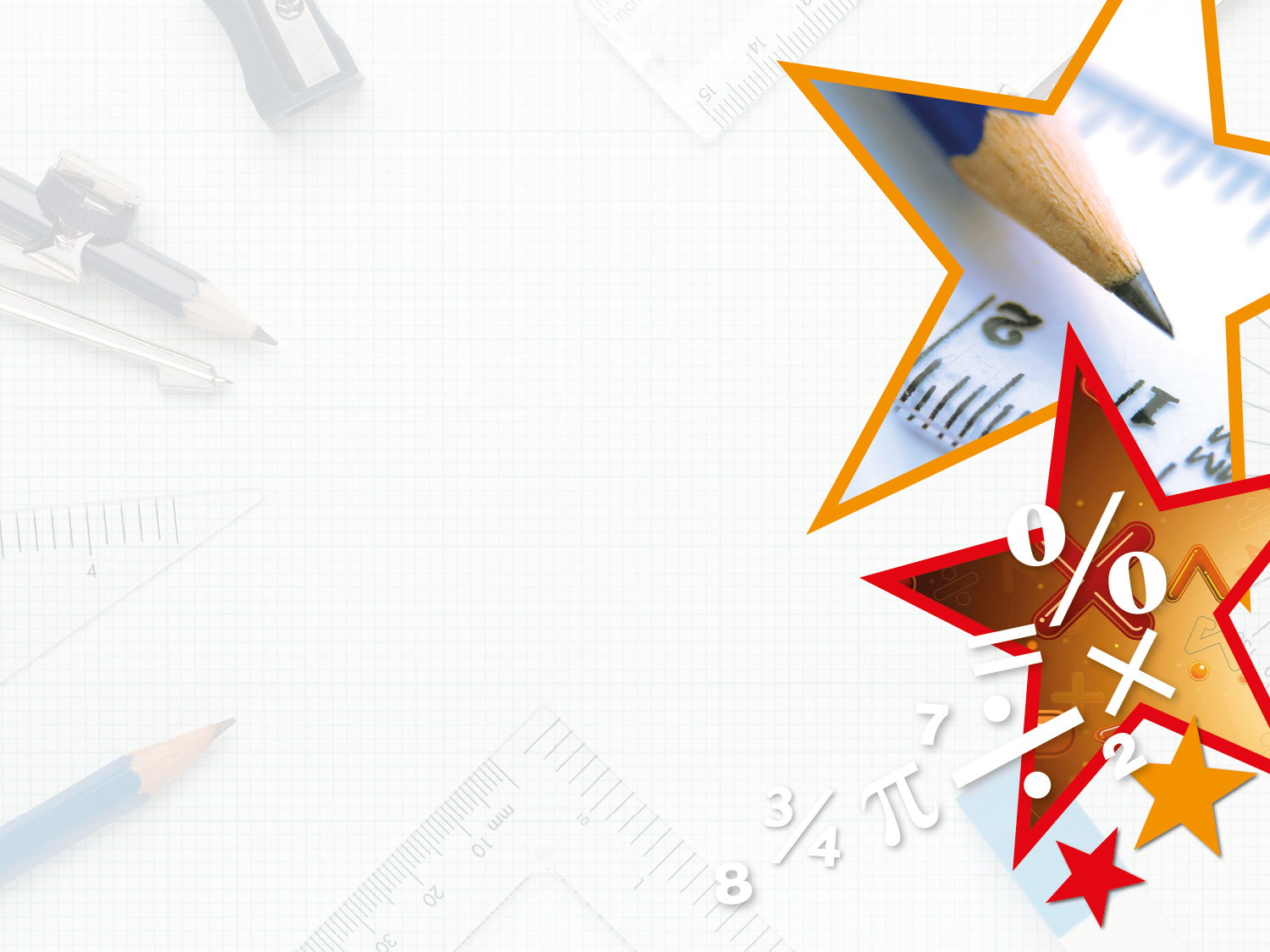 Year 3/4 – Summer Block 1 – Money
Step 3
5.05.20
Year 3/4: I can use rounding to estimate money
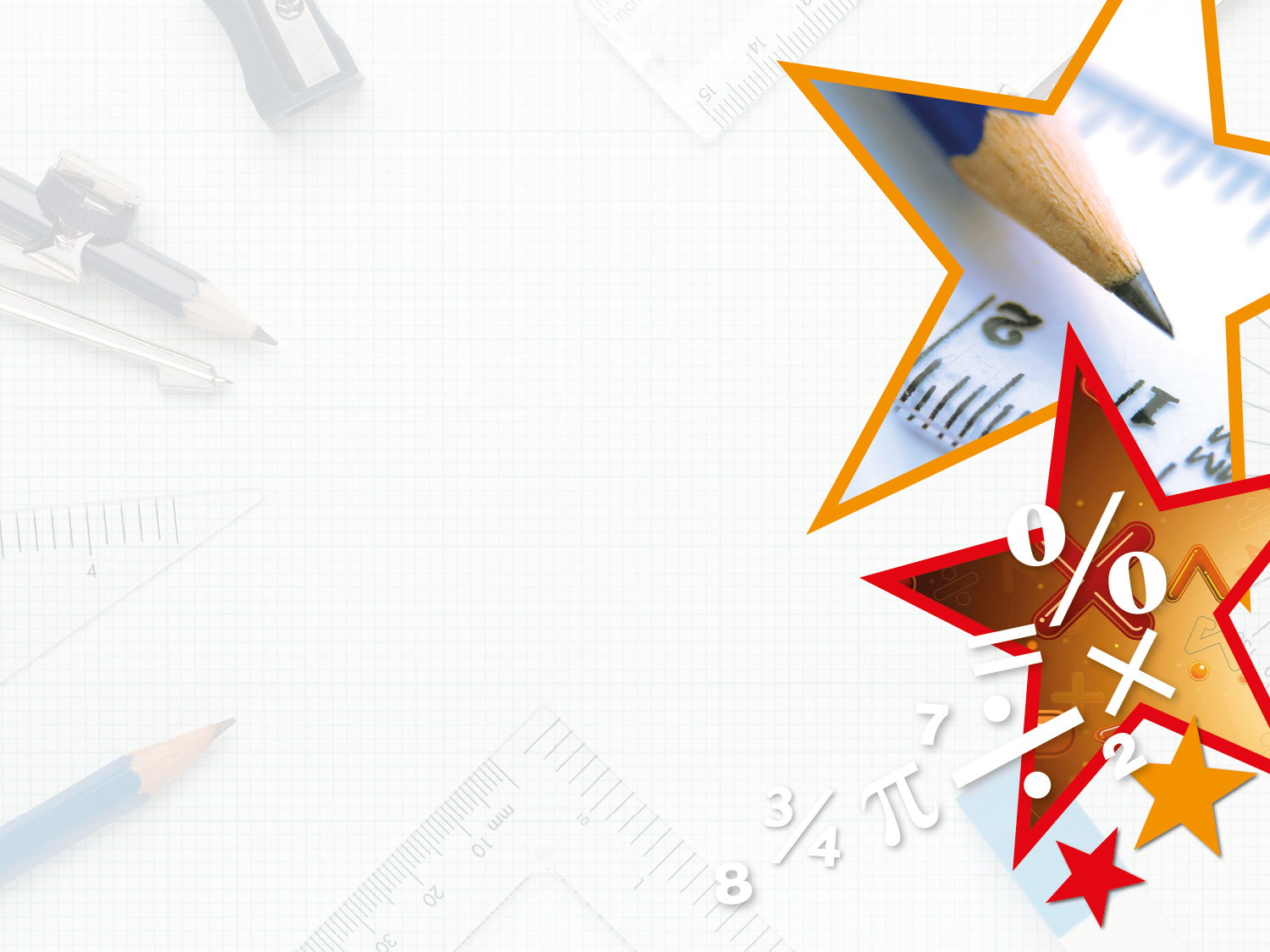 Introduction

Round each number to the nearest 100 and match 
it to the number line.
851
126
575
386
164
849
270
655
548
Y3
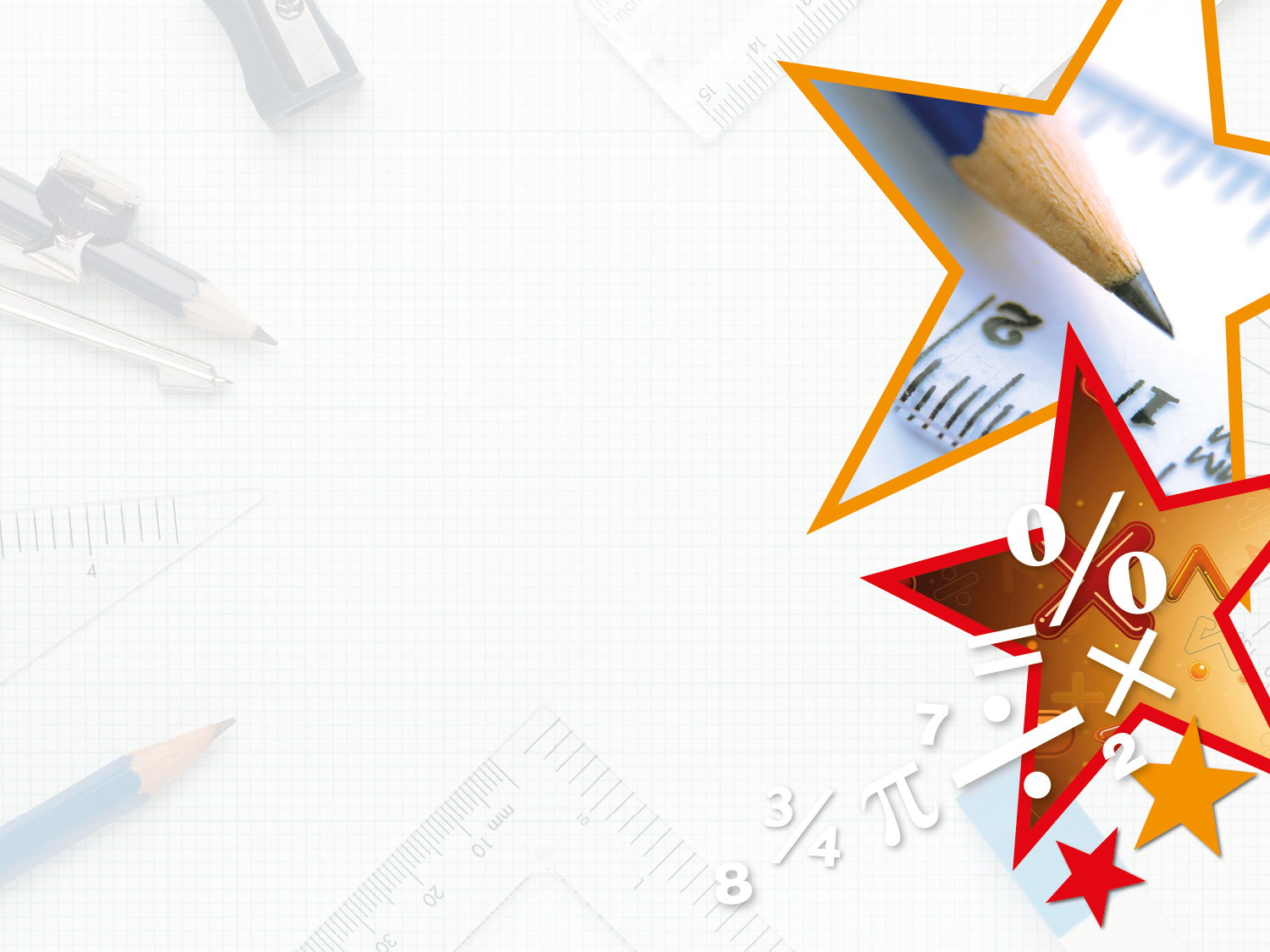 Introduction

Round each number to the nearest 100 and match 
it to the number line.
164
849
386
575
126
548
851
270
655
Y3
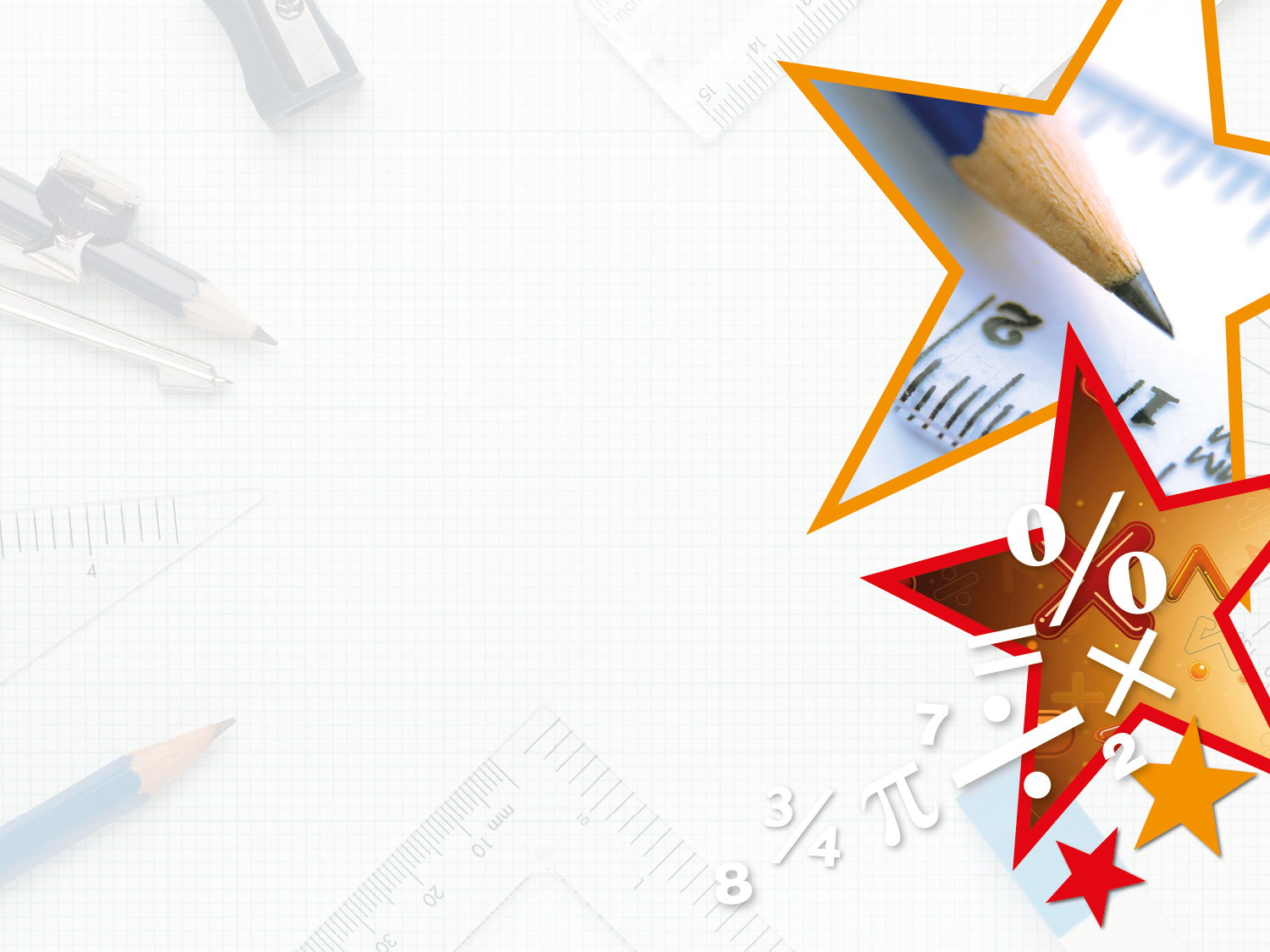 Varied Fluency 1

Which whole pounds does the given amount come in between?









Round the amount to the nearest pound.
£7.82
Y4
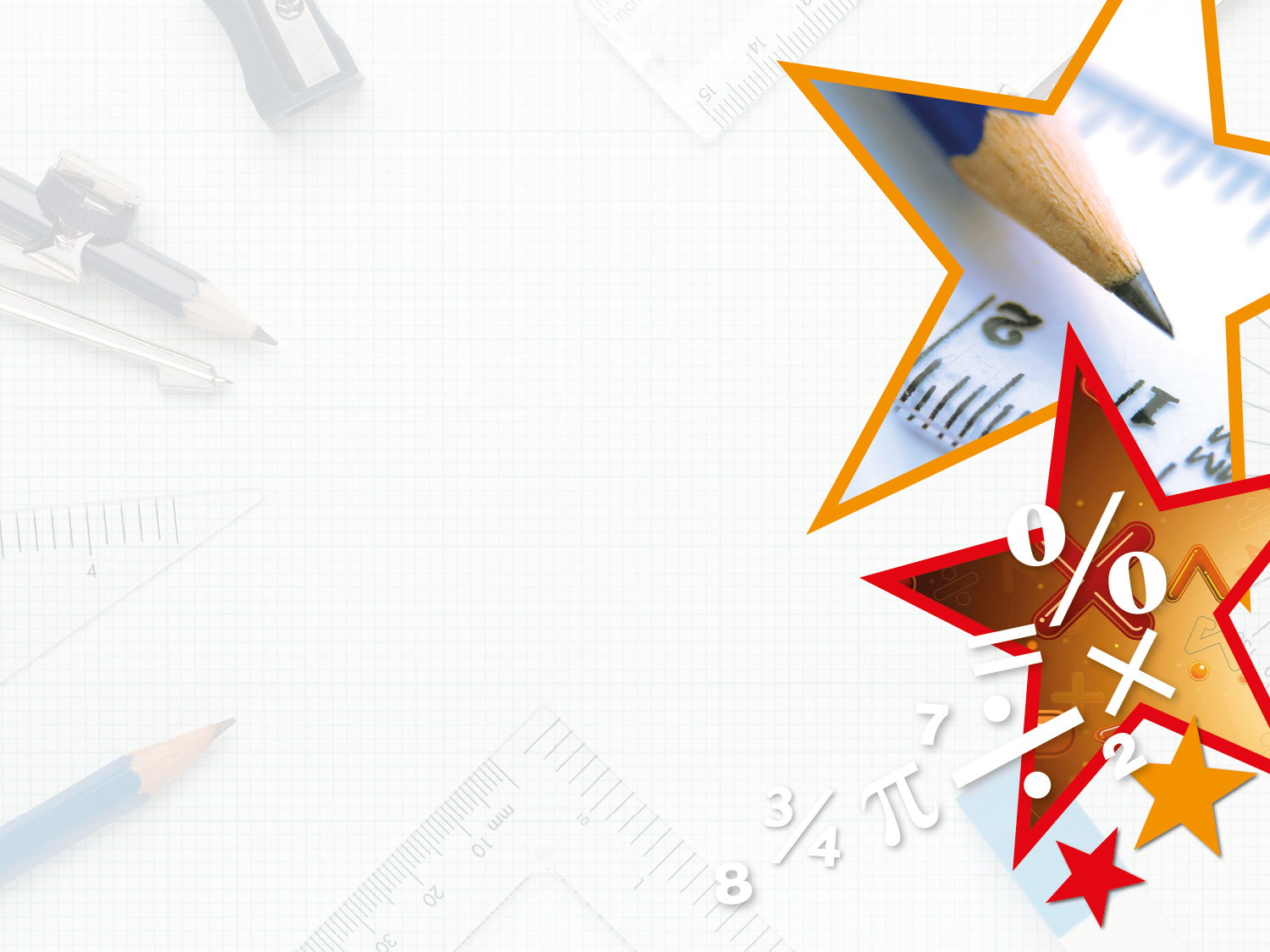 Varied Fluency 1

Which whole pounds does the given amount come in between?









Round the amount to the nearest pound.
£8.00
£7.82
£8.00
£7.00
Y4
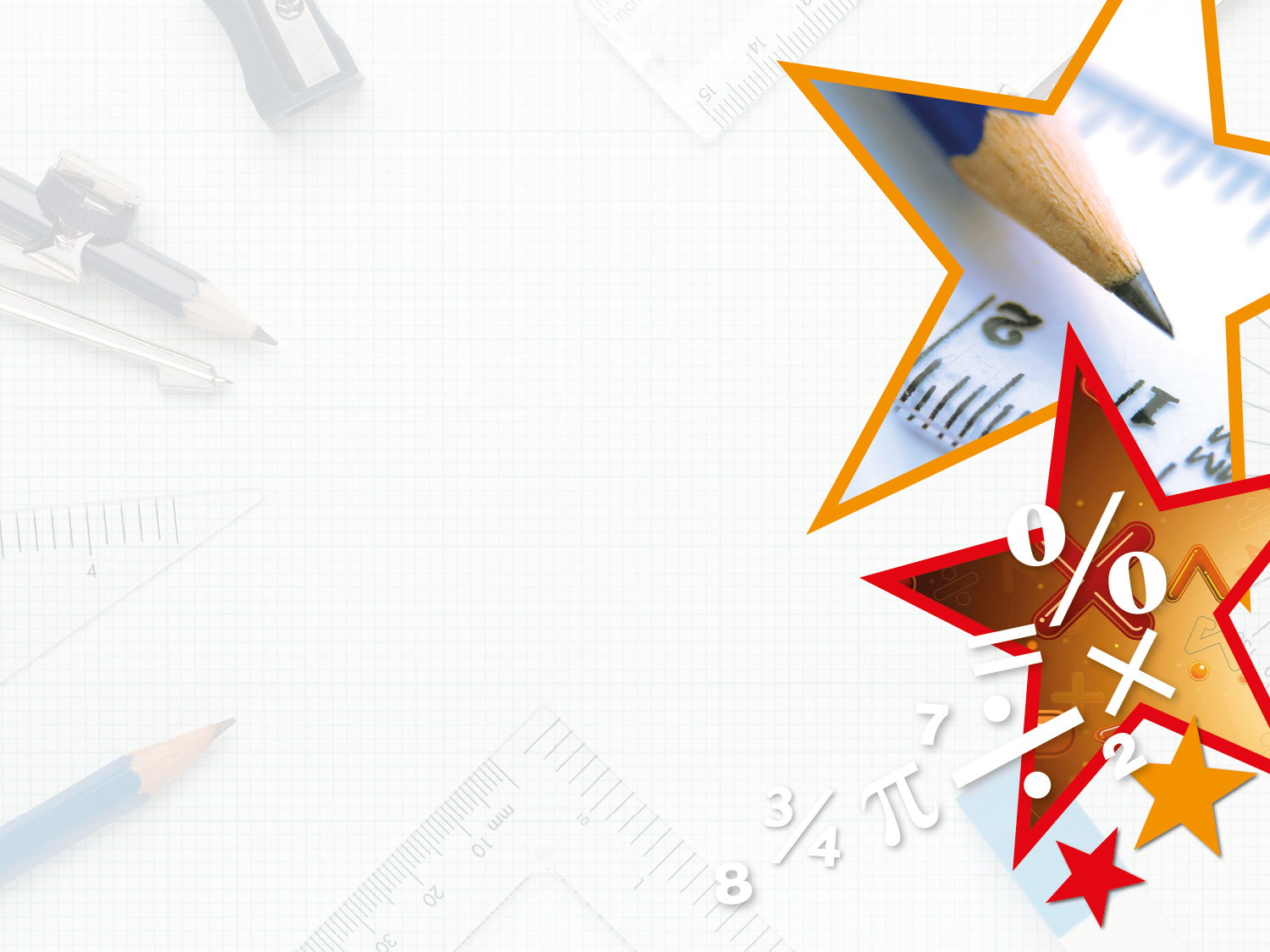 Varied Fluency 2

Match the amounts to the letters on the number line.
C
B
A
£6
£5
Y4
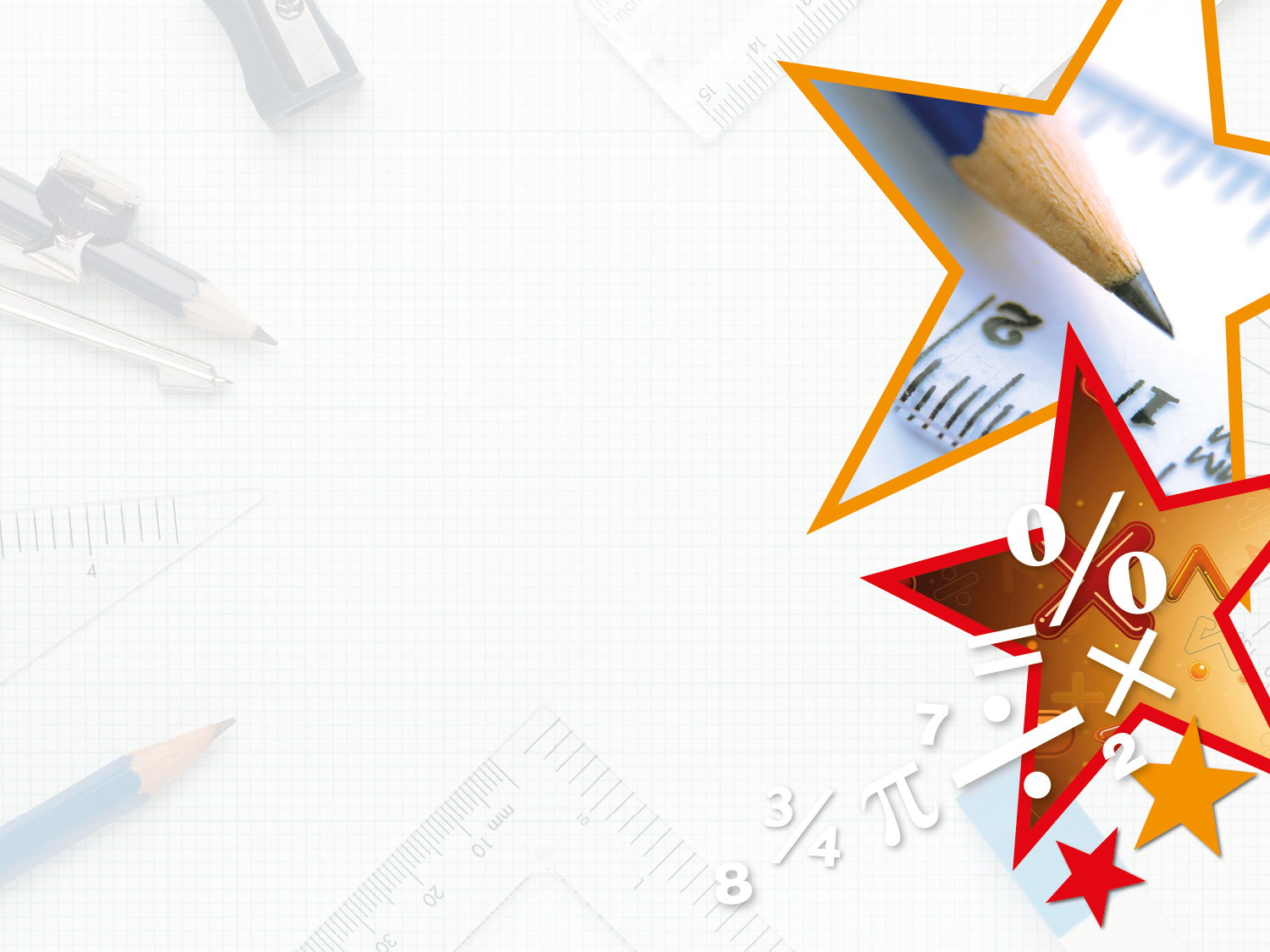 Varied Fluency 2

Match the amounts to the letters on the number line.
C
B
A
£6
£5
Y4
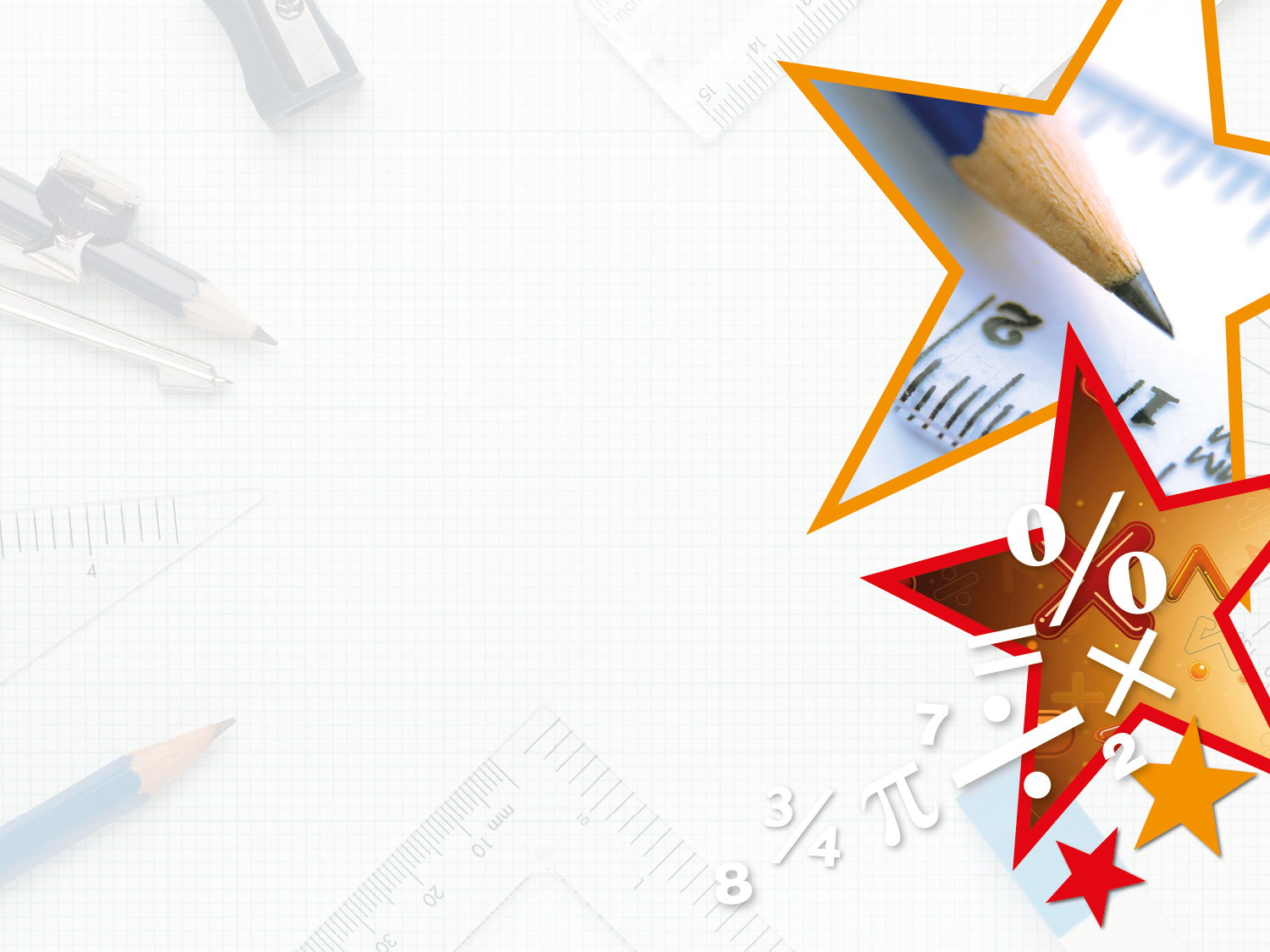 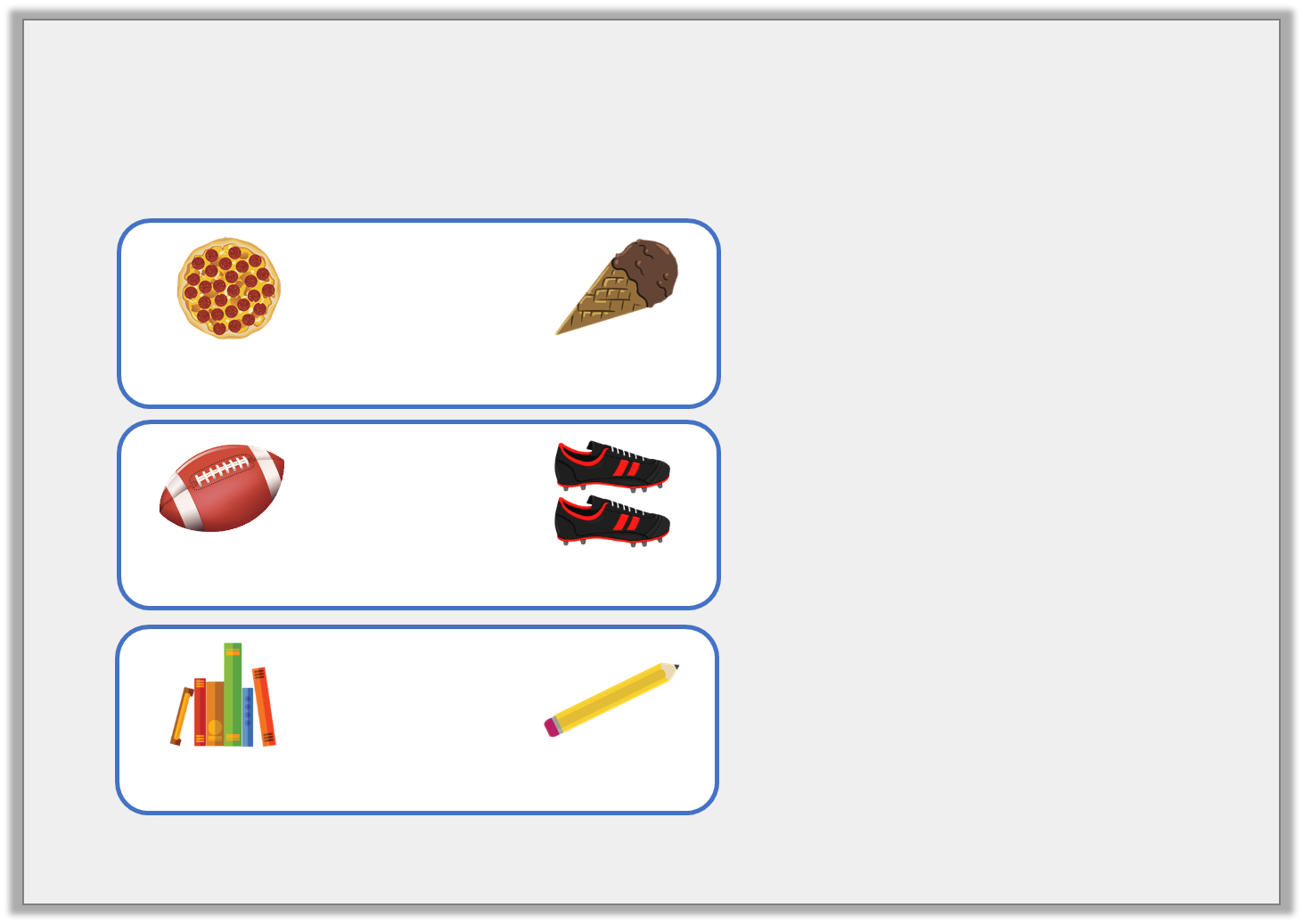 Varied Fluency 3

Match the items to the rounded totals.
Y4
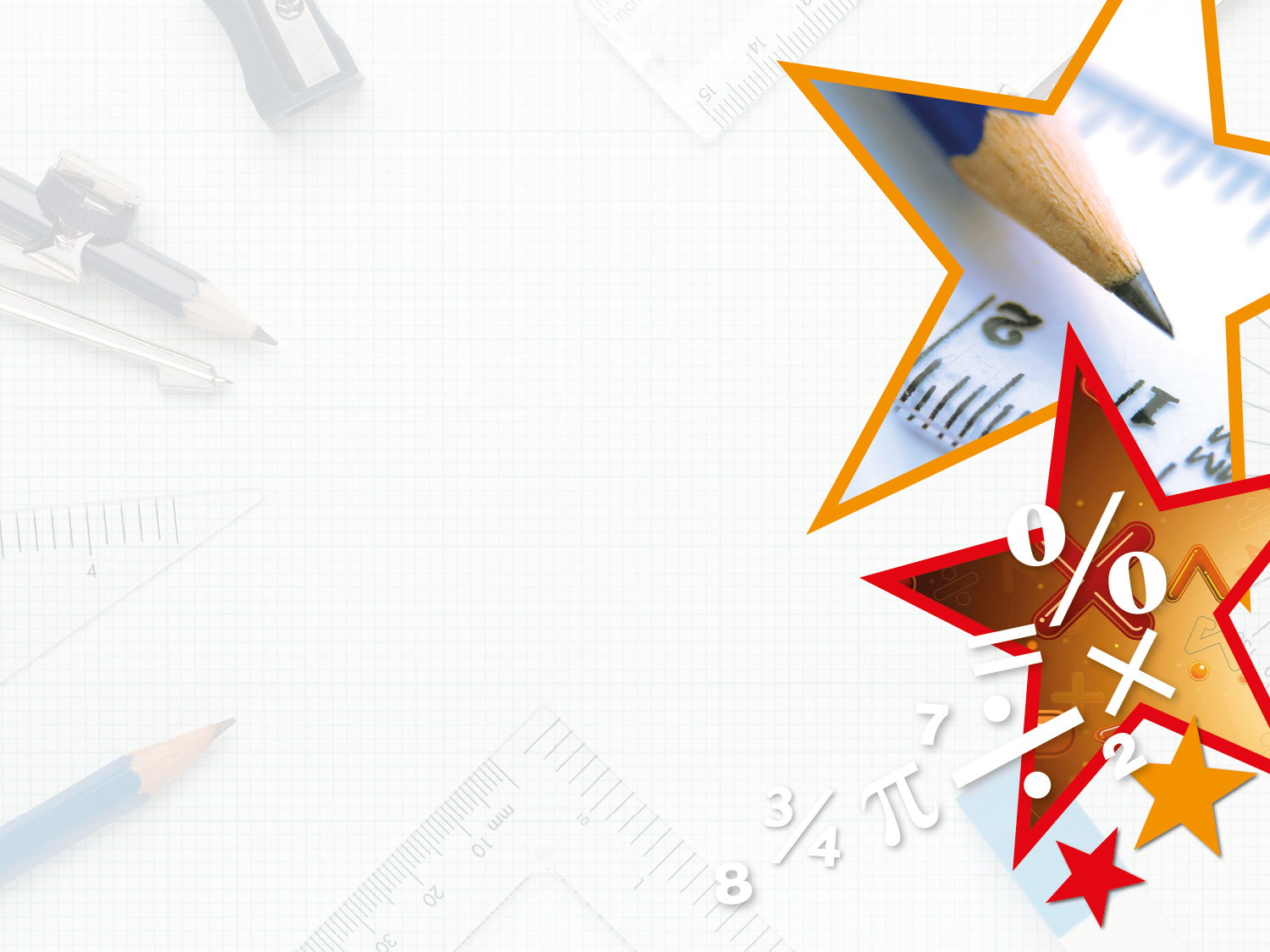 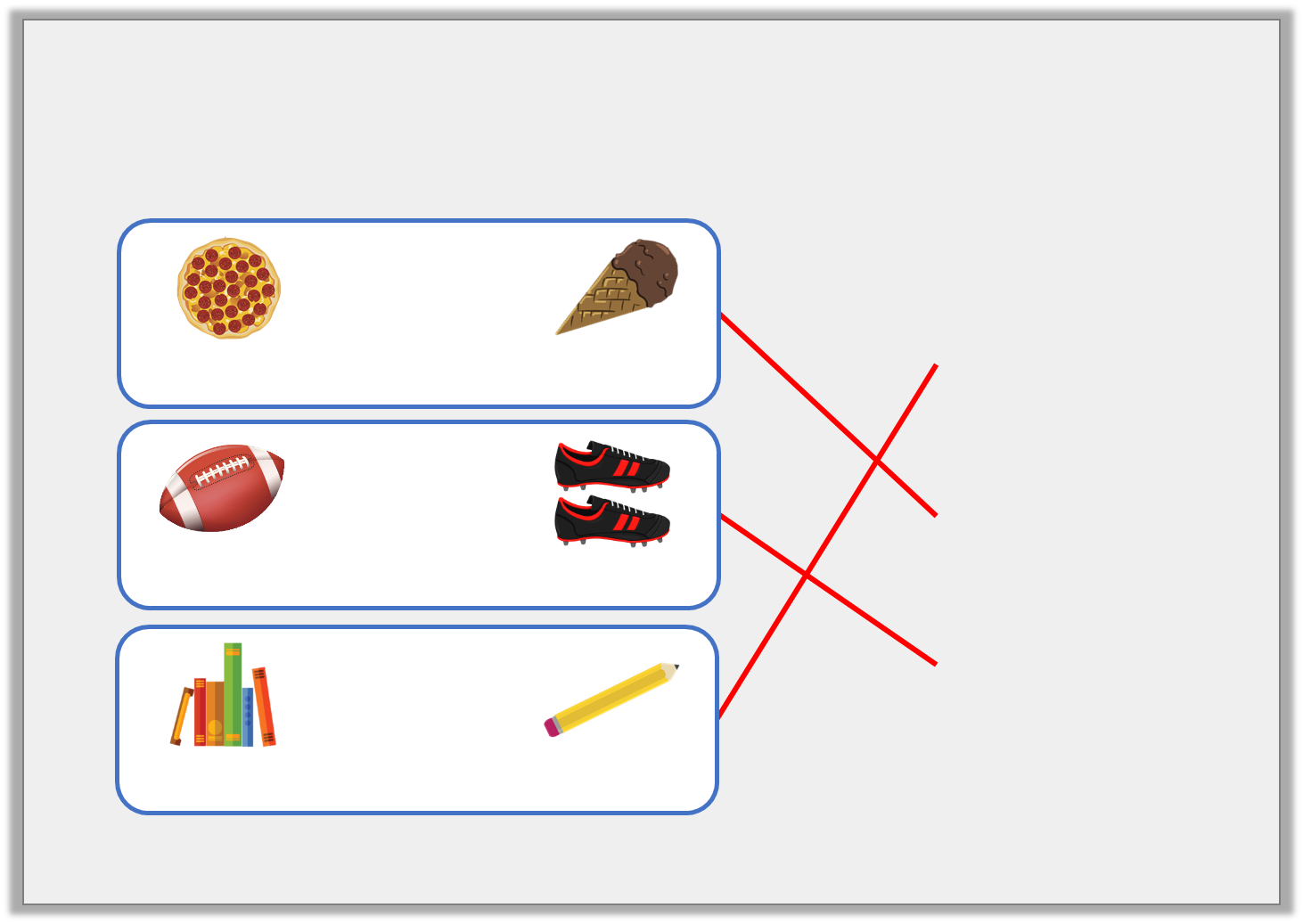 Varied Fluency 3

Match the items to the rounded totals.
Y4
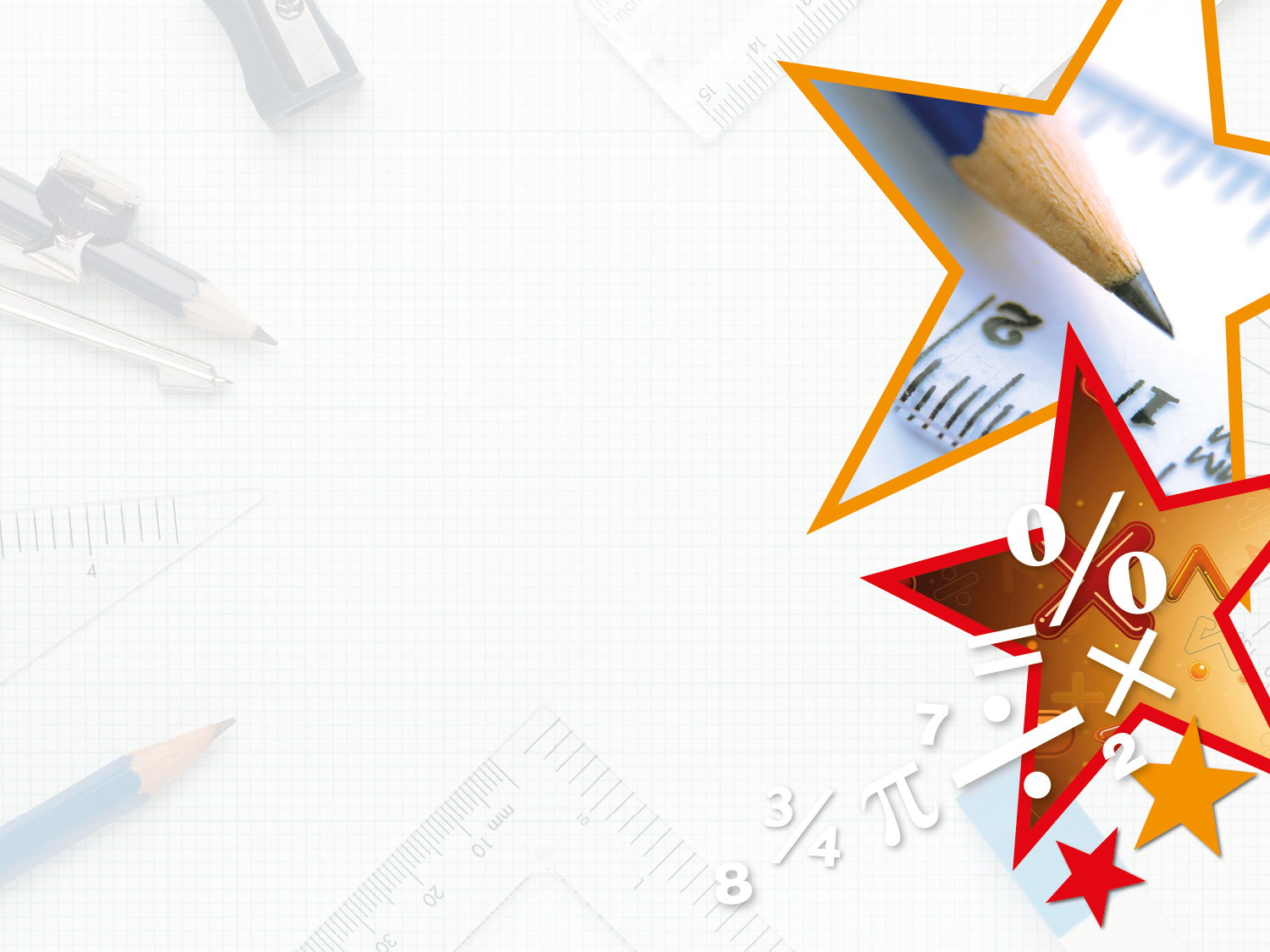 Varied Fluency 4

James wants to buy a pair of shorts for £4.54 
and a t-shirt for £5.28. 



What does each amount round to?



He has £12.00.
How much change will he receive approximately?
Y4
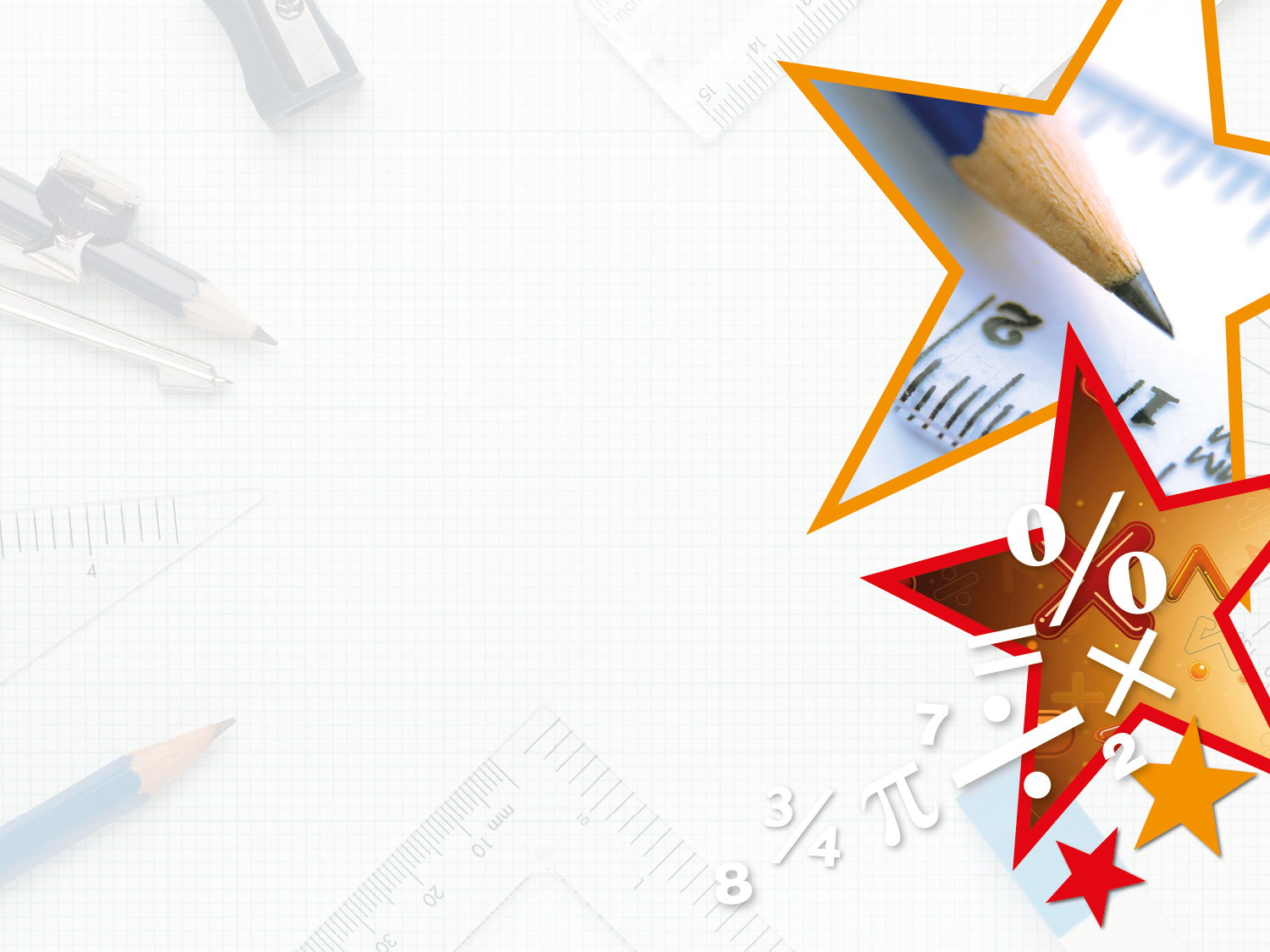 Varied Fluency 4

James wants to buy a pair of shorts for £4.54 
and a t-shirt for £5.28. 



What does each amount round to?
£5.00 and £5.00


He has £12.00.
How much change will he receive approximately?
£12 – £10 = £2.00
Y4
Wednesday 6th May 2020Lo: Year 3/4: I can use rounding to estimate money using reasoning and problem – solving
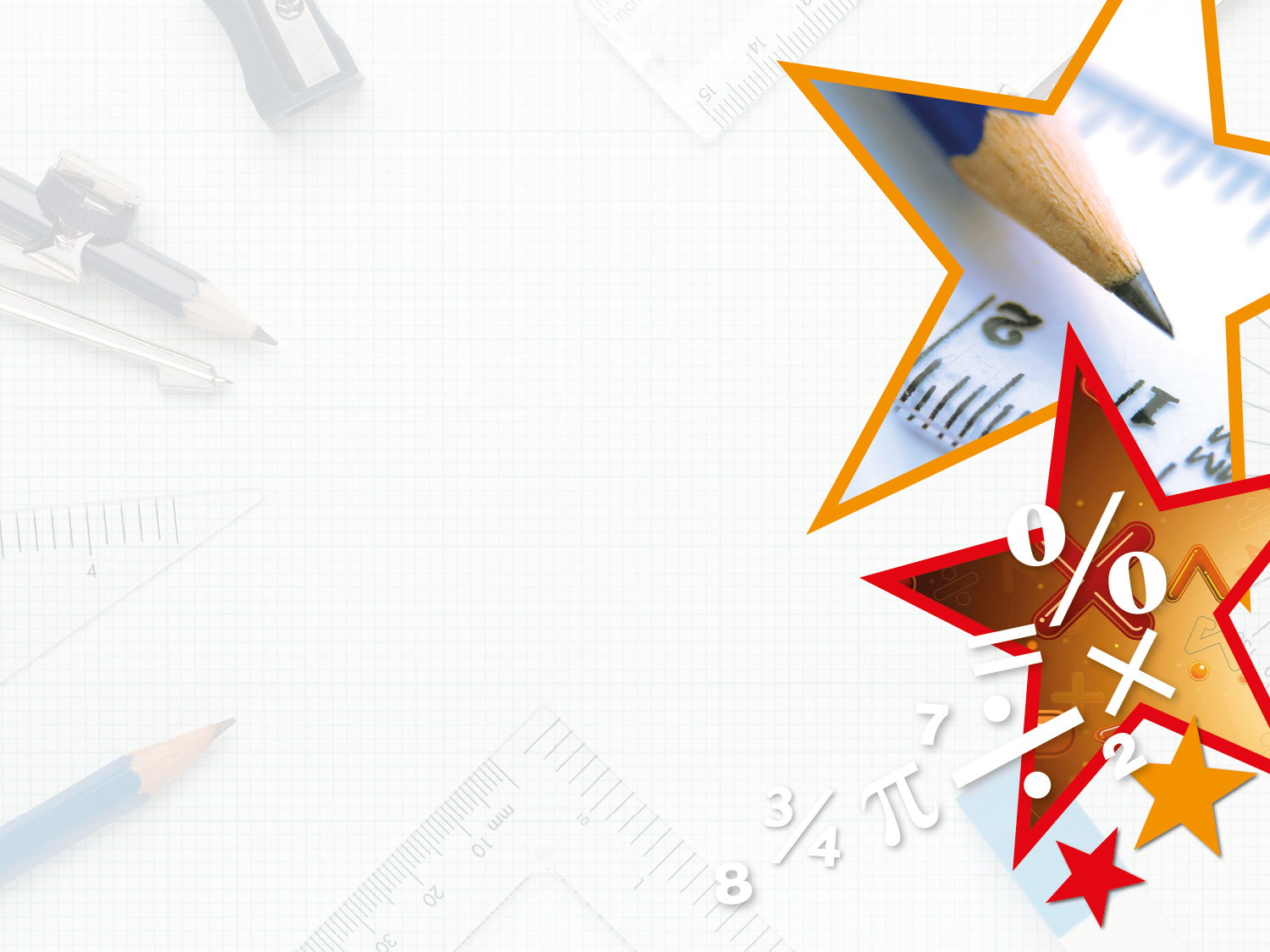 Reasoning 1

What amount could the arrow be pointing to? 










Explain why.
500p
600p
Y4
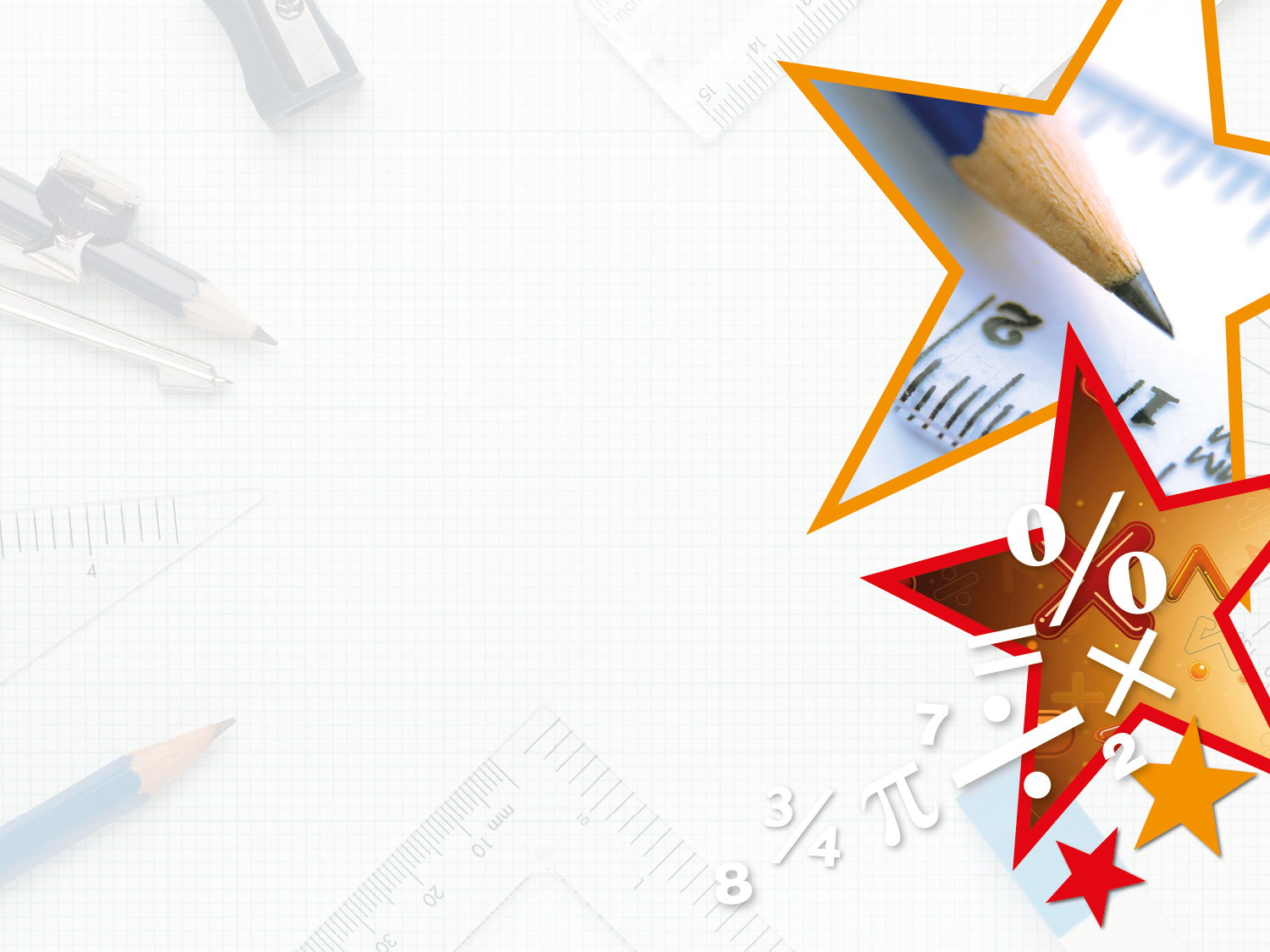 Reasoning 1

What amount could the arrow be pointing to? 










Explain why.

The arrow is pointing to less than a quarter of the way along the number line, so the amount must be less than…
500p
600p
Y4
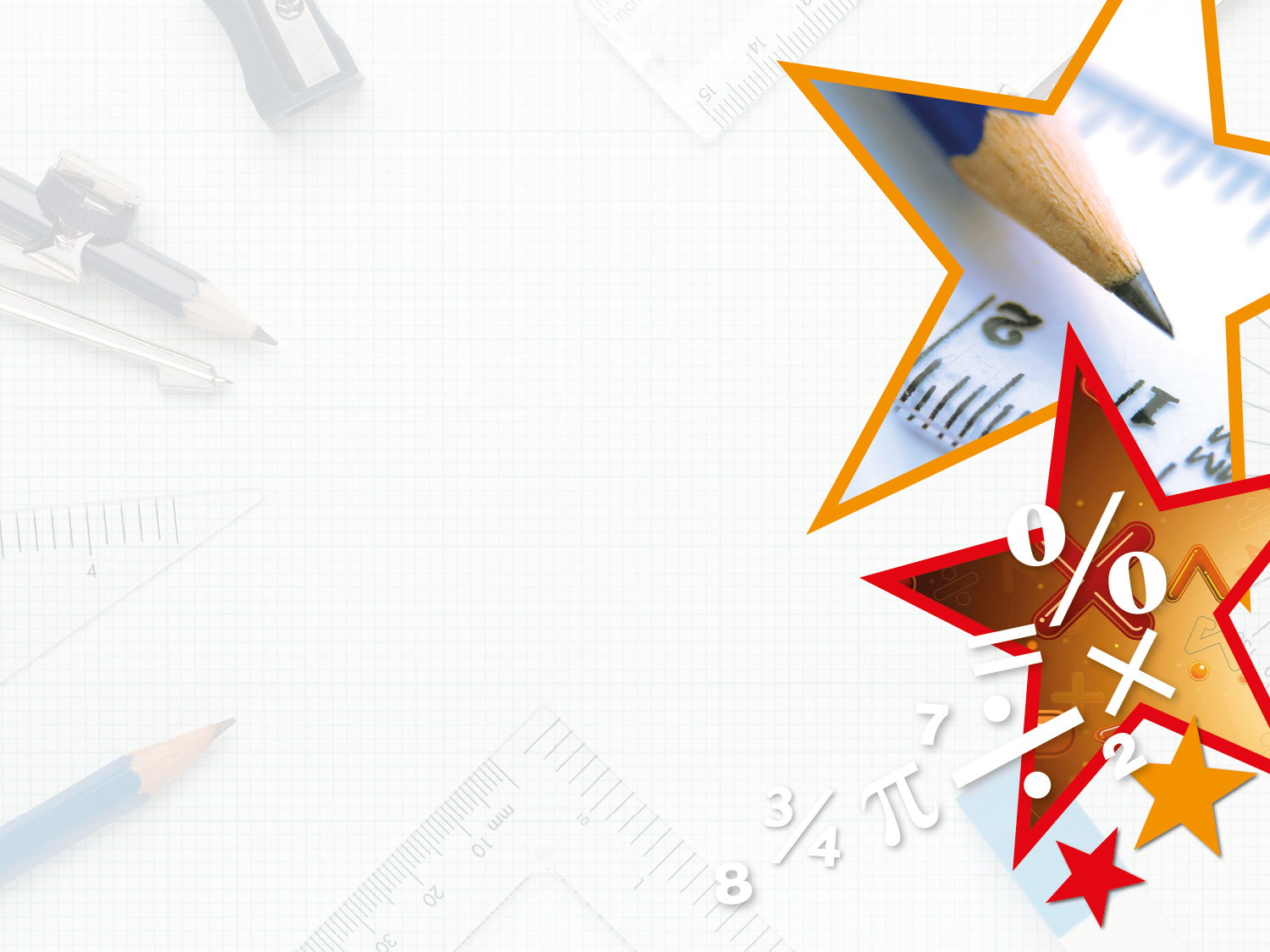 Reasoning 1

What amount could the arrow be pointing to? 










Explain why.

The arrow is pointing to less than a quarter of the way along the number line, so the amount must be less than 525p or £5.25. The price could be between £5.10 or 510p and £5.20 or 520p.
500p
600p
Y4
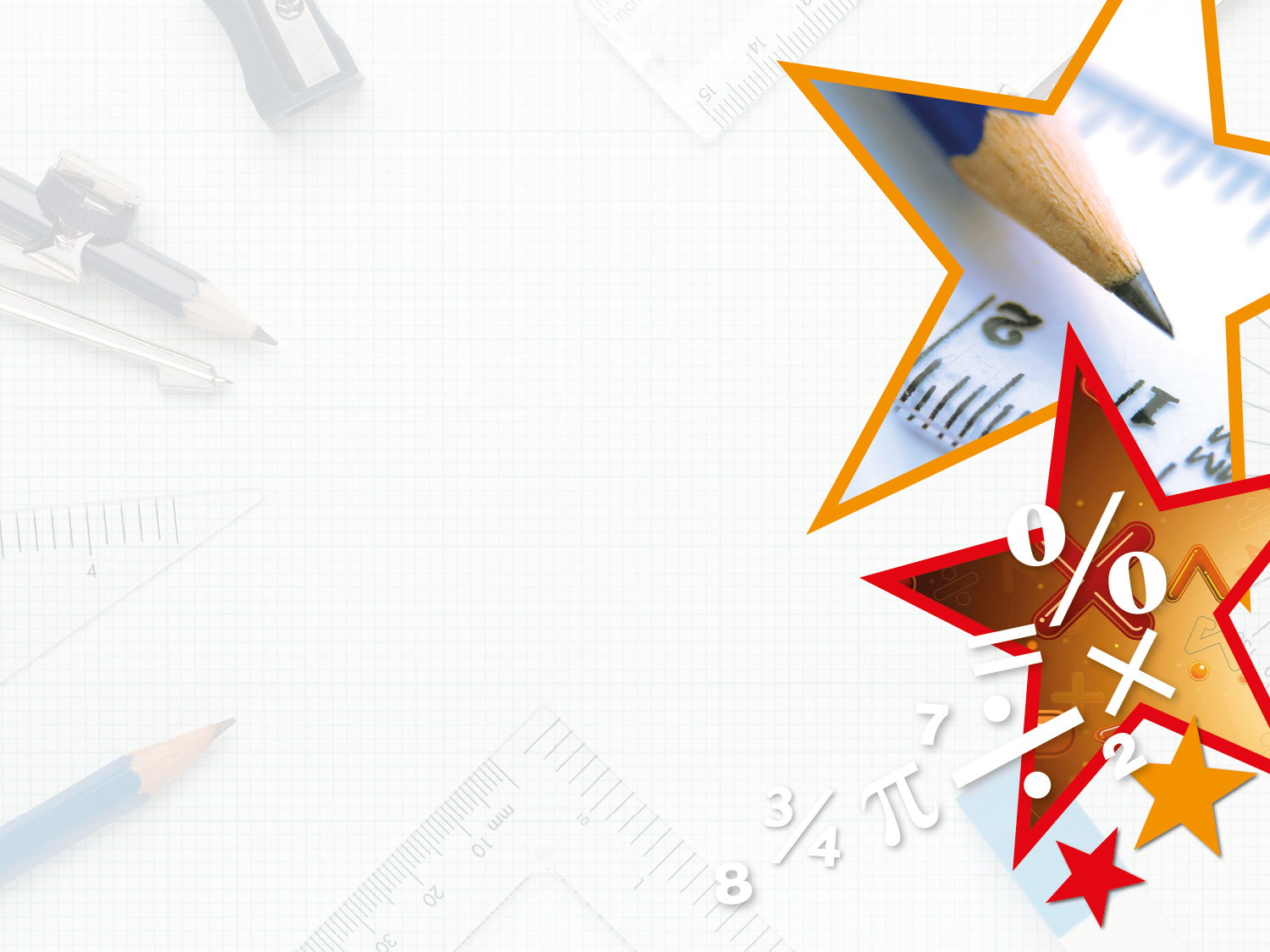 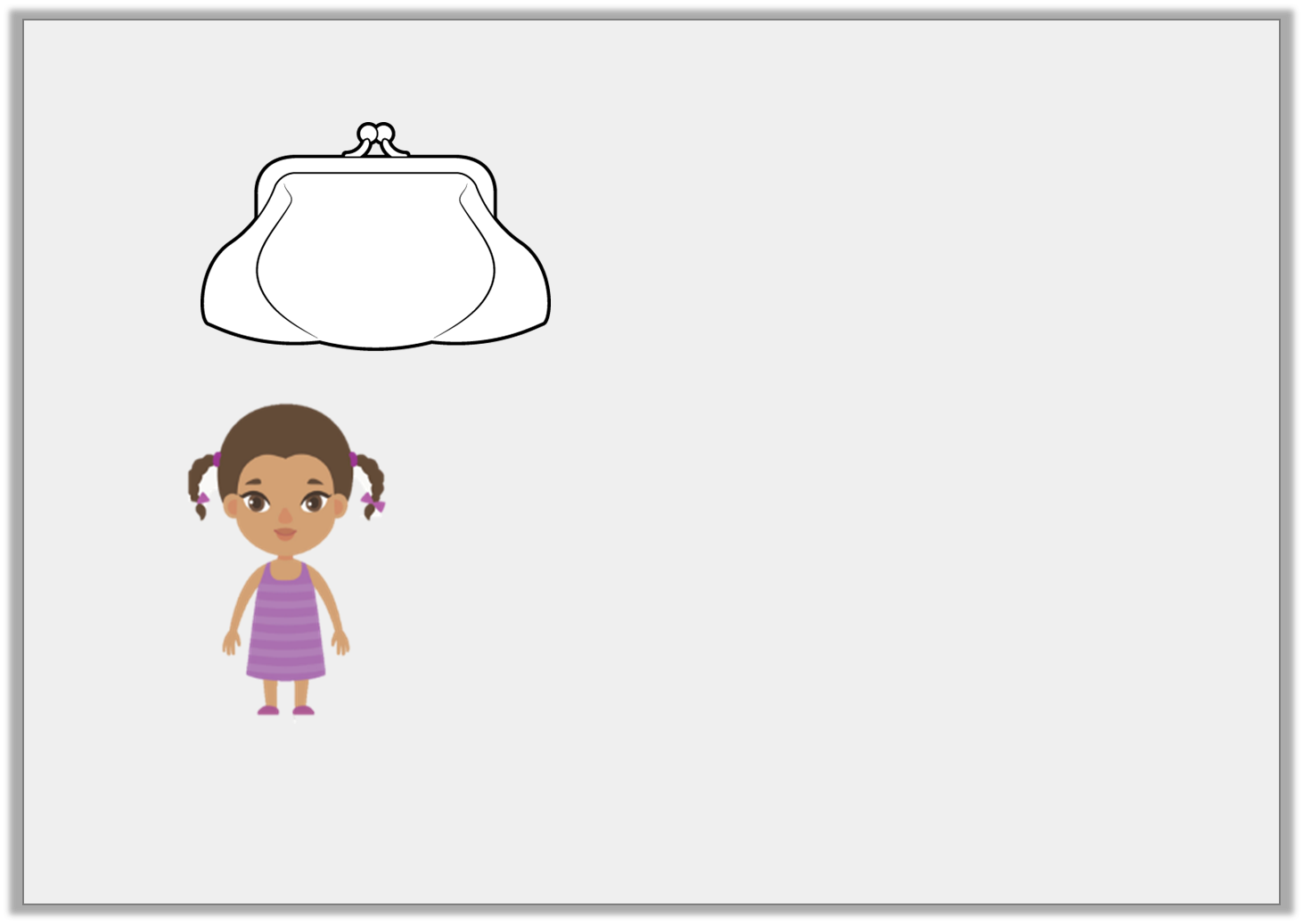 Reasoning 2

Cleo has:





She says,







Do you agree? Explain why.
£2.32
My amount rounds to £3.
Y4
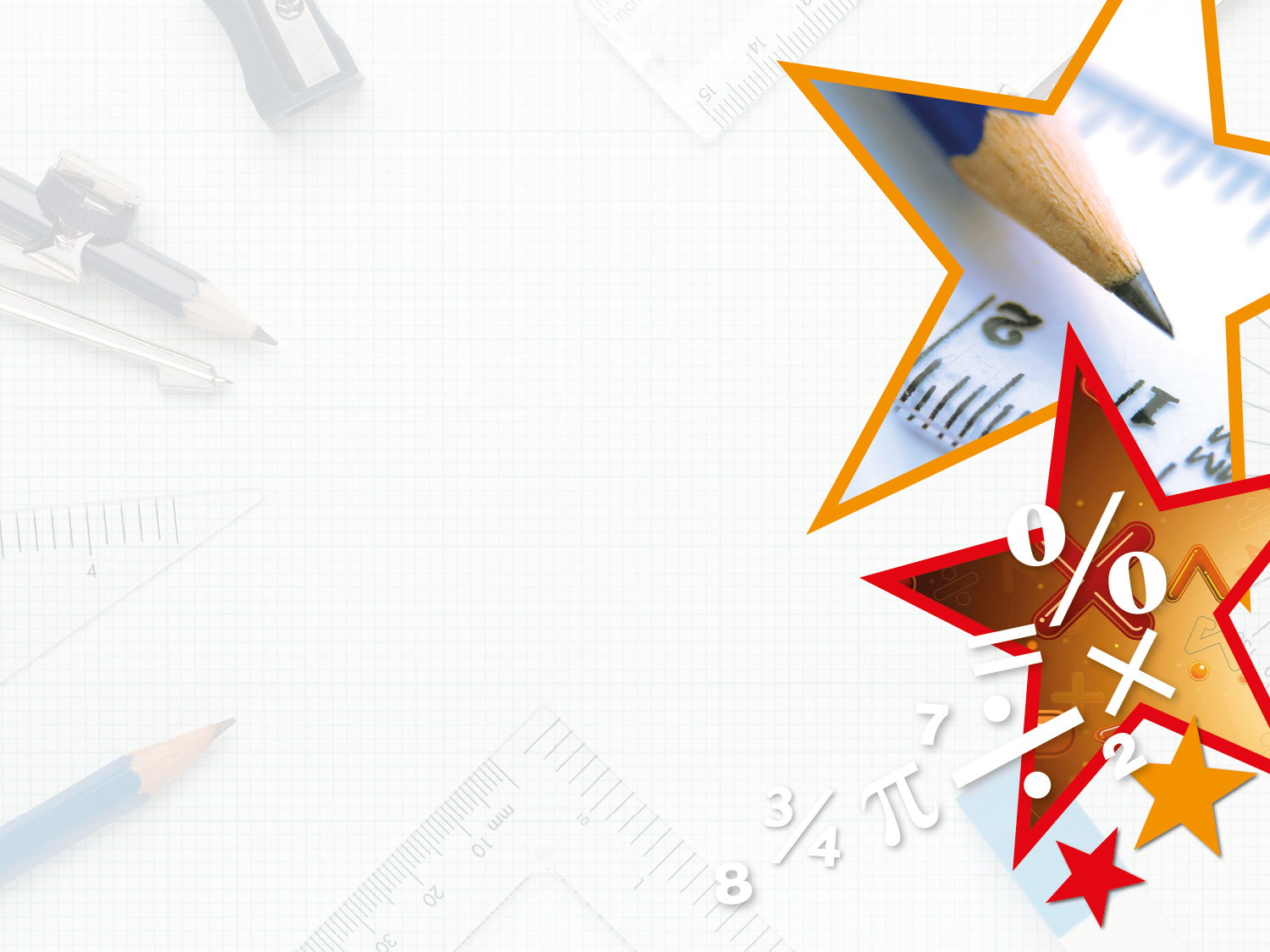 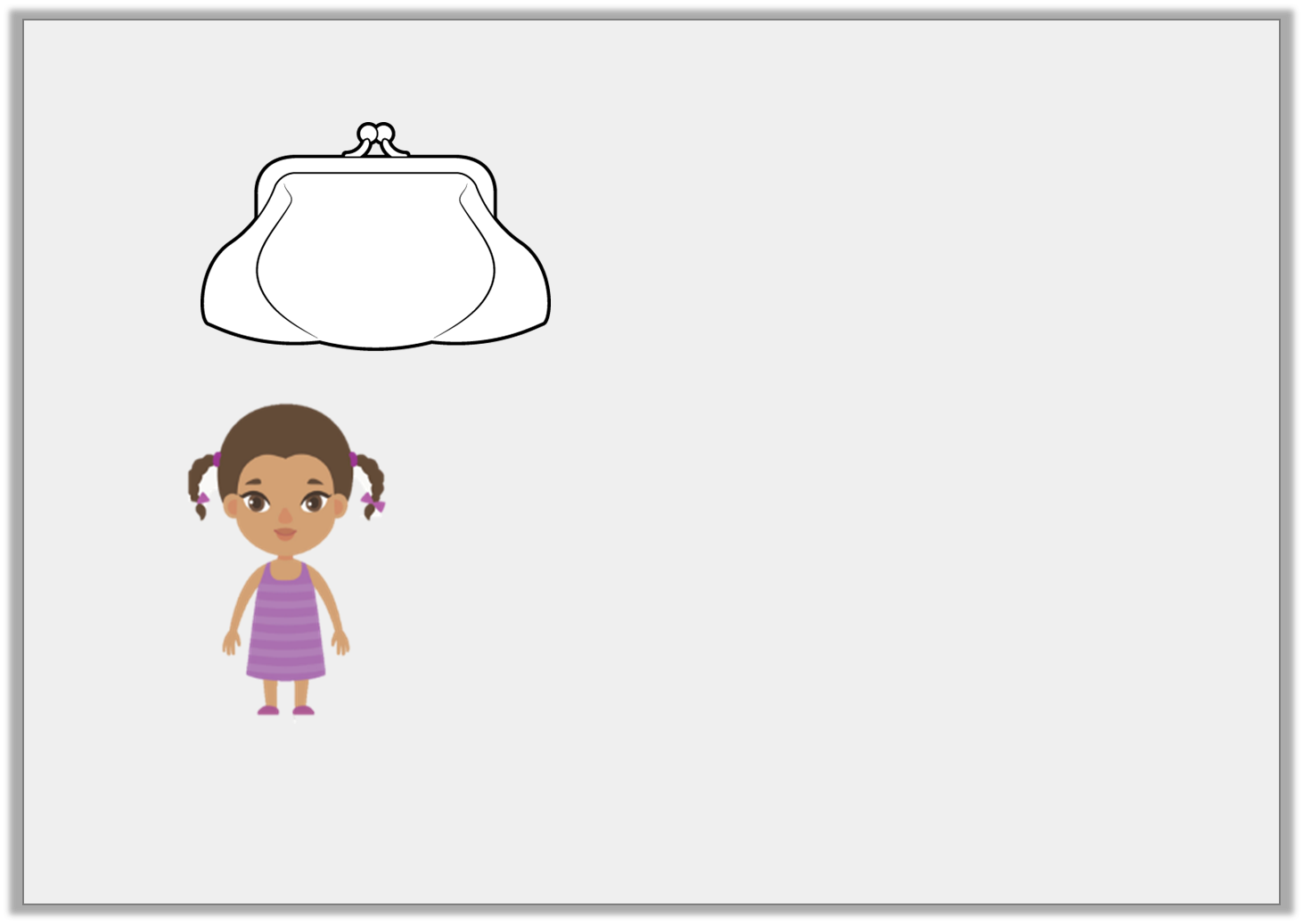 Reasoning 2

Cleo has:





She says,







Do you agree? Explain why.
I disagree because…
£2.32
My amount rounds to £3.
Y4
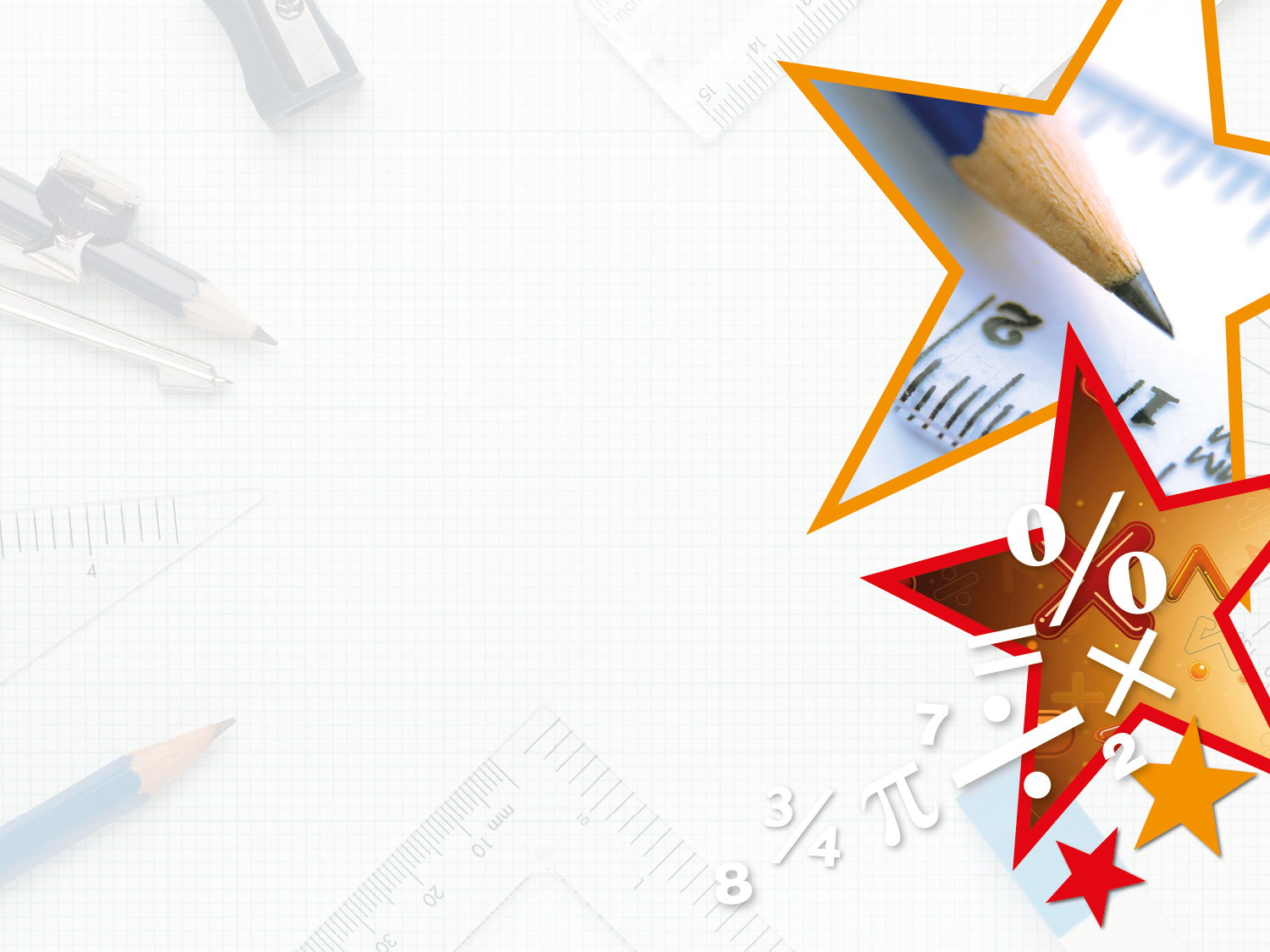 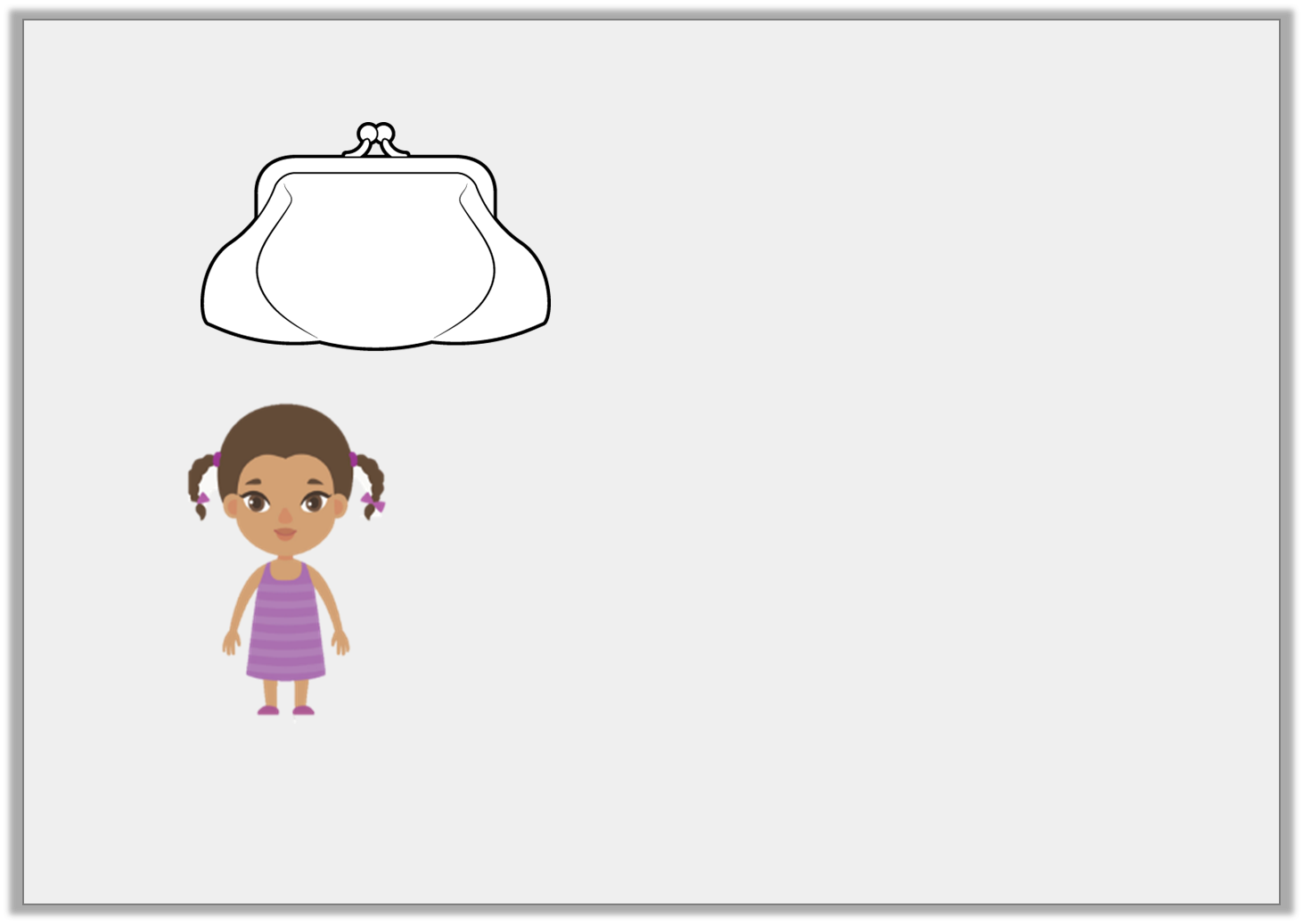 Reasoning 2

Cleo has:





She says,







Do you agree? Explain why.
I disagree because any amount less than £2.50 rounds down to £2.00. £2.32 is less than £2.50 and is nearer to £2.00 than £3.00.
£2.32
My amount rounds to £3.
Y4
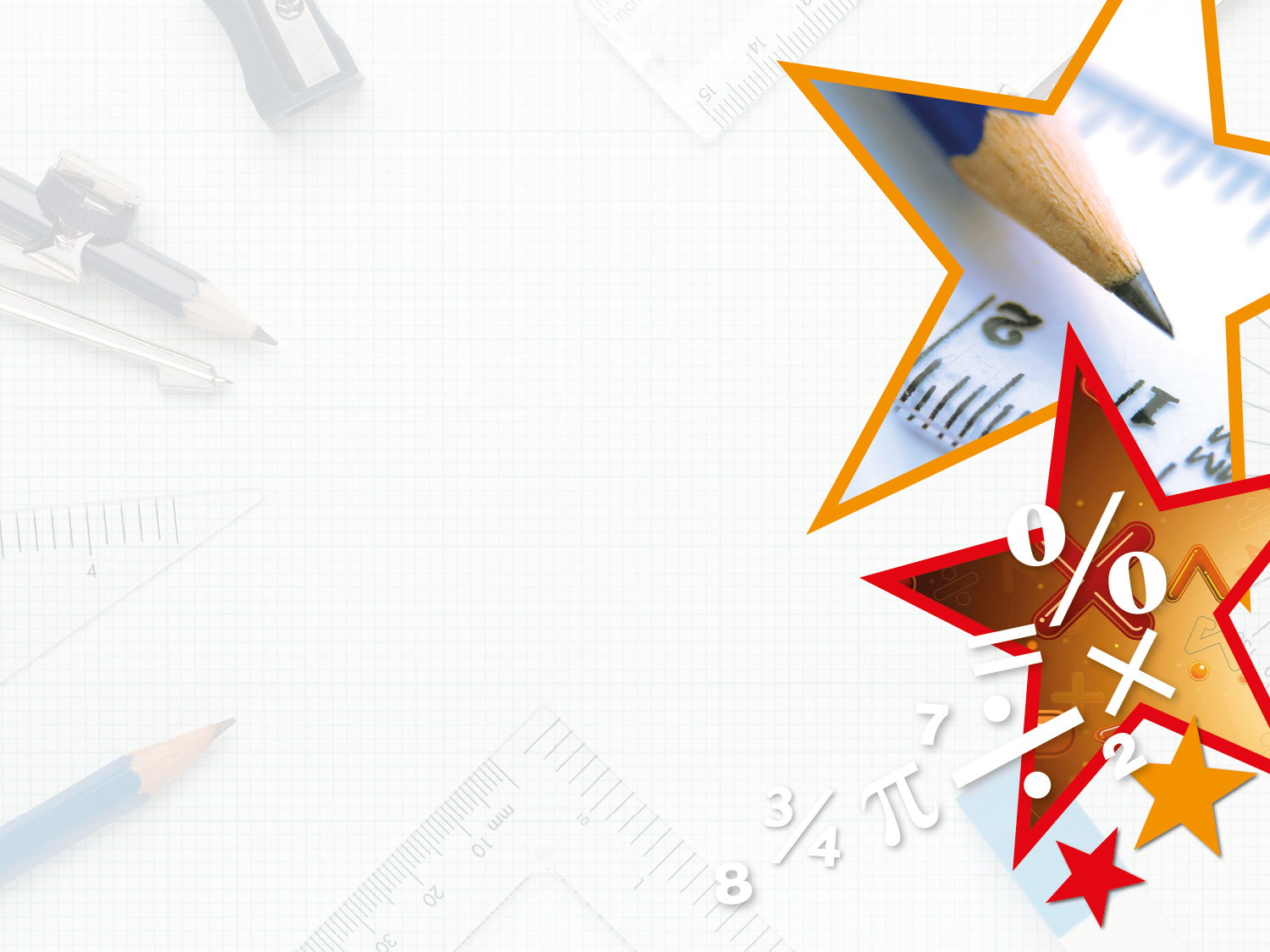 Problem Solving 1

Kaylum has these digit cards:










Find all the amounts he can make which round to 500p.
Y4
5
4
1
9
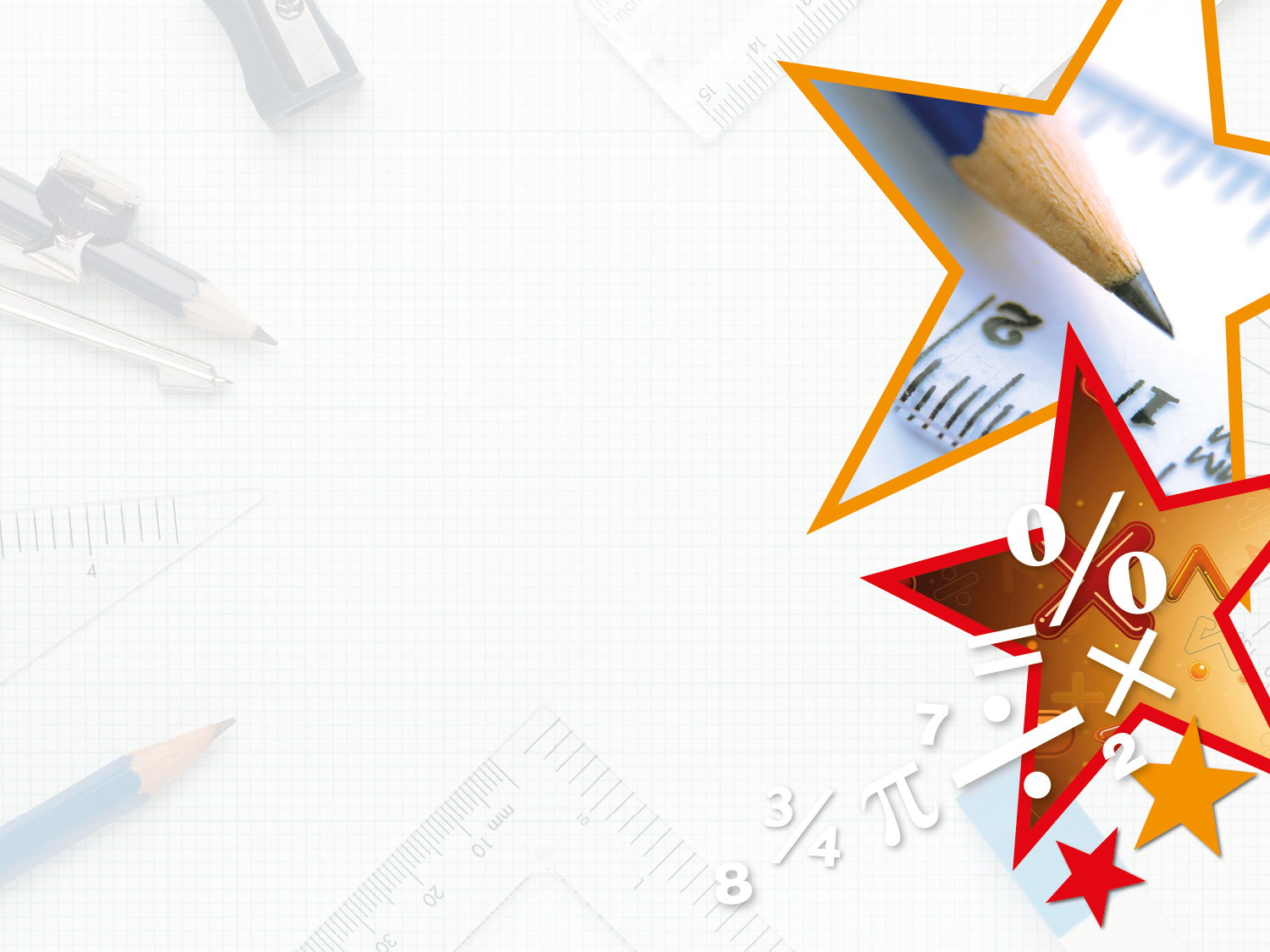 Problem Solving 1

Kaylum has these digit cards:










Find all the amounts he can make which round to 500p.

491p      514p
495p      519p
451p      541p
459p      549p
Y4
5
4
1
9
Thursday 7th May 2020
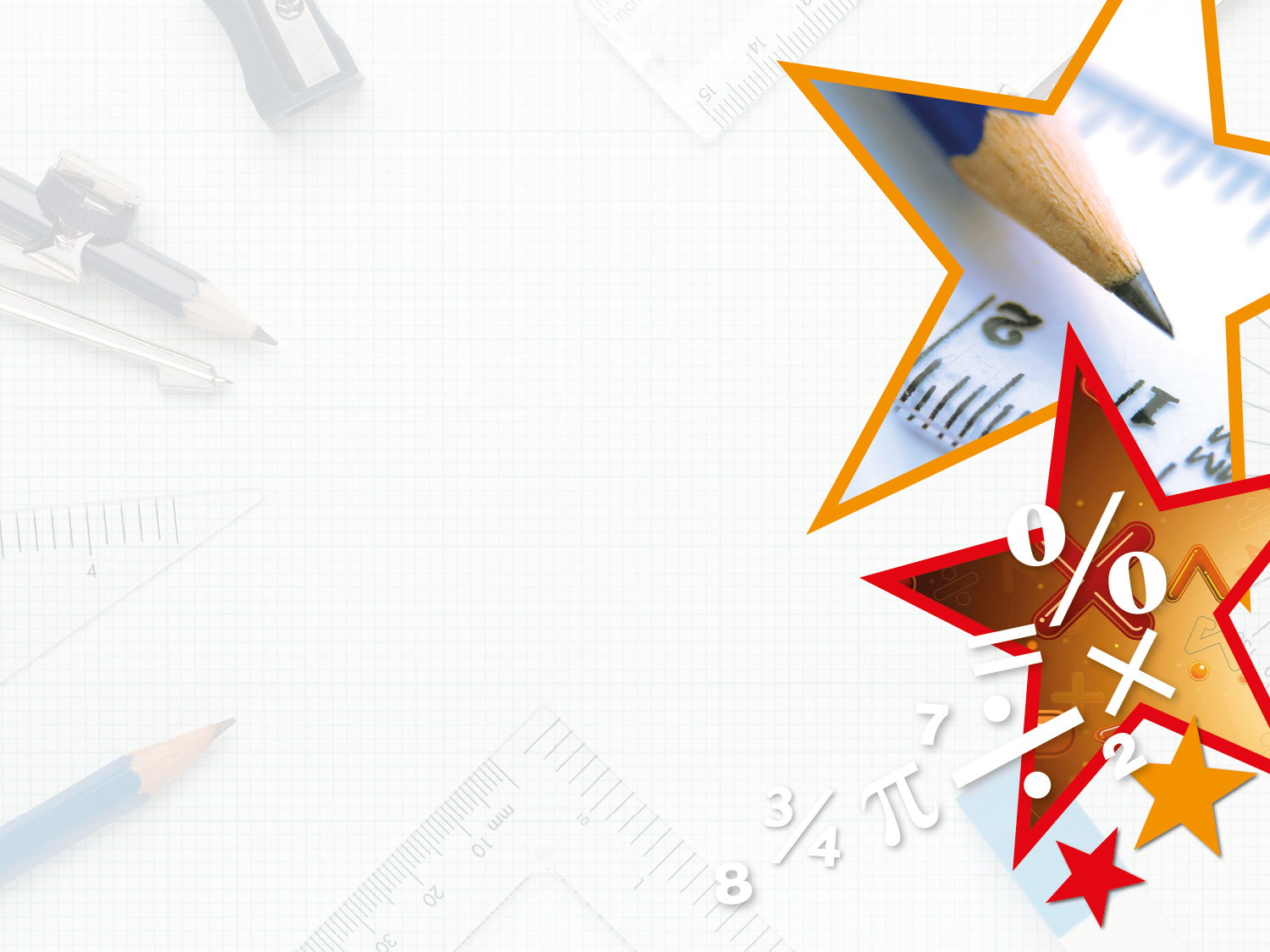 Year 3/4 – Summer Block 1 – Money




Step 4 

Year 3: I can add money
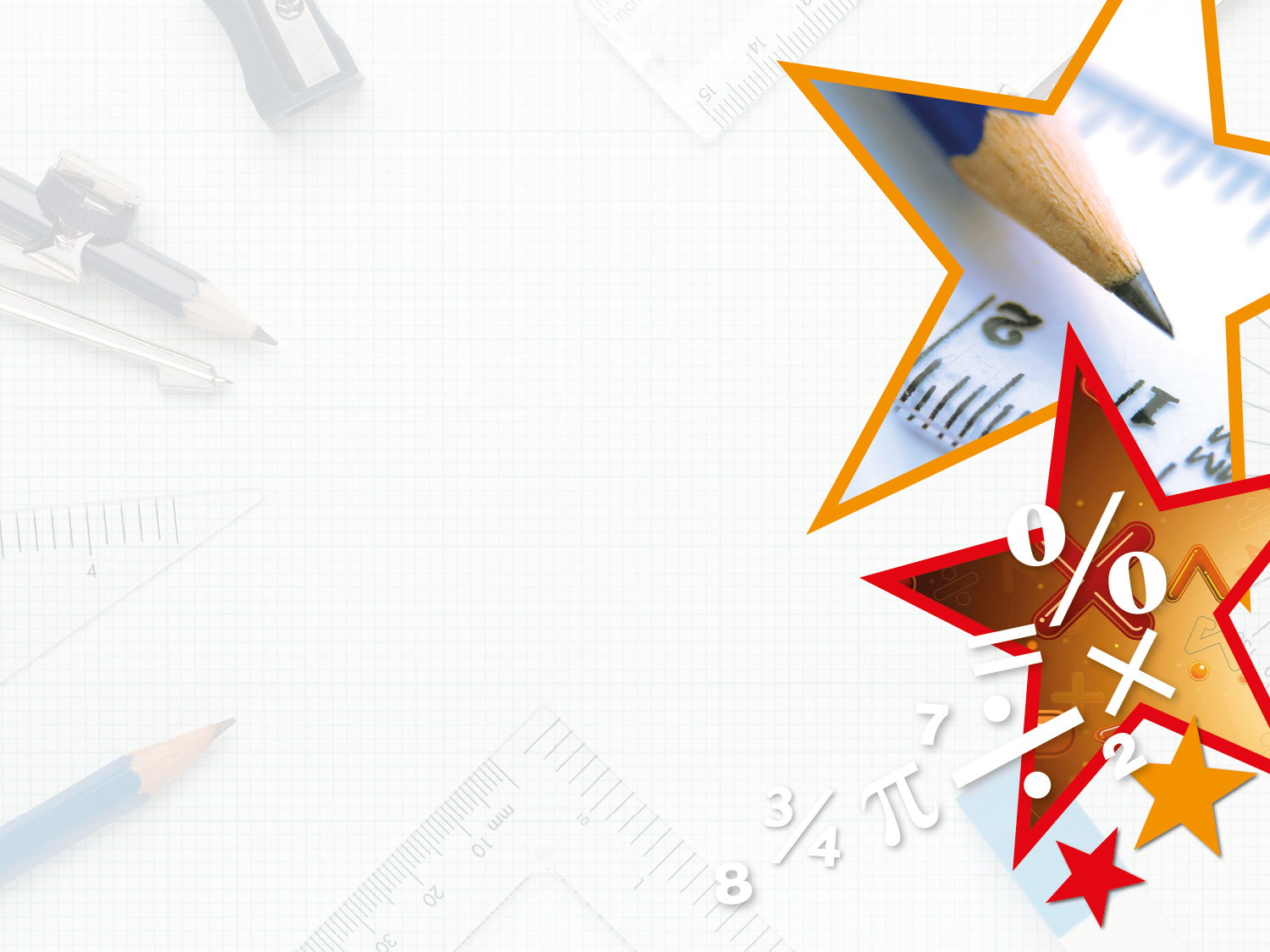 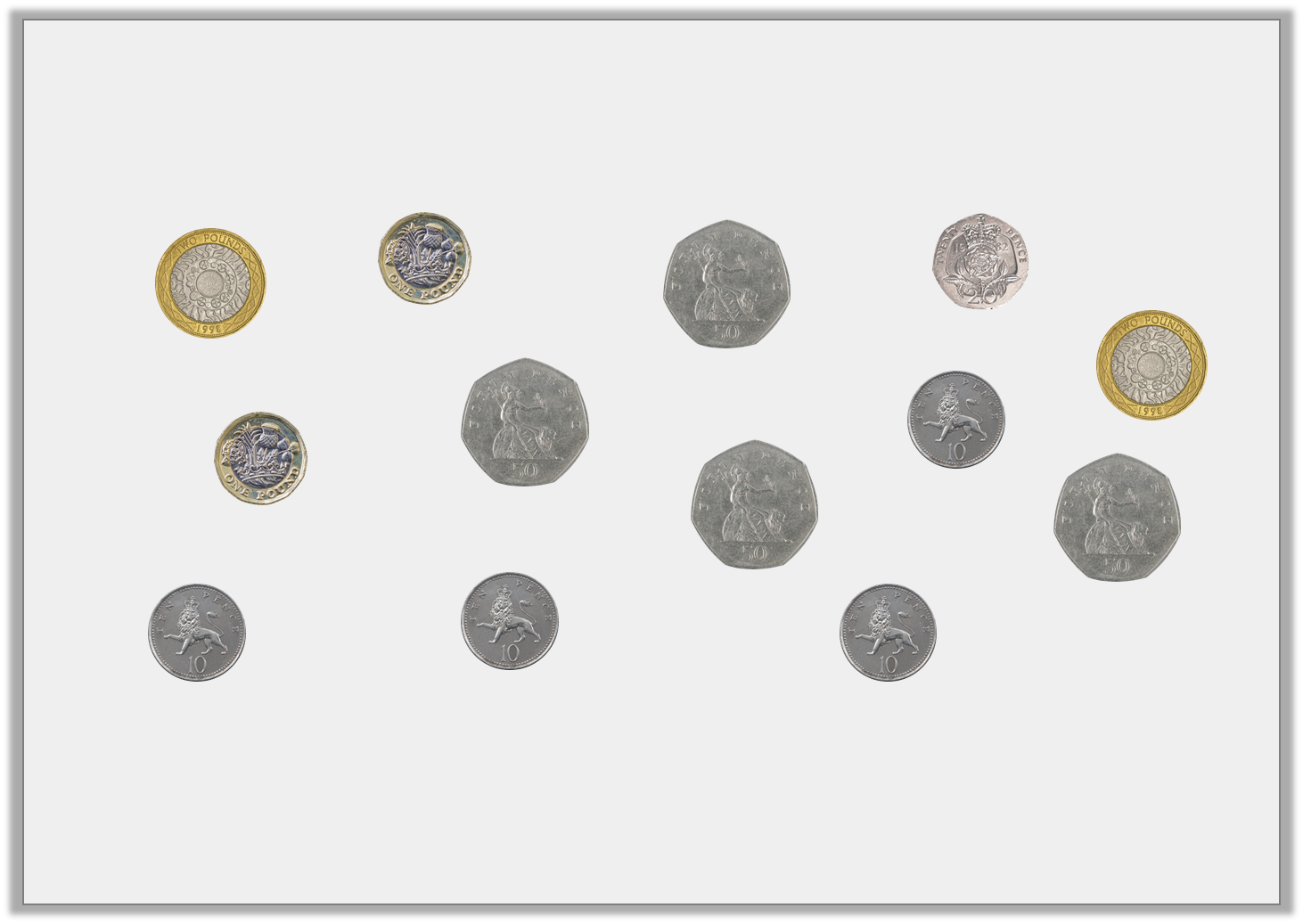 Introduction

How many different ways can you make a total of £4 and 50p using the following coins?
Y3
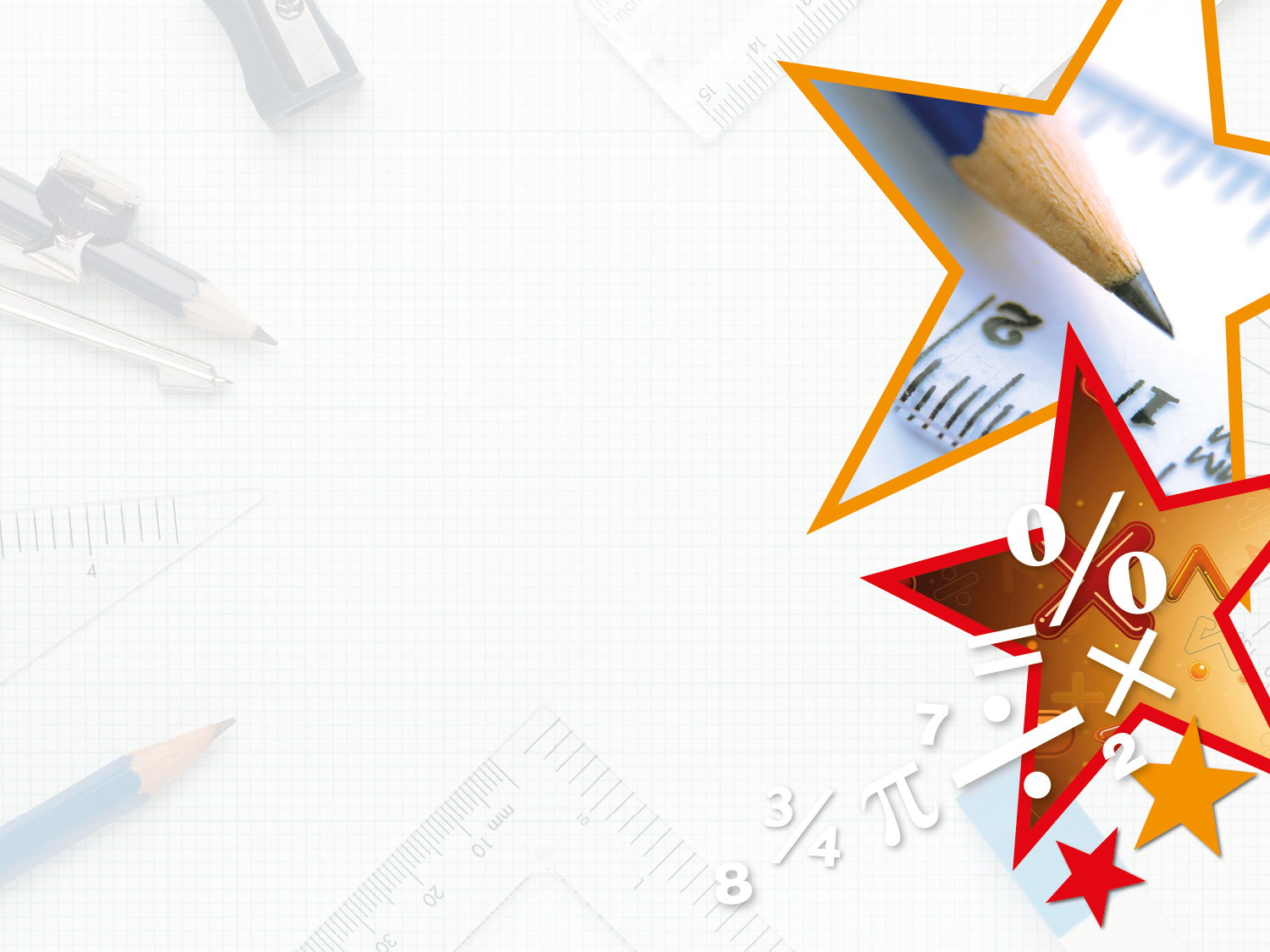 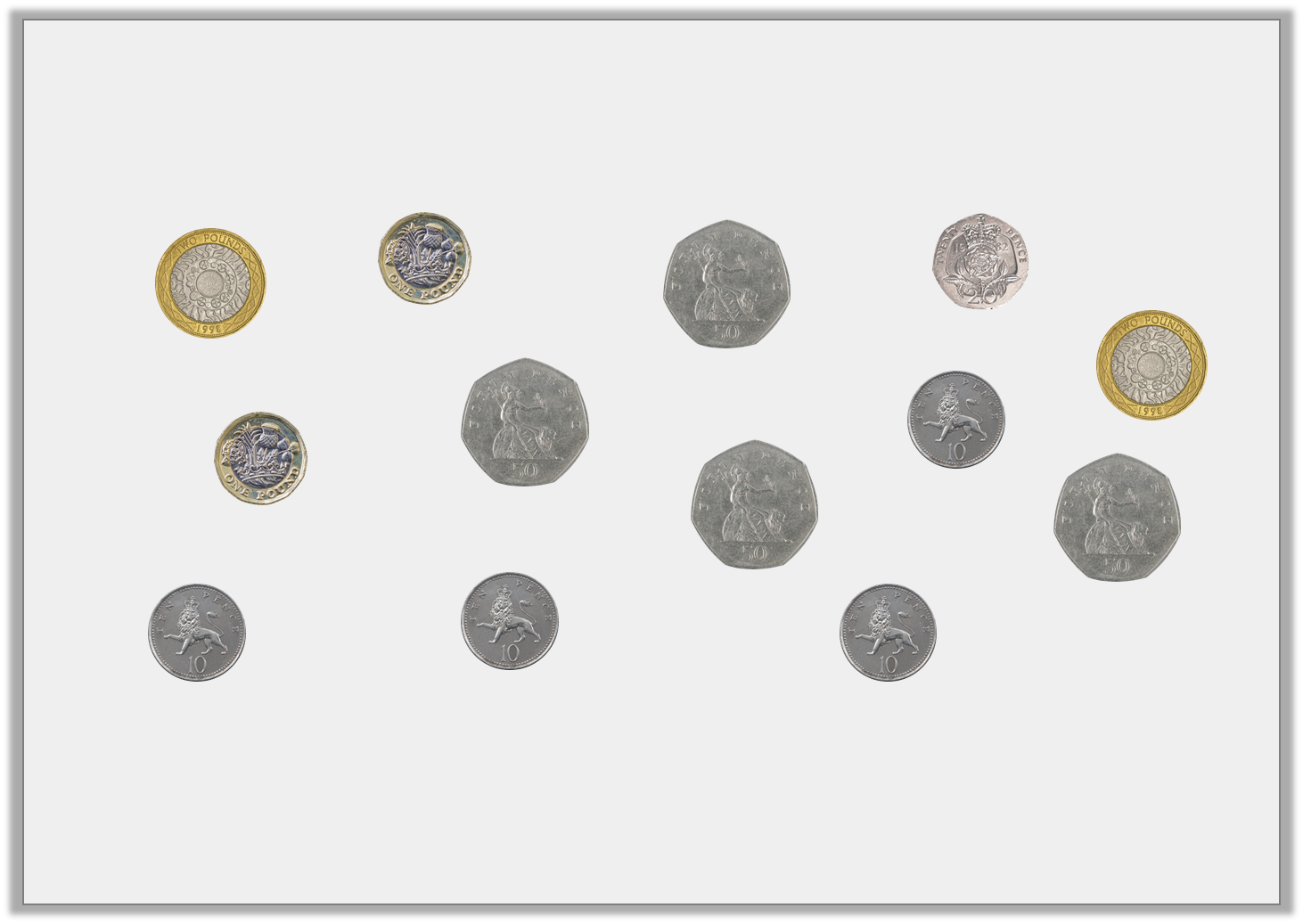 Introduction

How many different ways can you make a total of £4 and 50p using the following coins?












Possible answers include:

£2, £2 and 50p; £2, £1, £1 and 50p; £2, £1, 50p, 50p, 50p;
£2 coin, 50p, 50p, 50p, 50p, 20p, 10p, 10p, 10p
Y3
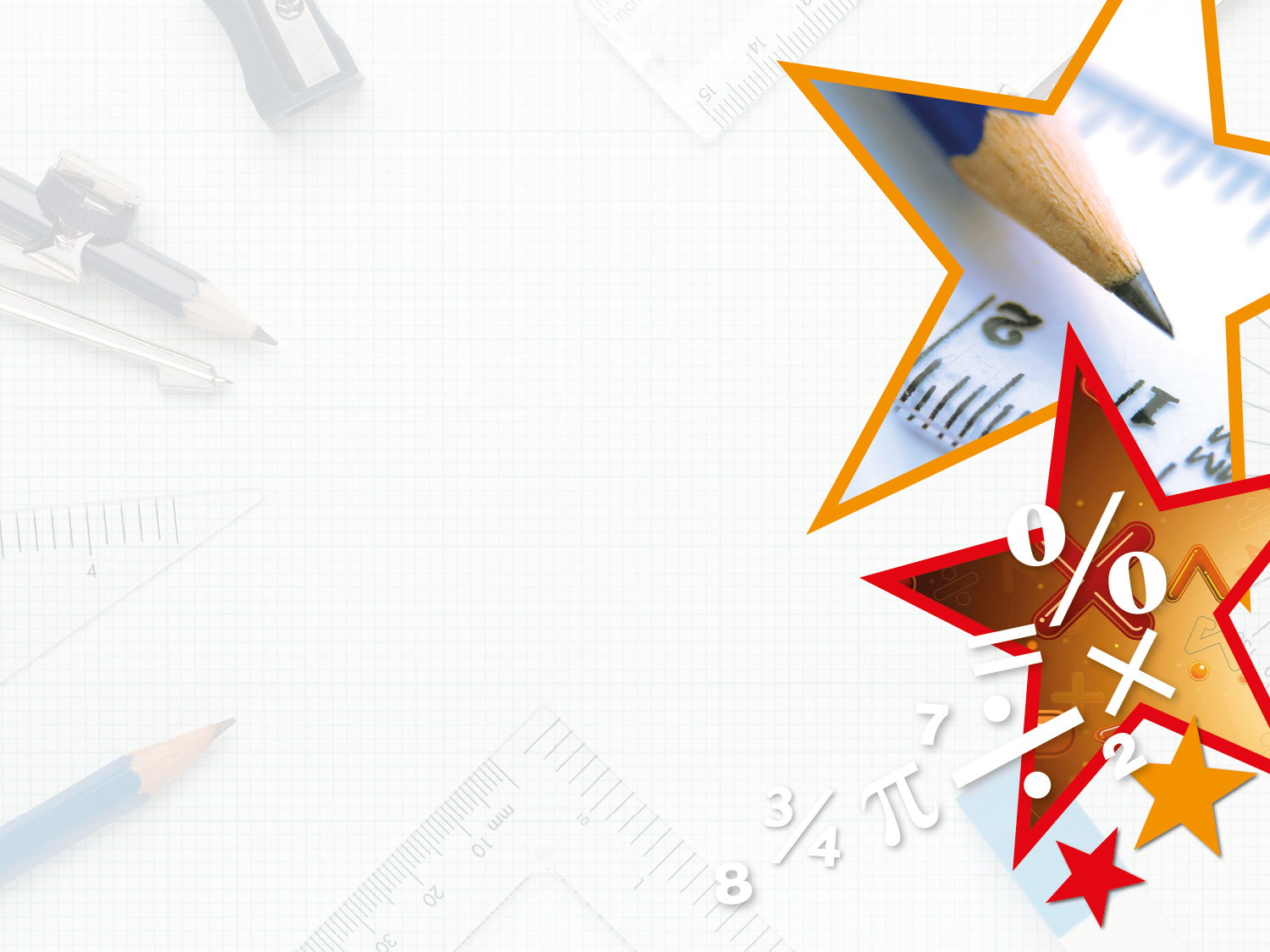 Varied Fluency 1

Complete the addition represented on this number line.
80p
£3 and 5p
£4 and 20p
£5
Y3
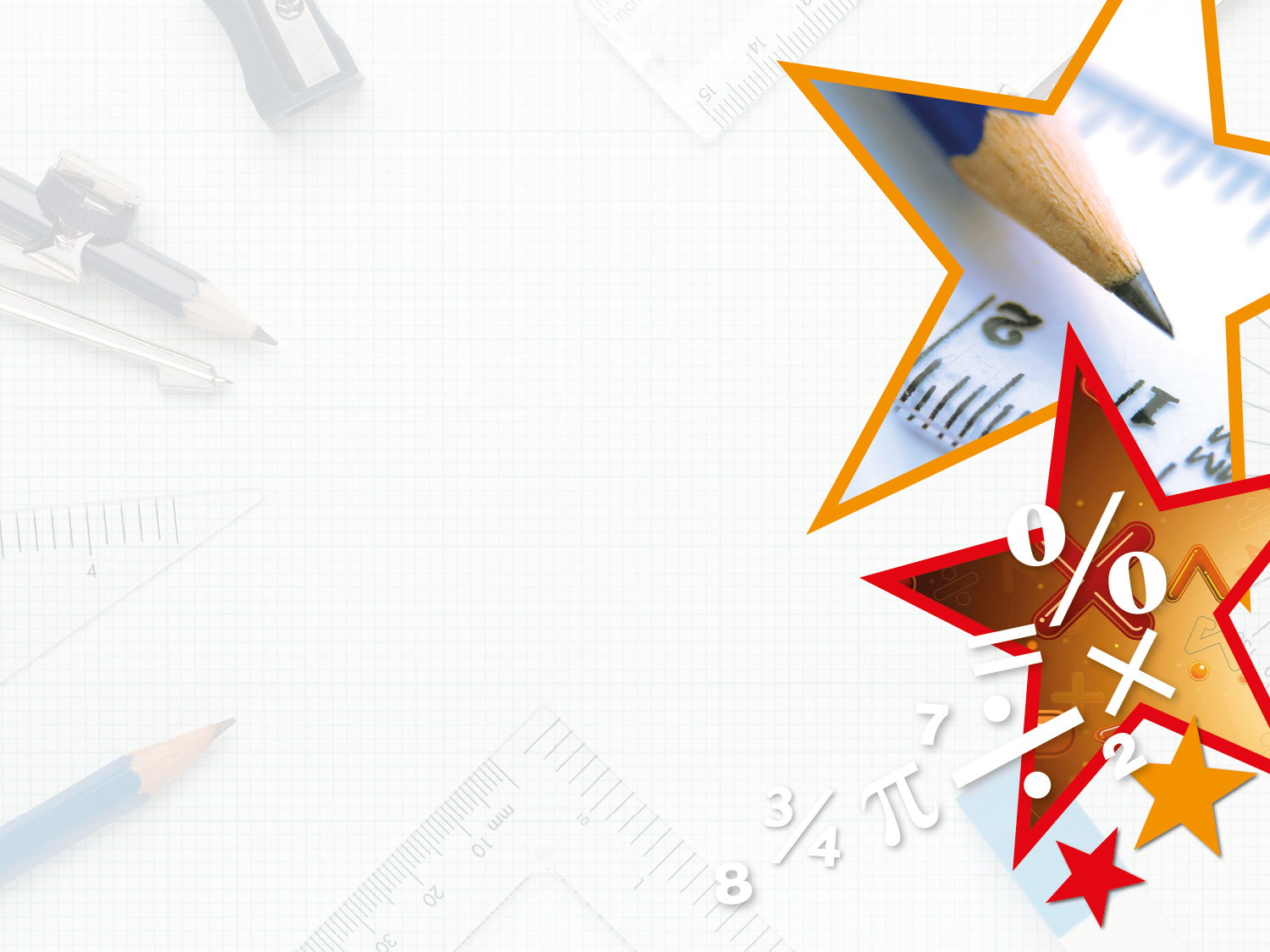 Varied Fluency 1

Complete the addition represented on this number line.
80p
£3 and 5p
£4 and 20p
£5
£8 and 5p
Y3
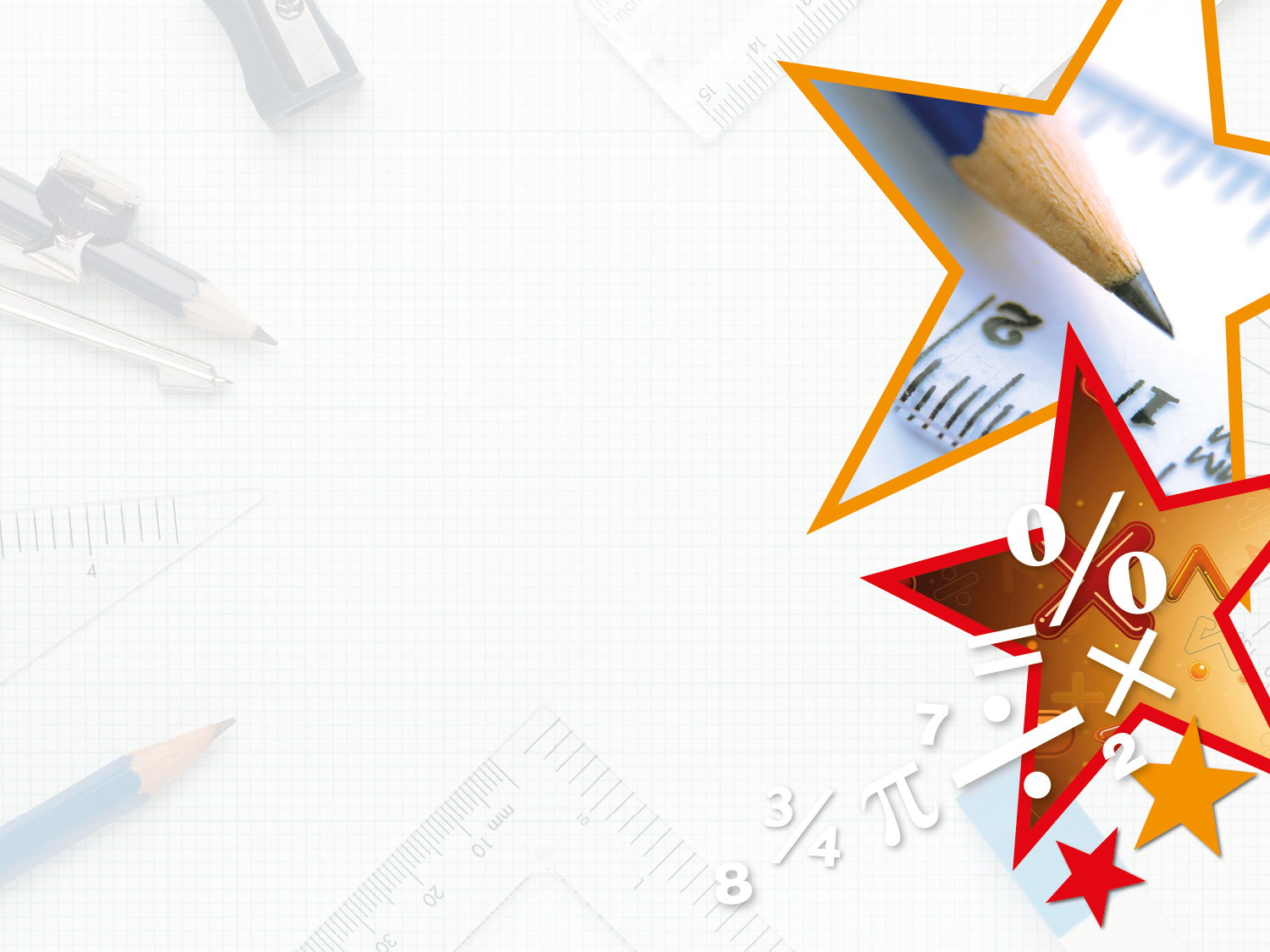 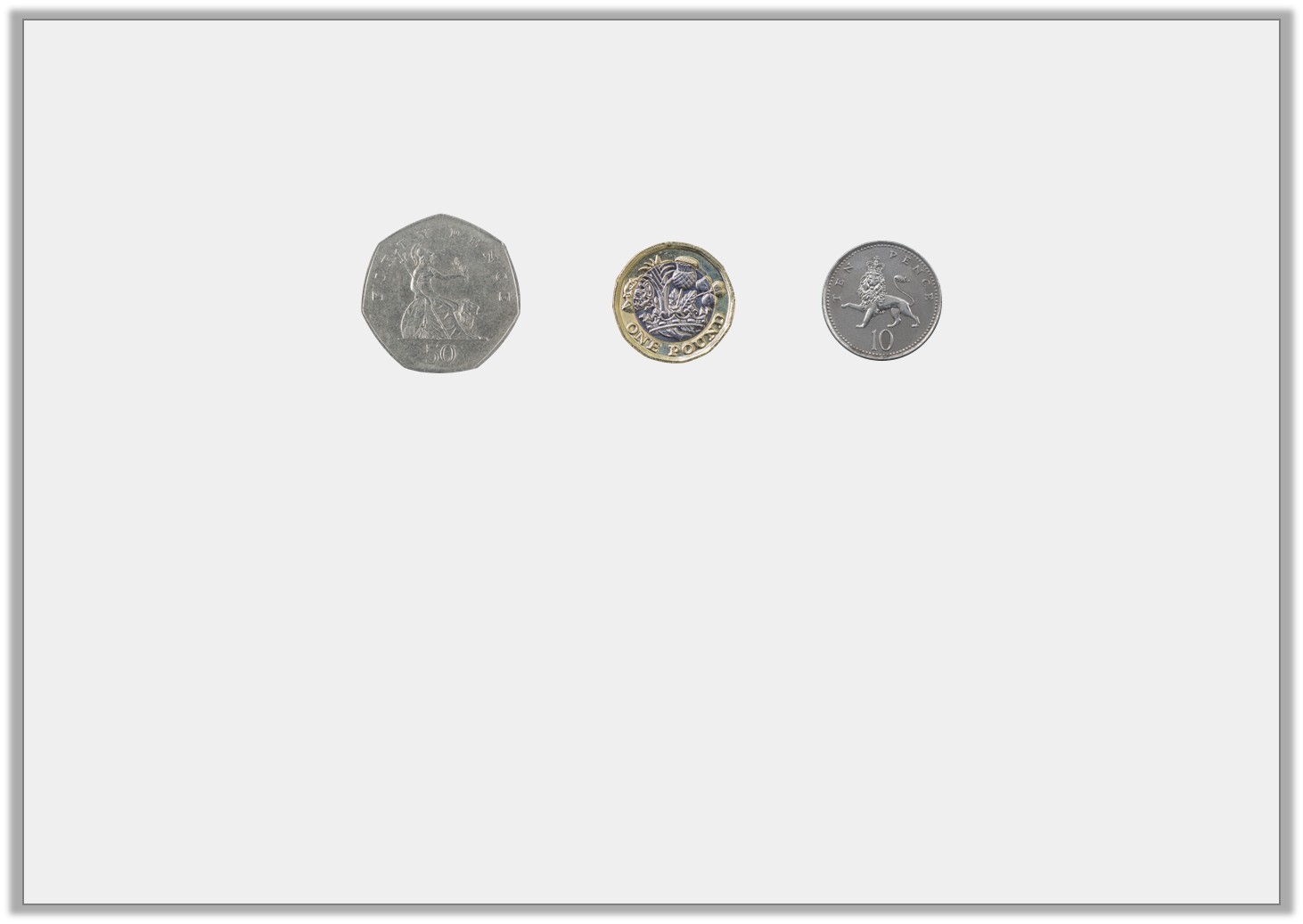 Varied Fluency 2

Jilani had this much money.






His friend gave him £6 and 70p more. 

How much does he have altogether?
Y3
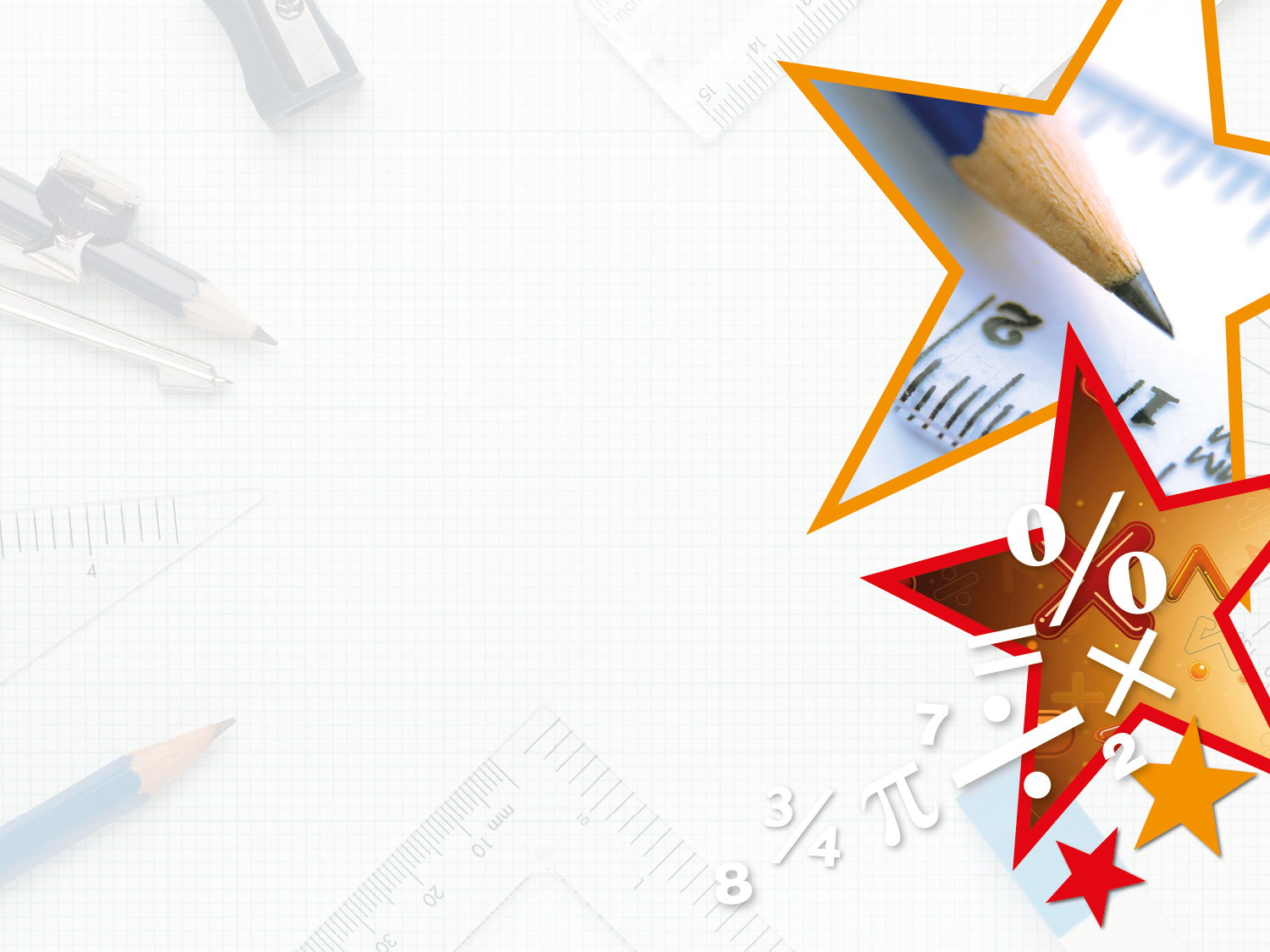 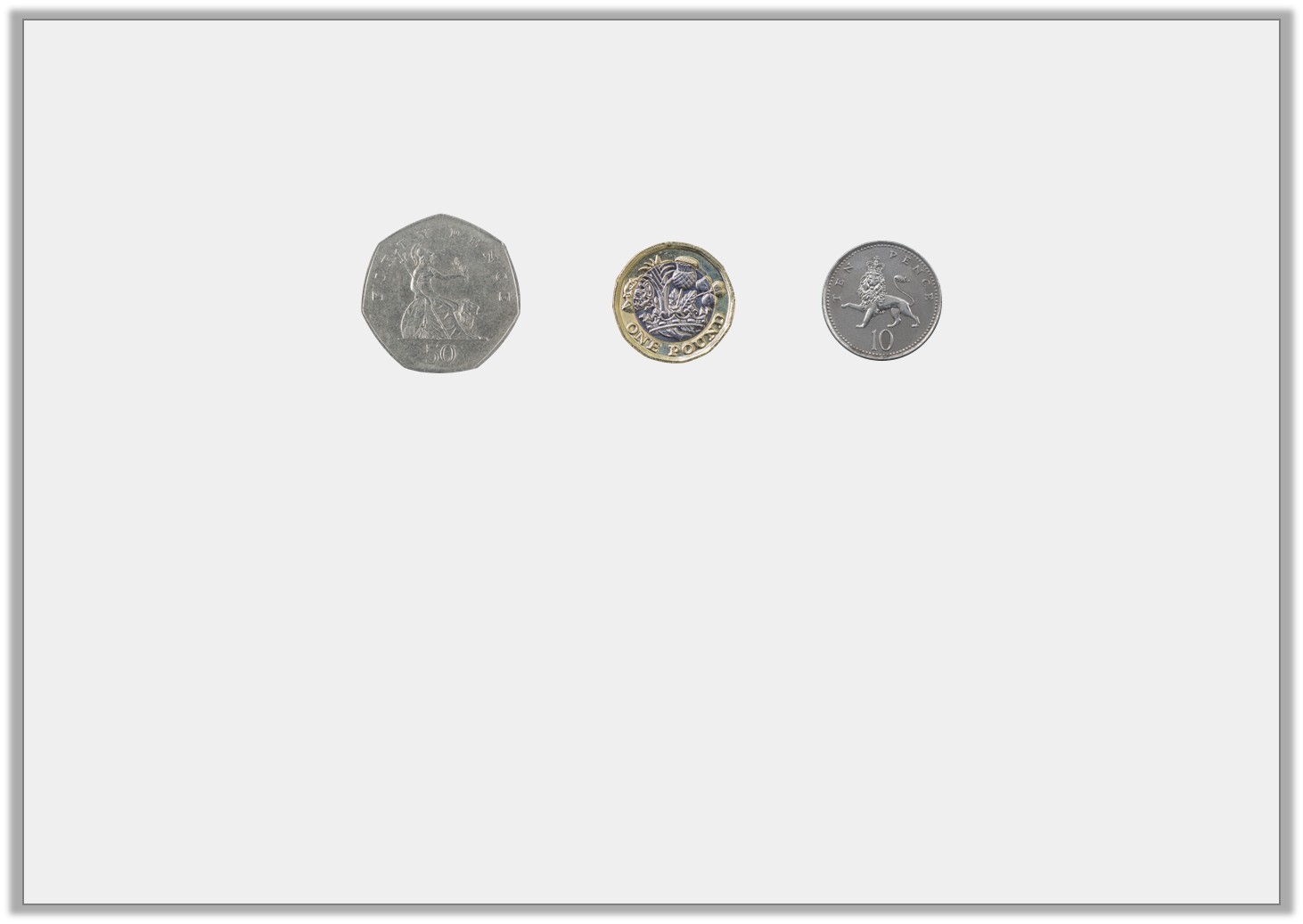 Varied Fluency 2

Jilani had this much money.






His friend gave him £6 and 70p more. 

How much does he have altogether? £8 and 30p
Y3
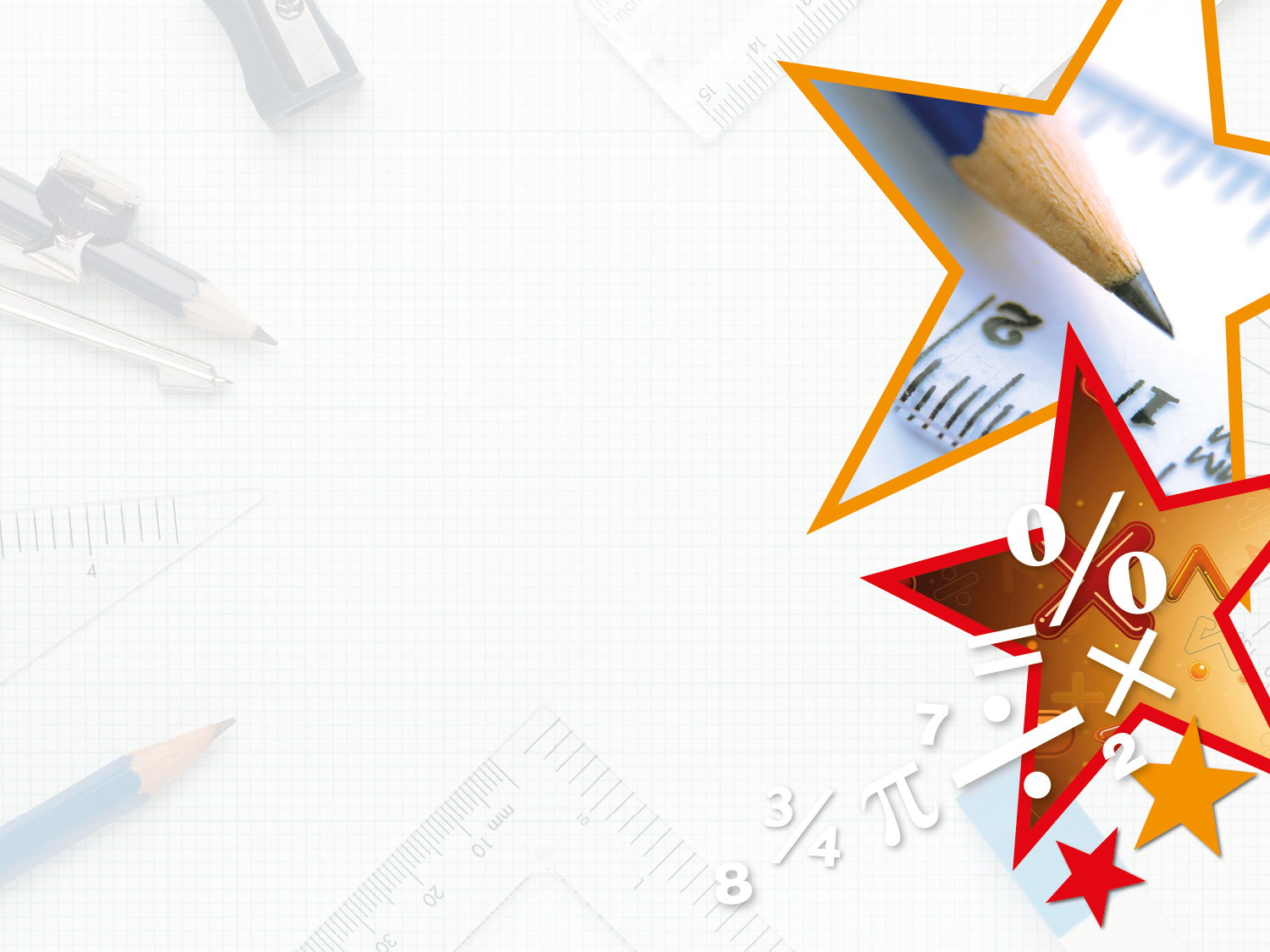 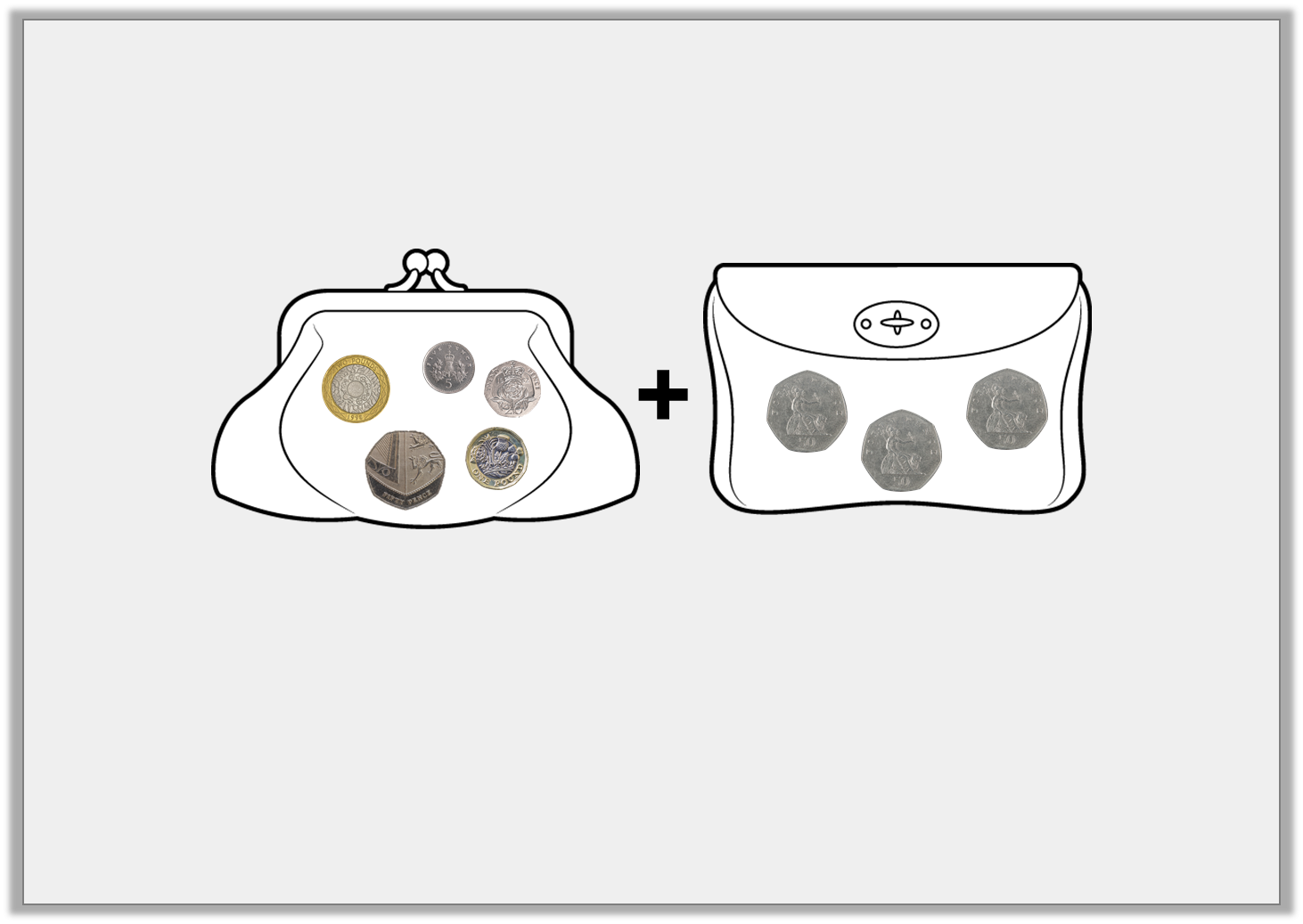 Varied Fluency 3

Find the total amount of money in these two purses. 
Show your calculation.
Y3
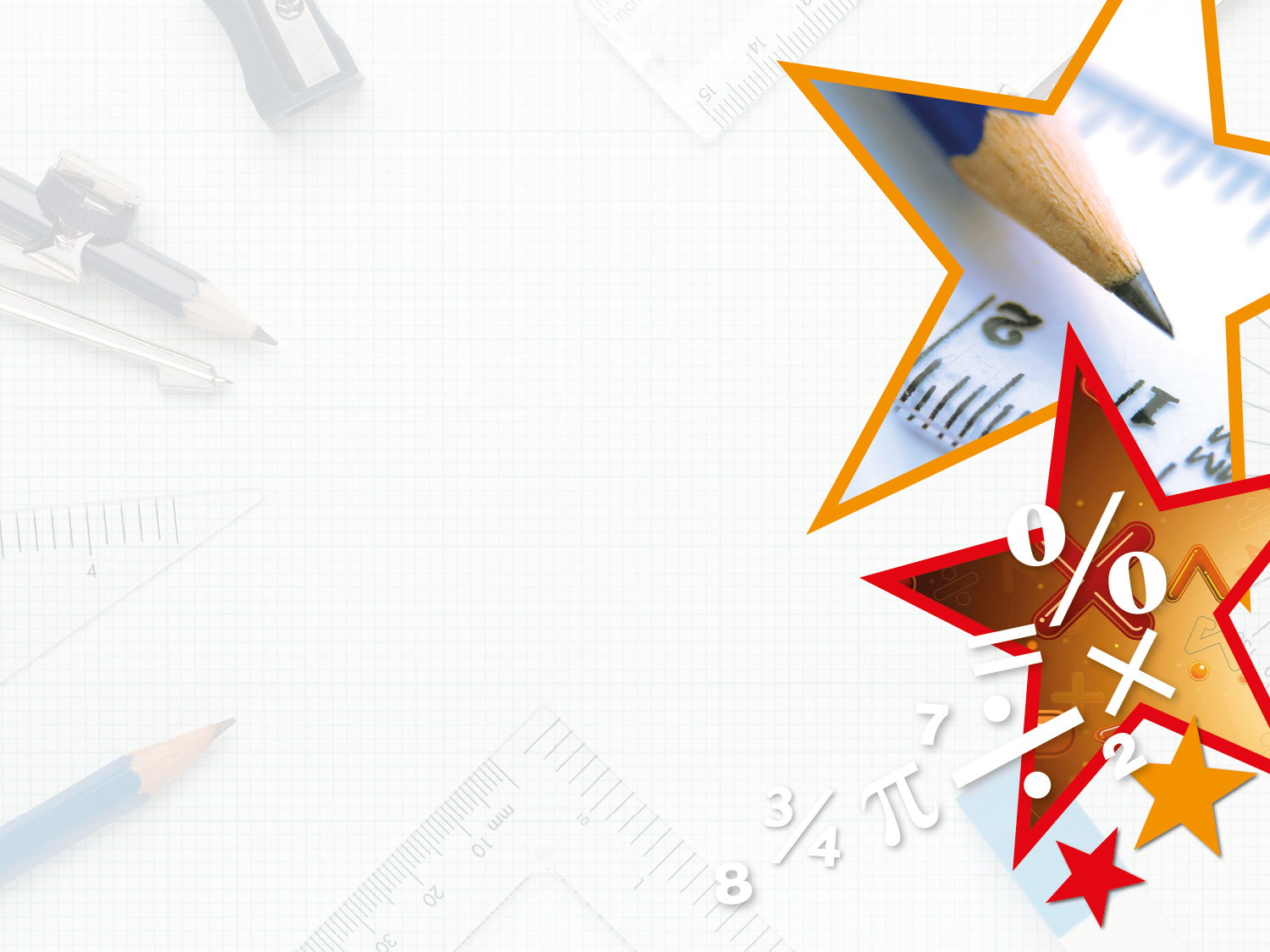 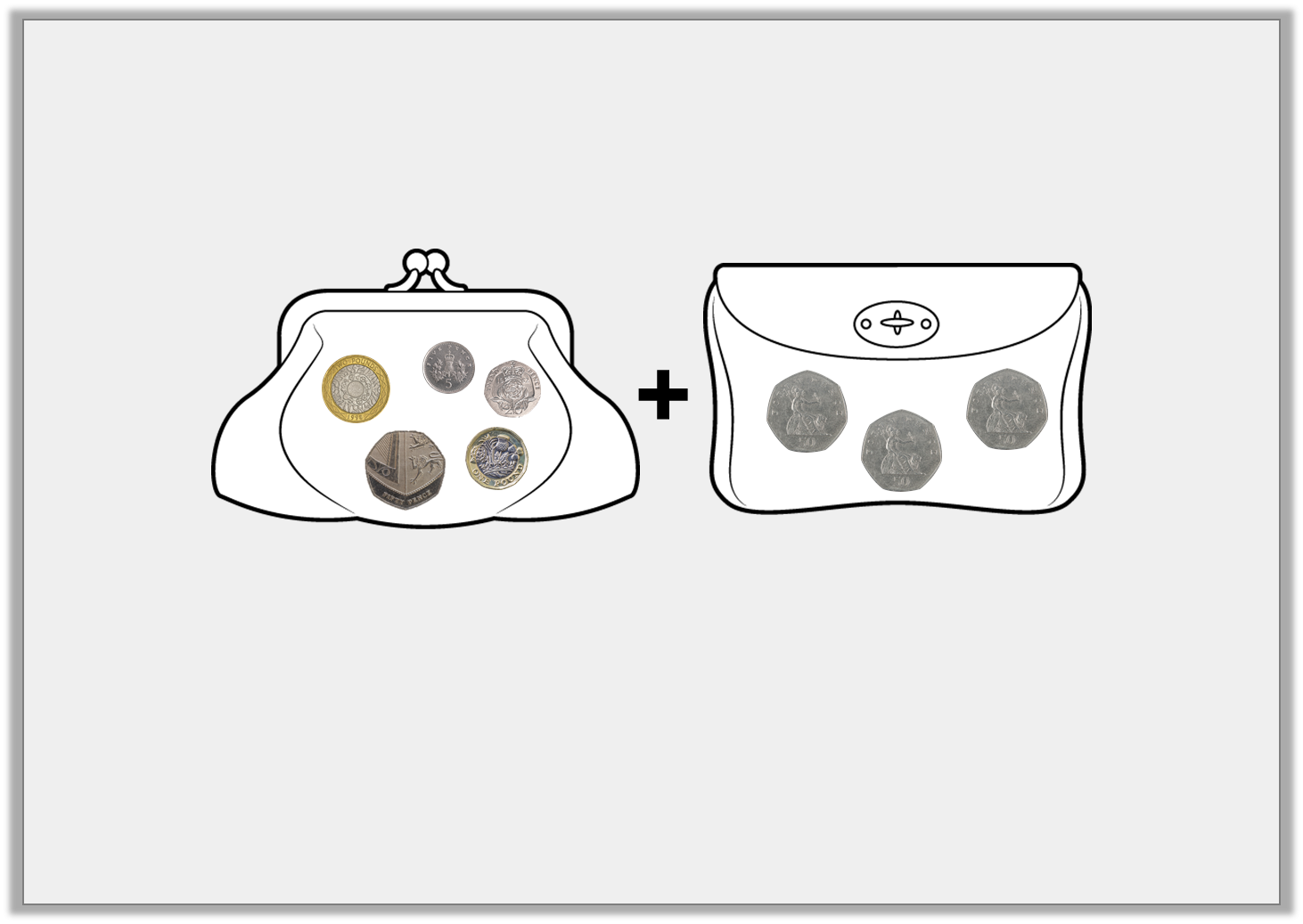 Varied Fluency 3

Find the total amount of money in these two purses. 
Show your calculation.










£3 and 75p + £1 and 50p = £5 and 25p
Y3
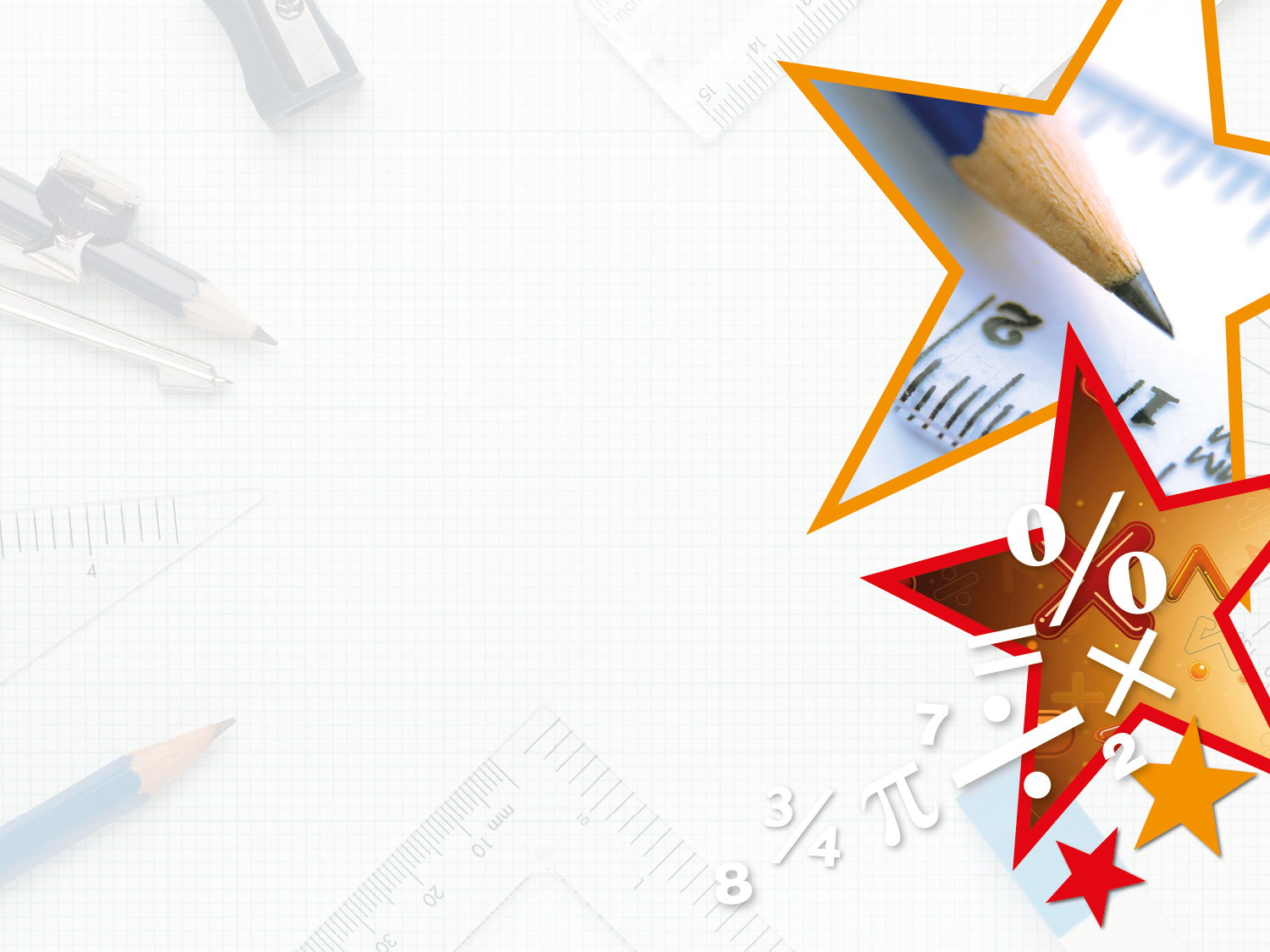 Varied Fluency 4

Complete this sum.
Y3
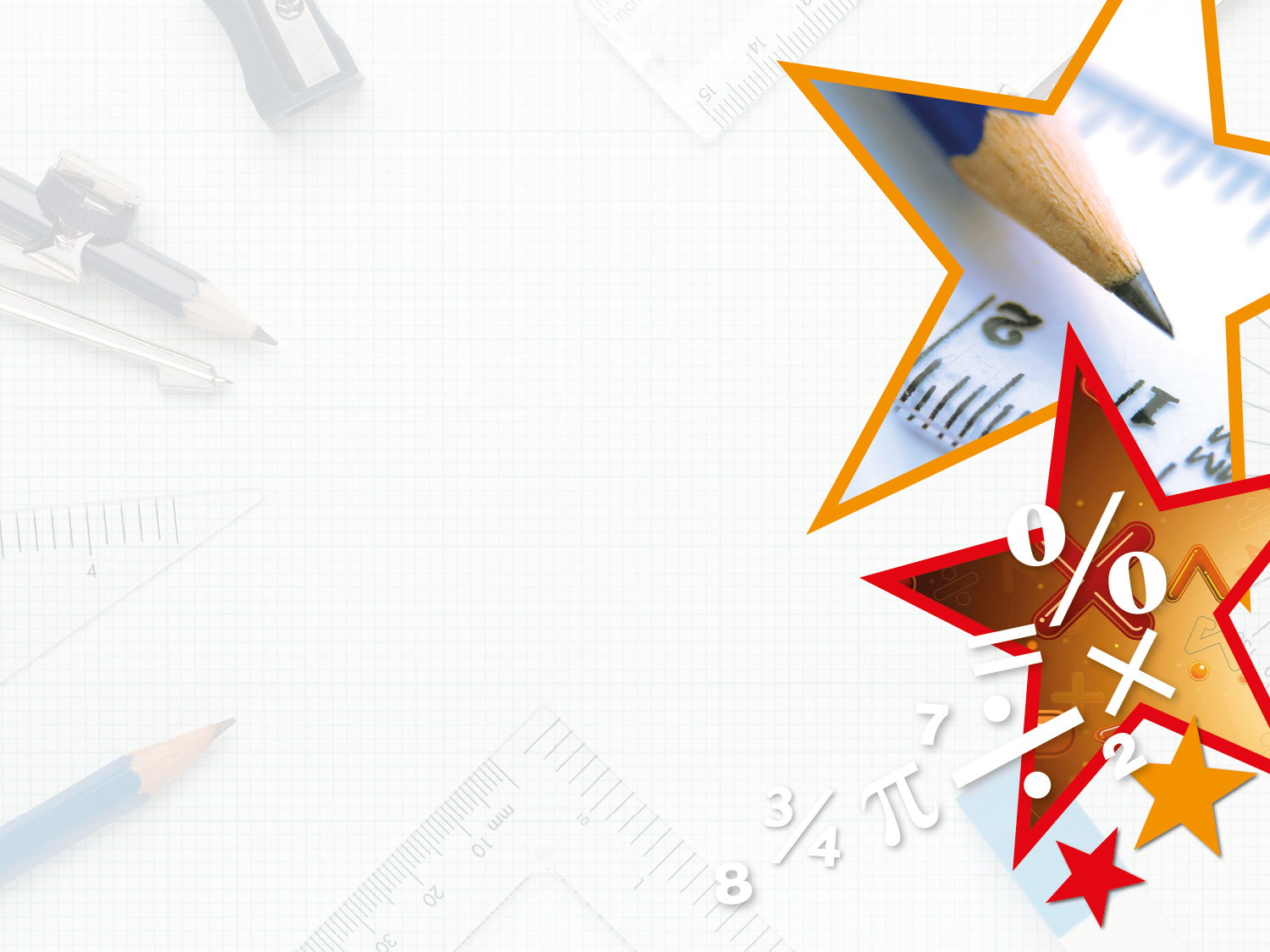 Varied Fluency 4

Complete this sum.
Y3
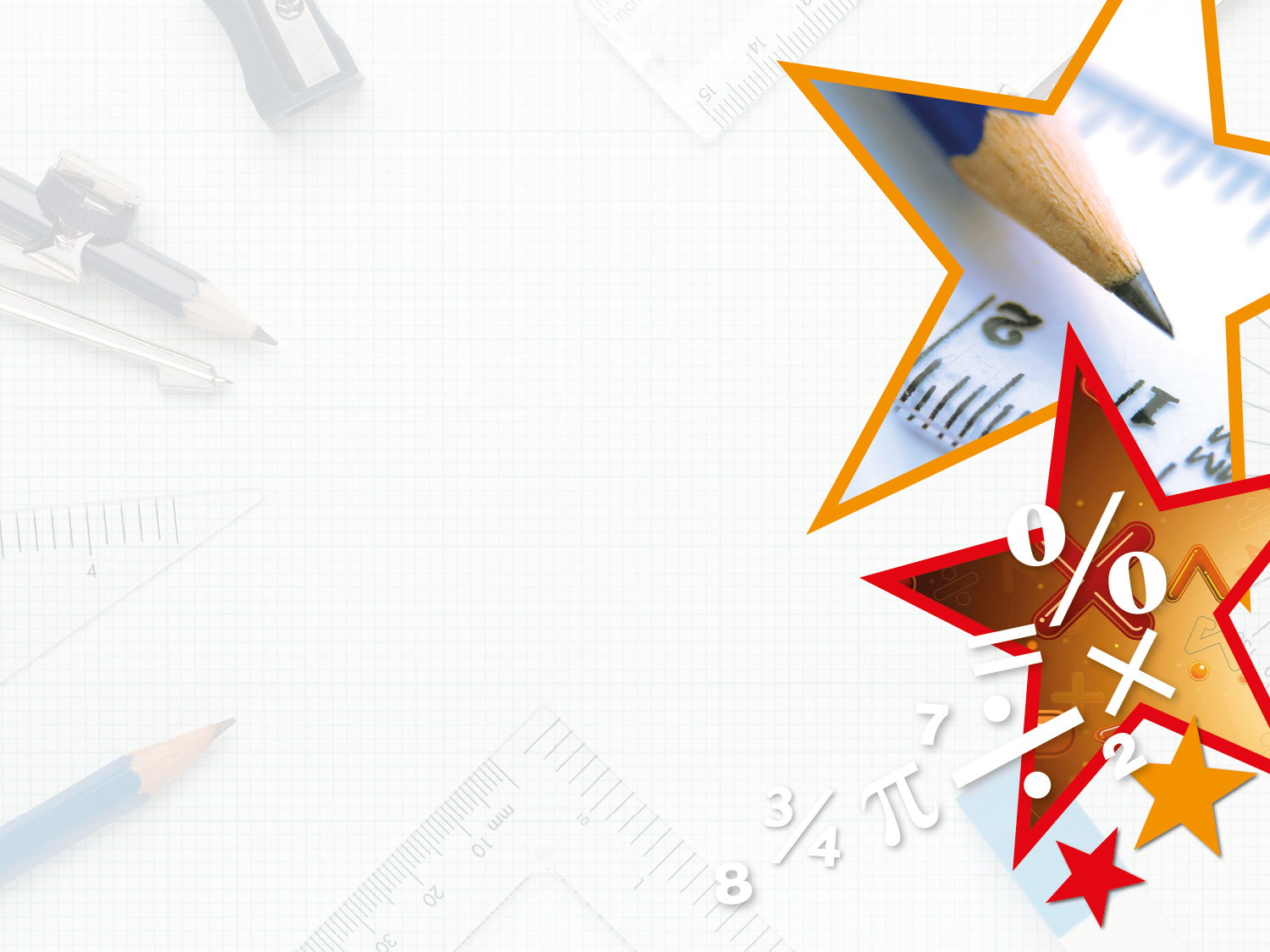 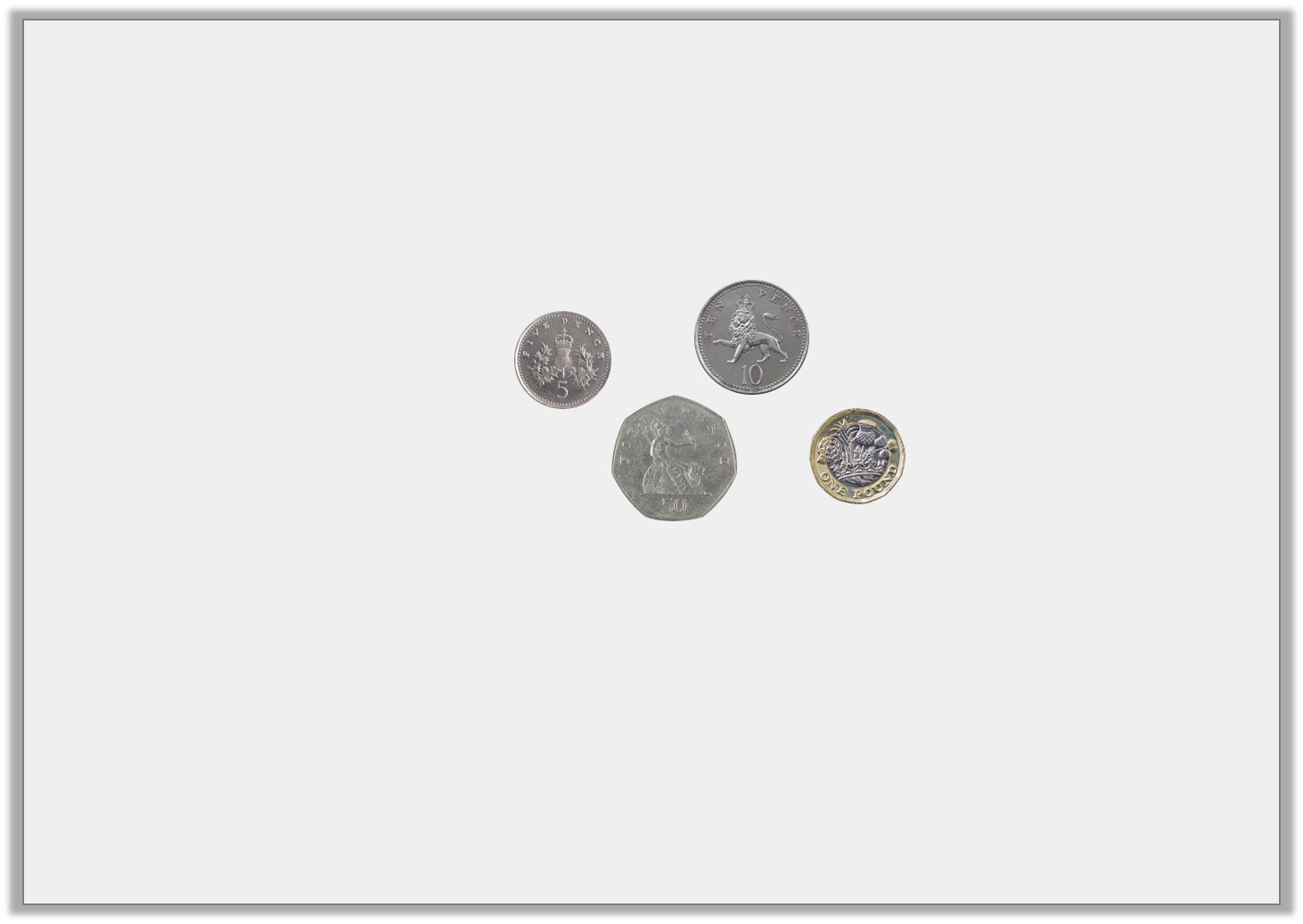 Varied Fluency 5

True or false?
Y3
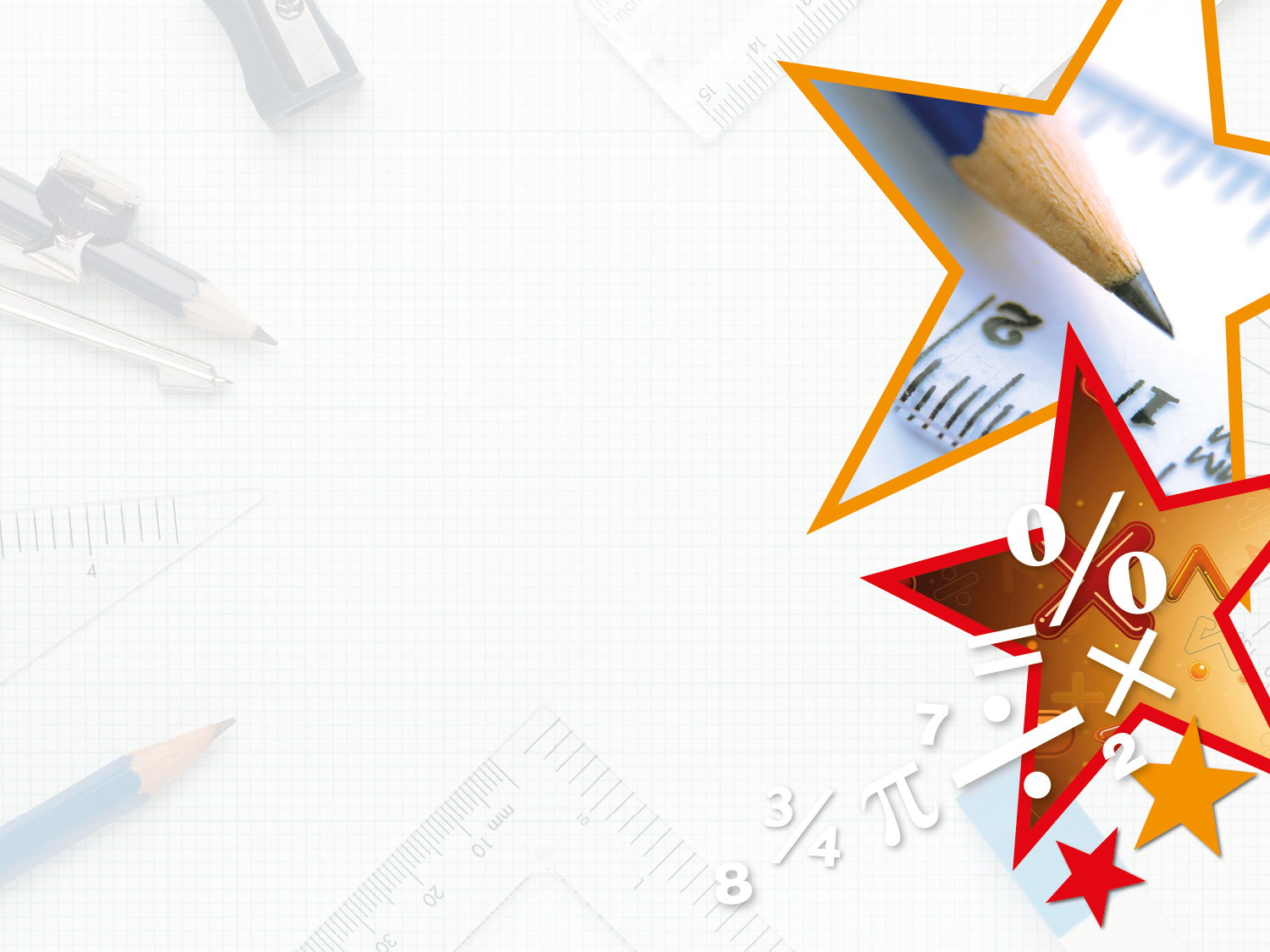 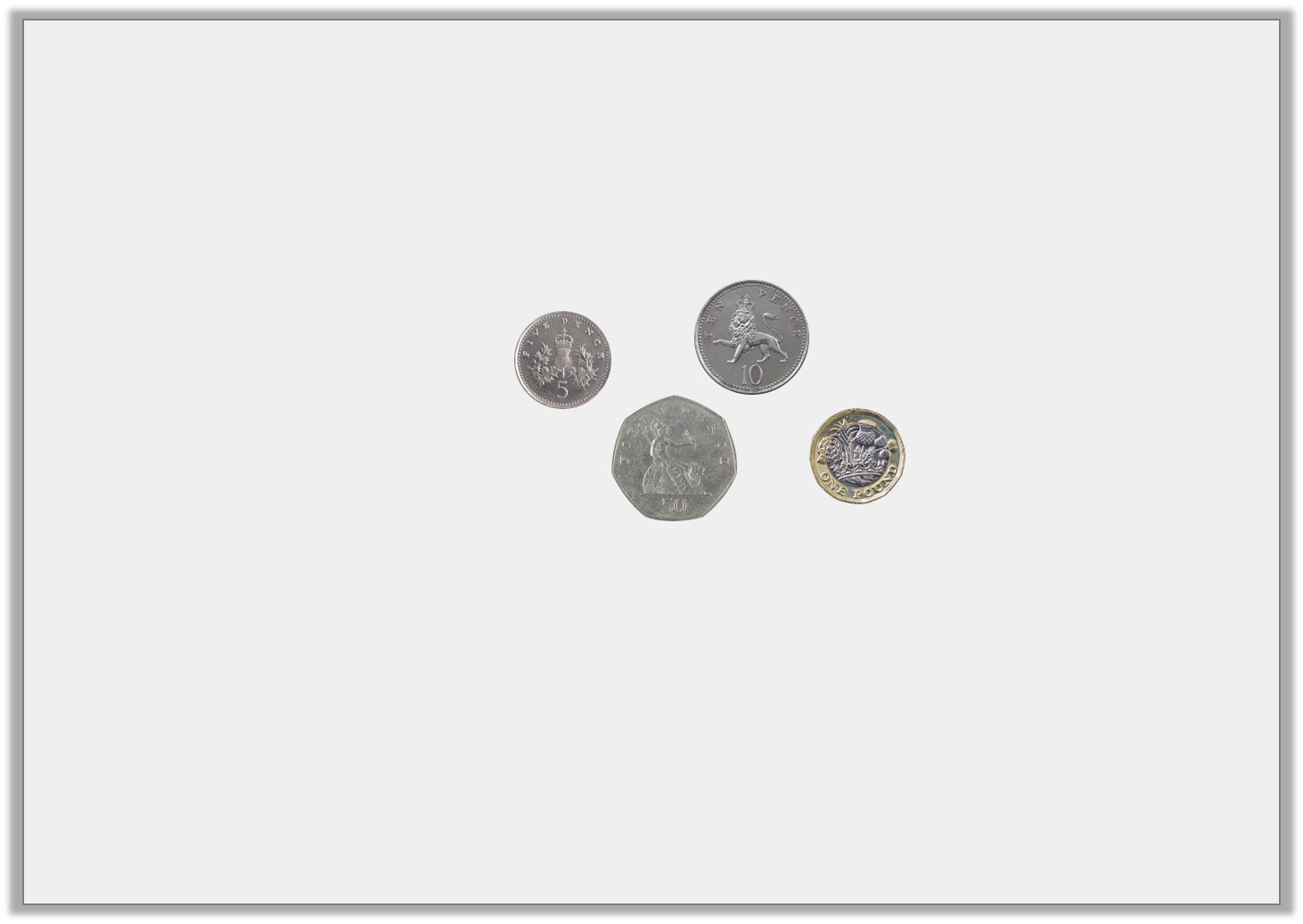 Varied Fluency 5

True or false?











True
Y3
Friday 8th May 2020Year 3: I can add money using reasoning and problem-solving
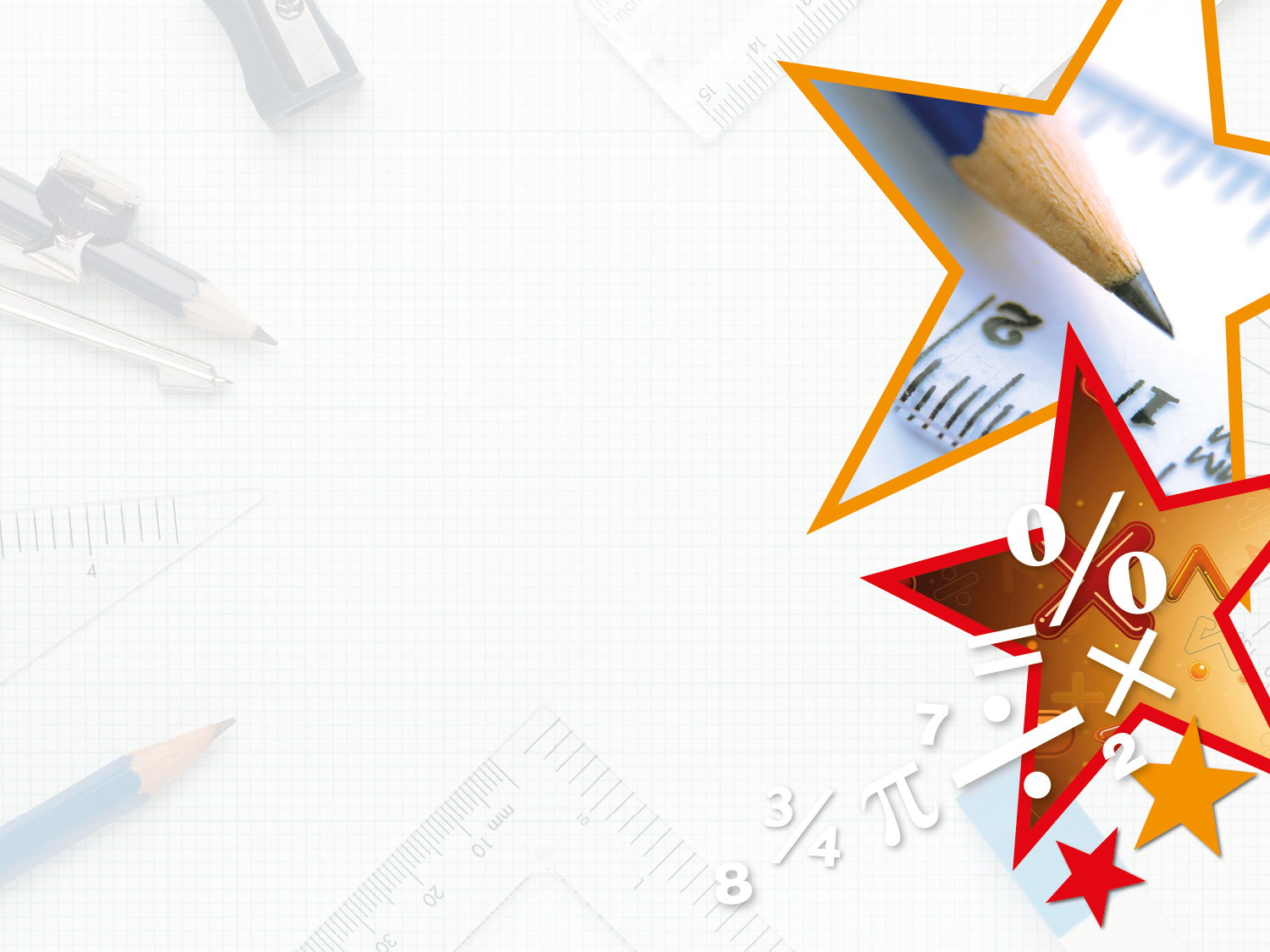 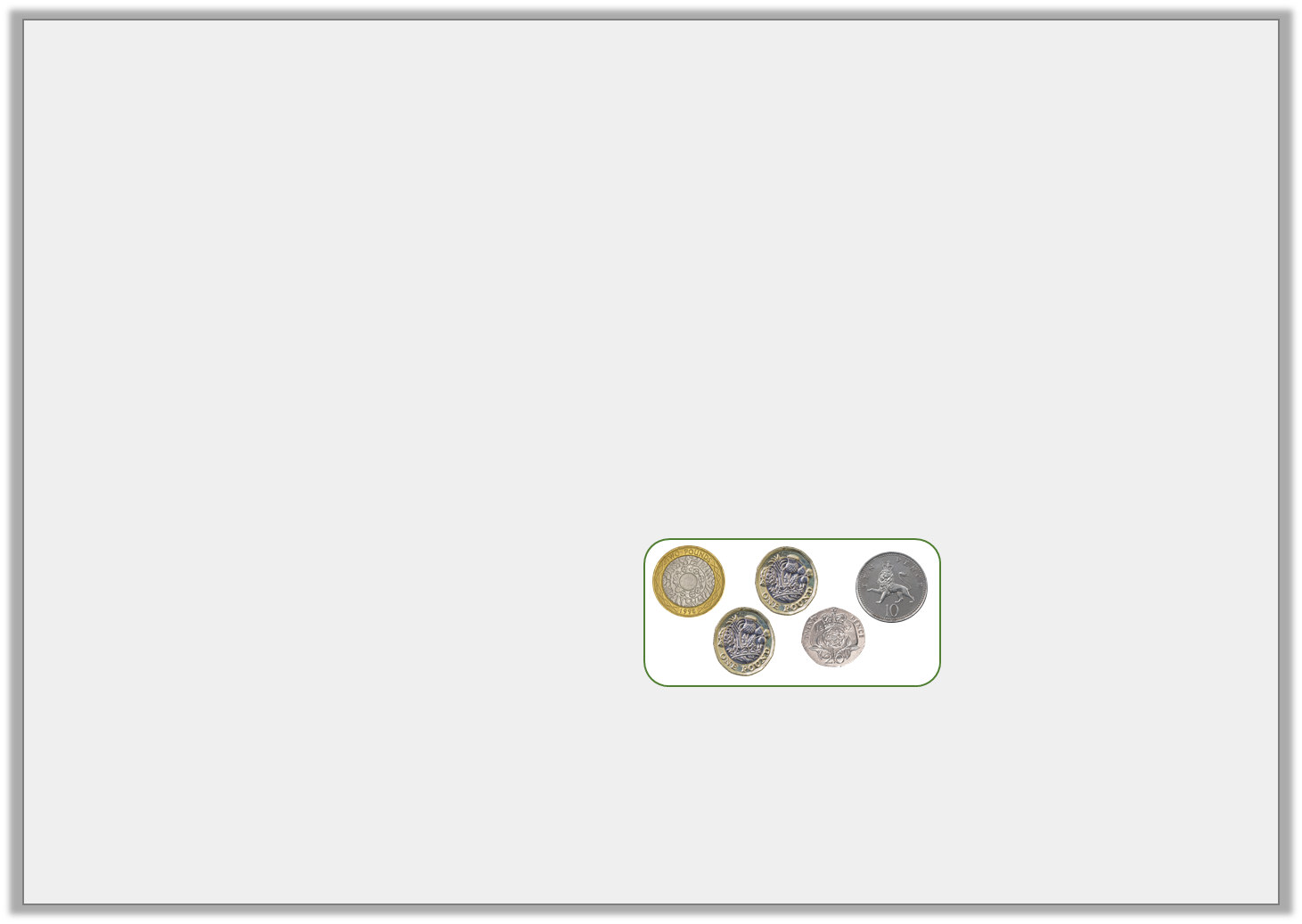 Problem Solving 1

Add 2 amounts to make a total less than £5.













Find all the possibilities.
£3 and 80p
£1 and 85p
Four pounds and five pence
270p
15p
Y3
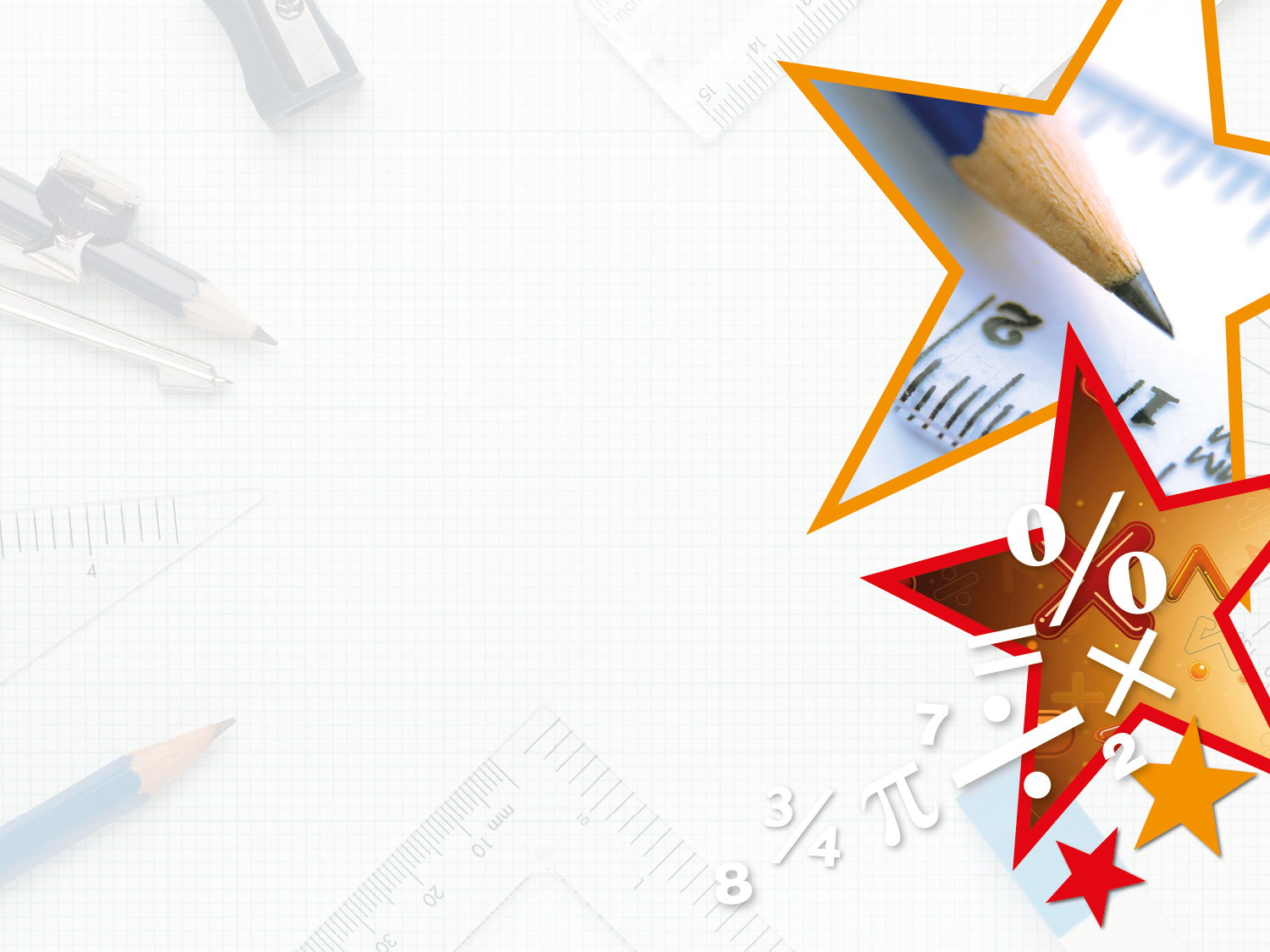 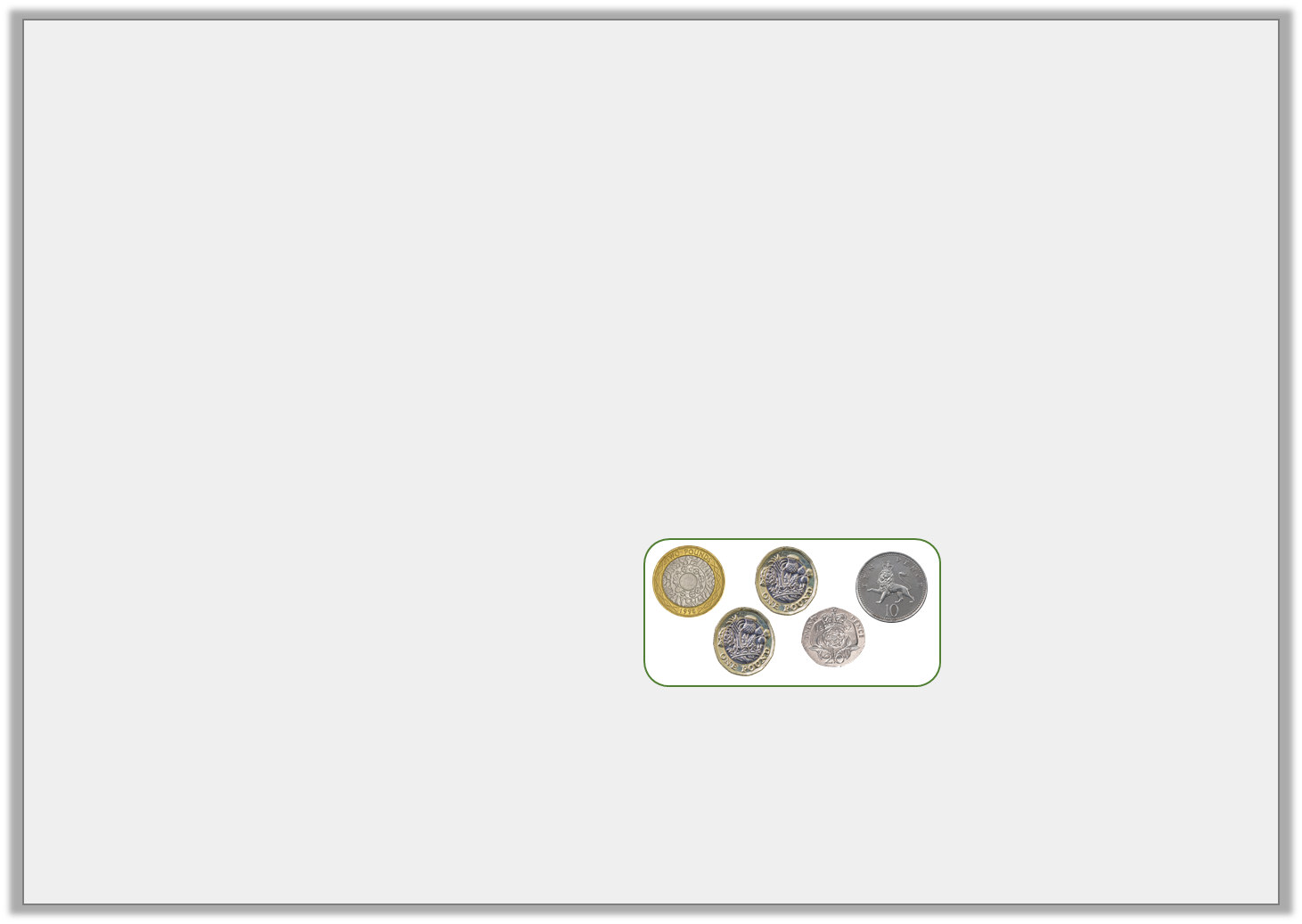 Problem Solving 1

Add 2 amounts to make a total less than £5.













Find all the possibilities. 
£1 and 85p + 270p = £4 and 55p;  £1 and 85p + 15p = £2; 
270p + 15p = £2 and 85p; £4 and 5p + 15p = £4 and 20p; 
15p + £4 and 30p = £4 and 45p;  £3 and 80p + 15p = £3 and 95p
£3 and 80p
£1 and 85p
Four pounds and five pence
270p
15p
Y3
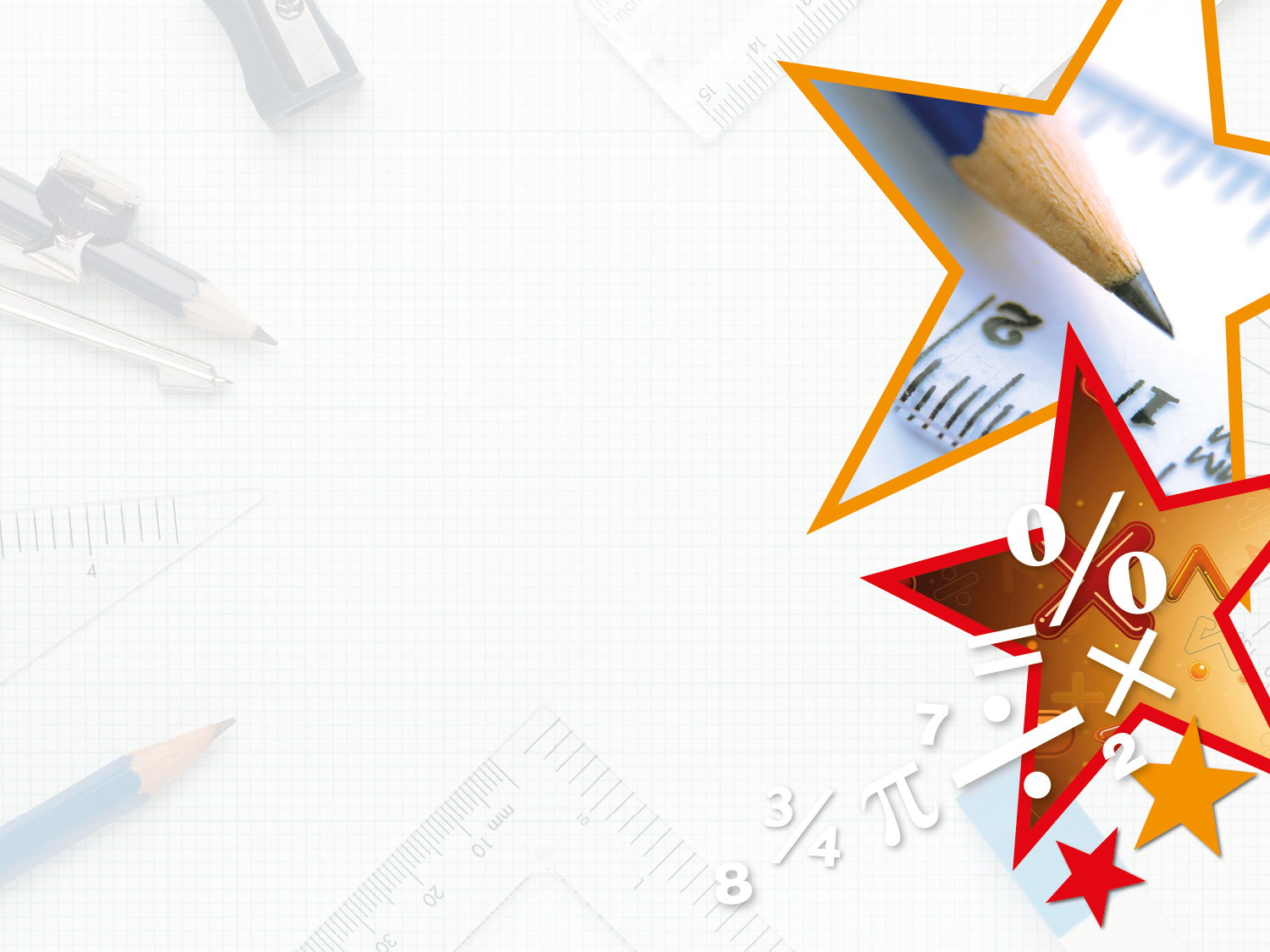 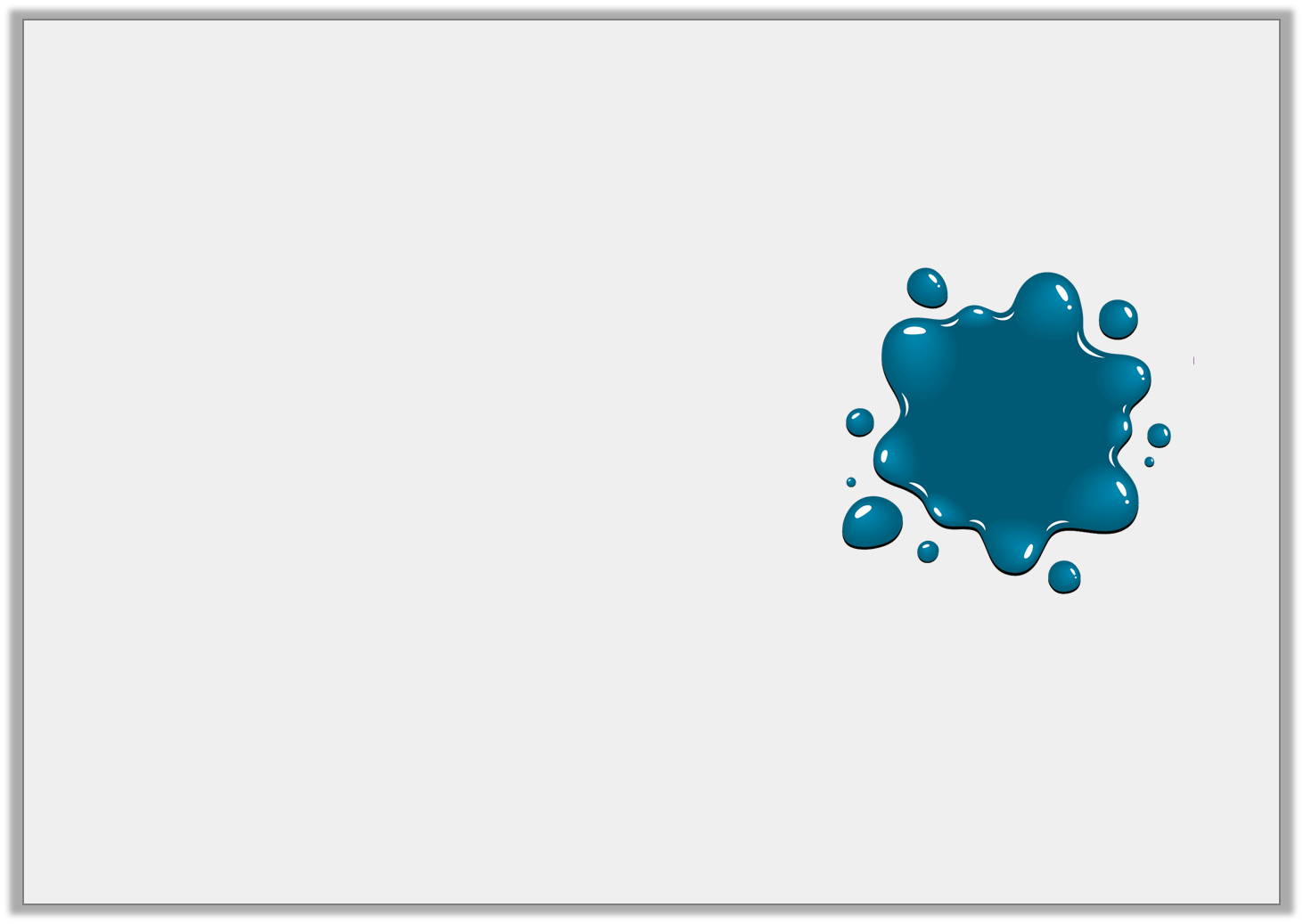 Problem Solving 2

Samuel has used coins to show the solution to this problem.











There are 5 coins hidden by the splat. What could they be?
Y3
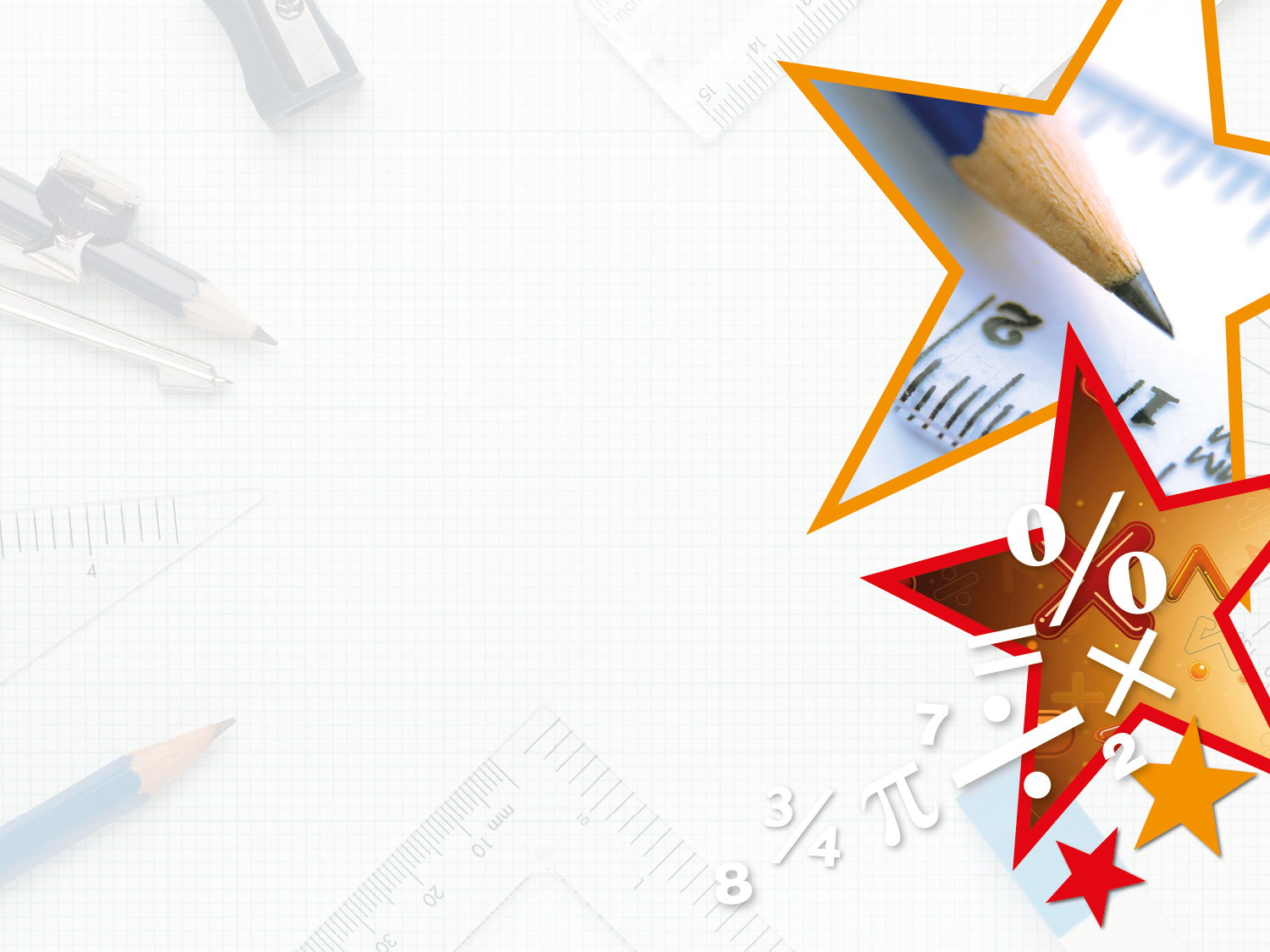 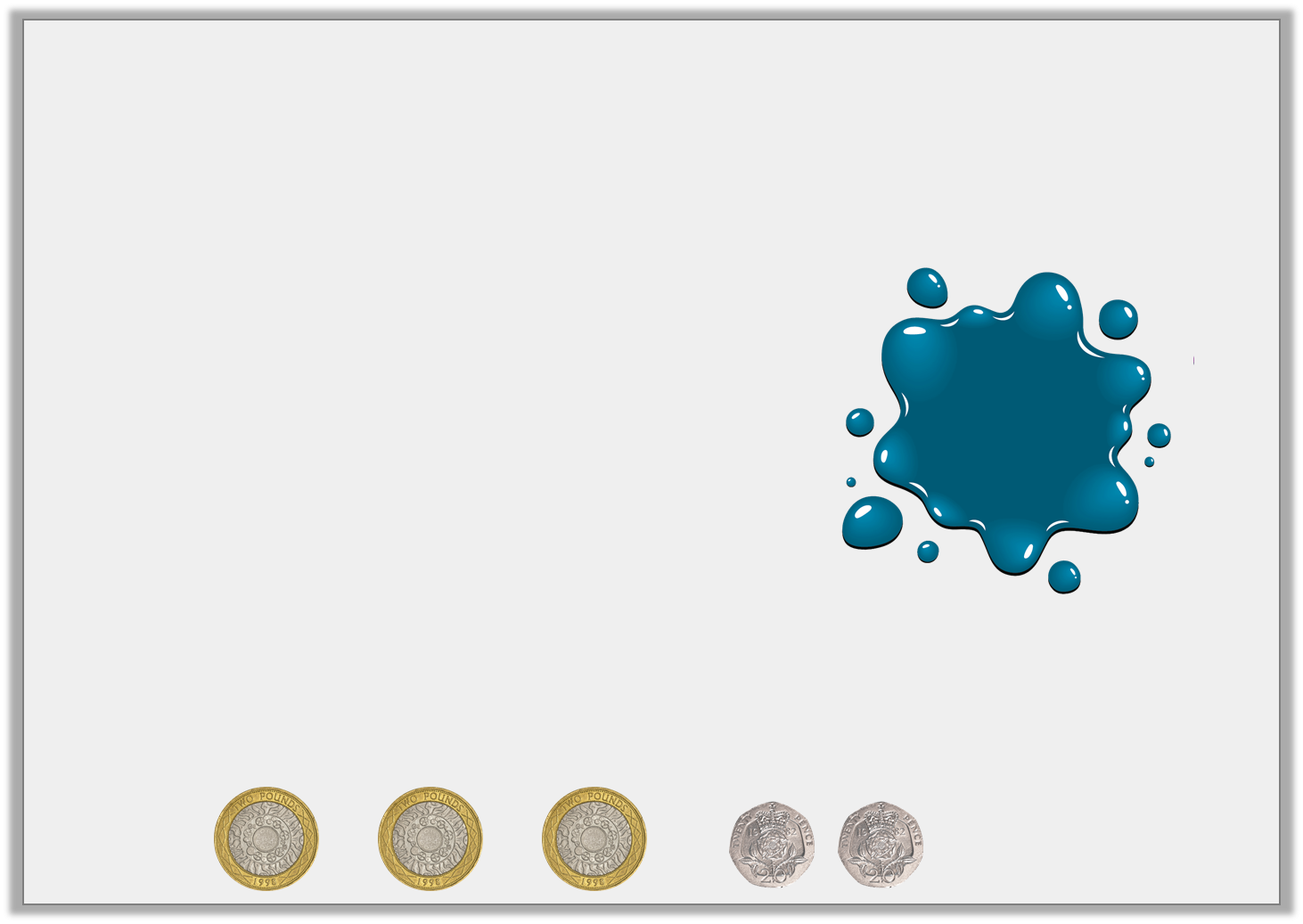 Problem Solving 2

Samuel has used coins to show the solution to this problem.











There are 5 coins hidden by the splat. What could they be?  

£6 and 40p can be made using the following coins:
Y3
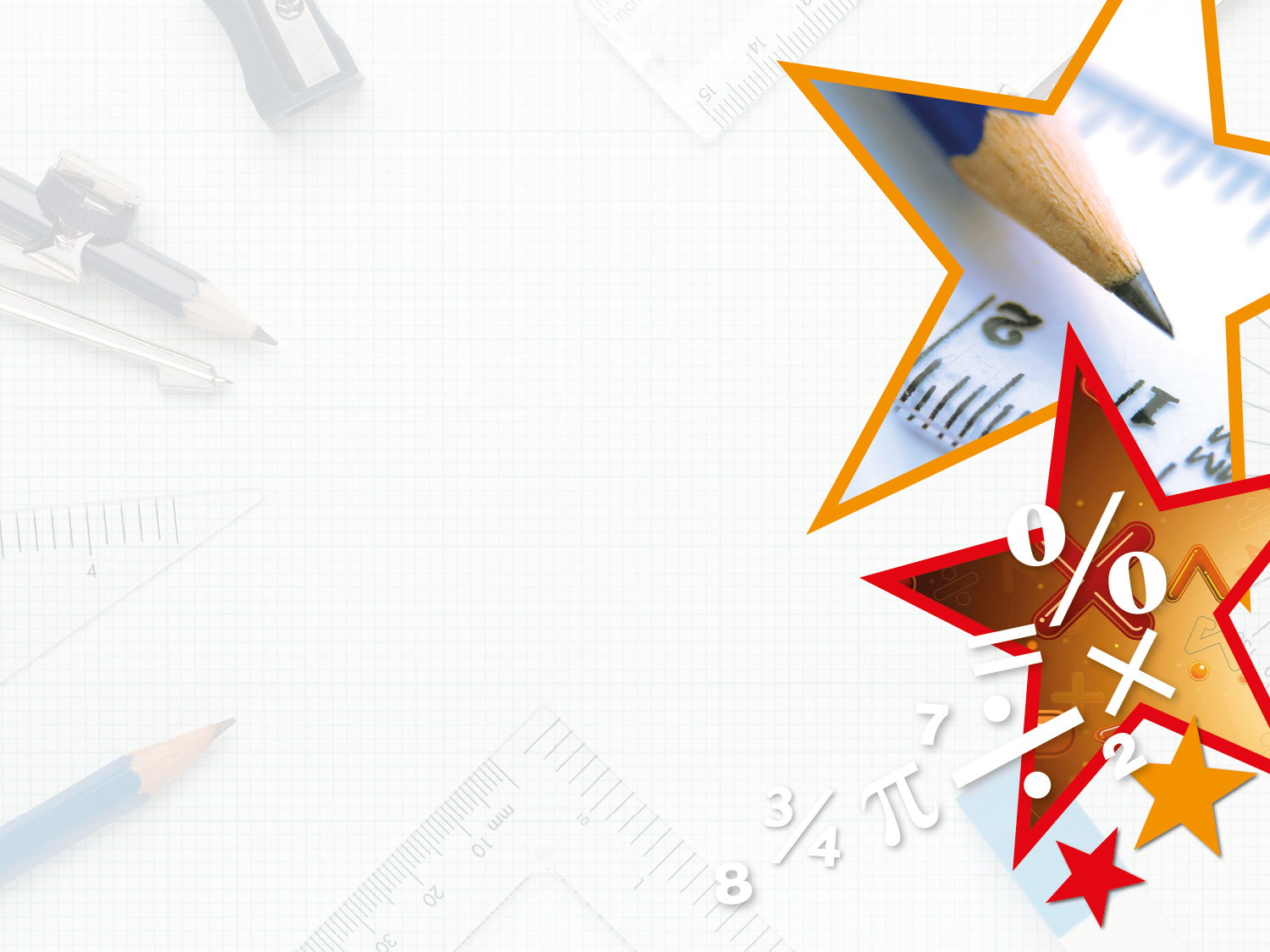 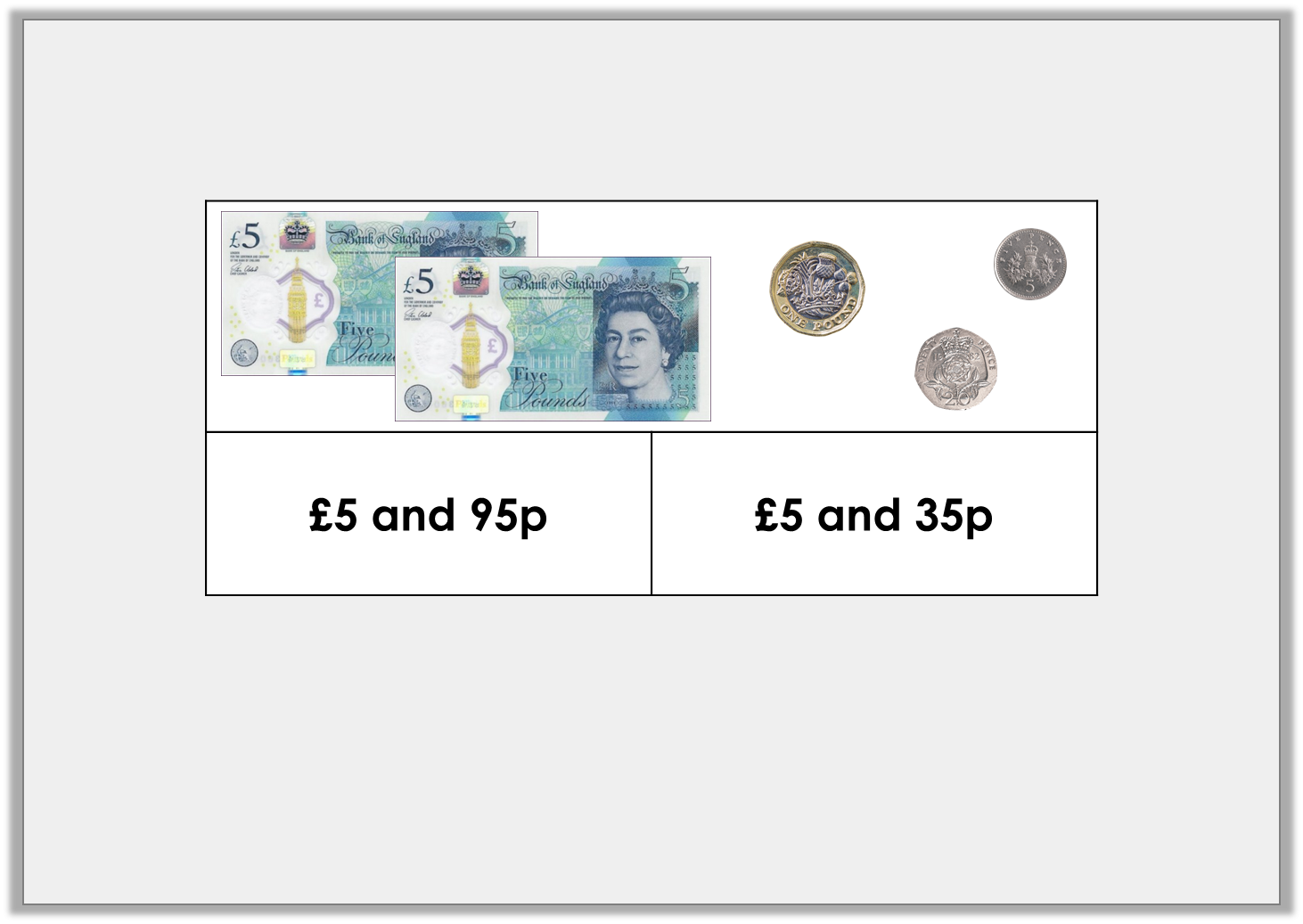 Reasoning 1

Sanjay has used this bar model to represent an addition.











He thinks he has lost a silver coin. Do you agree?  Explain your reasoning.
Y3
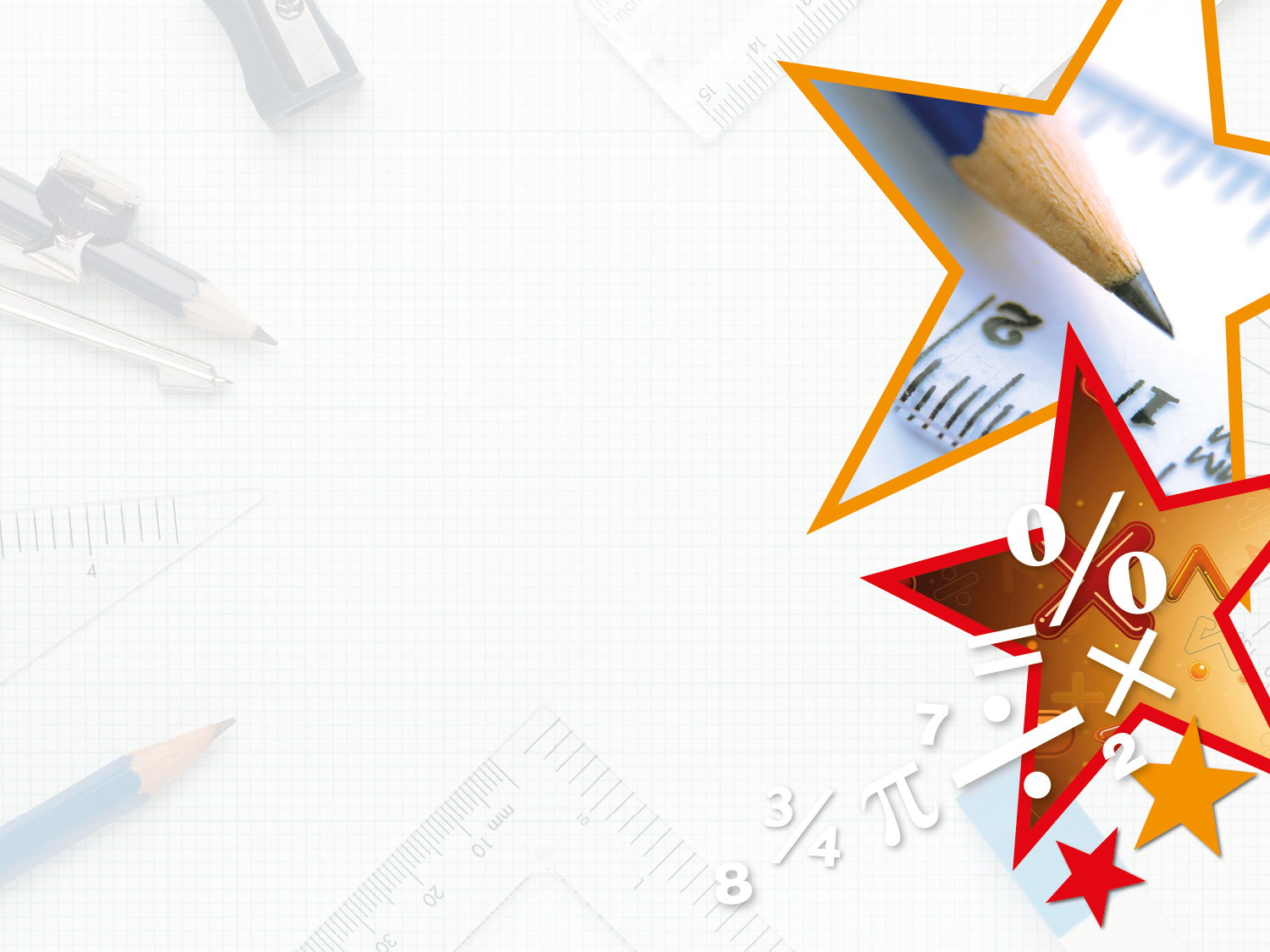 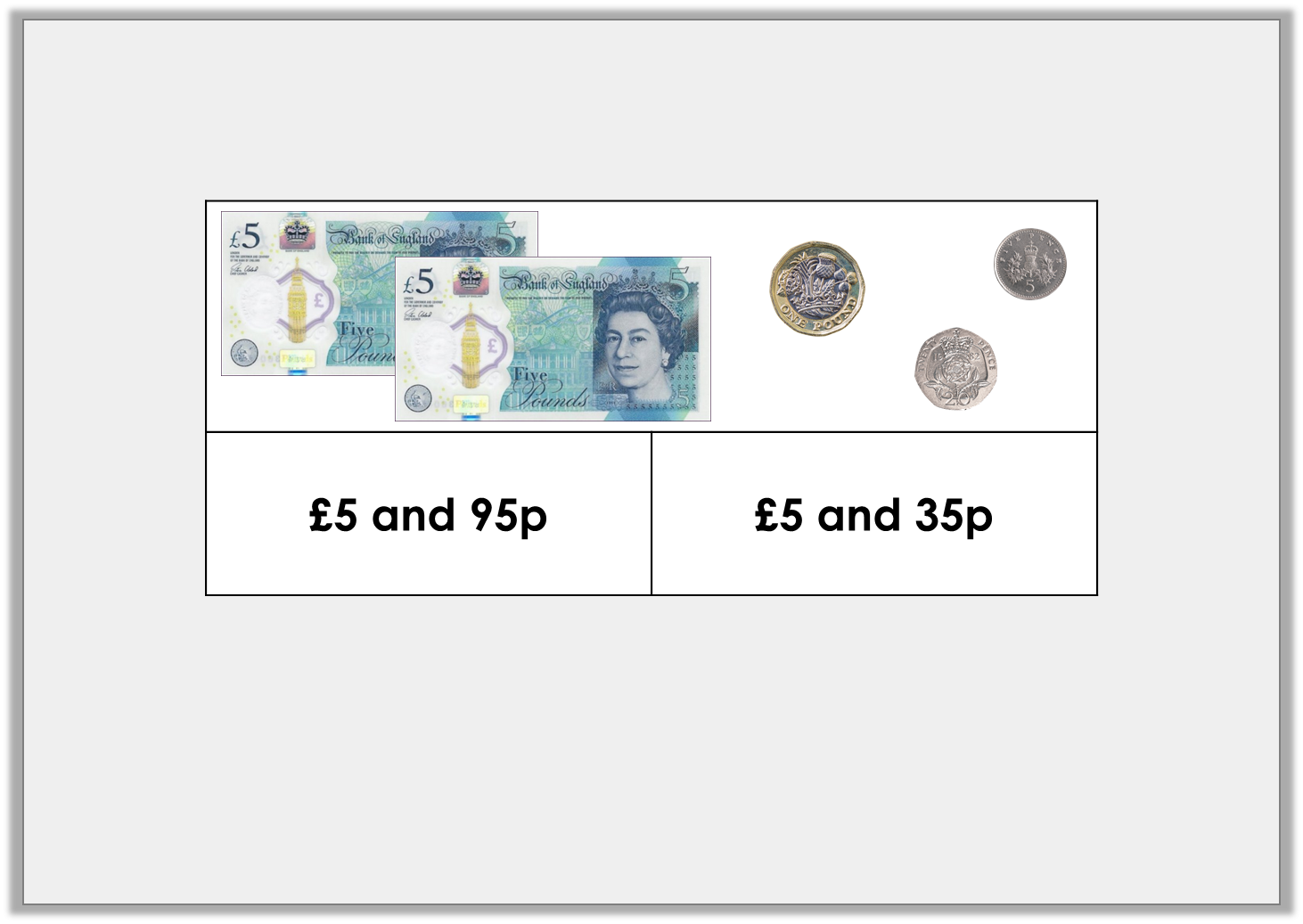 Reasoning 1

Sanjay has used this bar model to represent an addition.











He thinks he has lost a silver coin. Do you agree?  Explain your reasoning. 

I agree because…
Y3
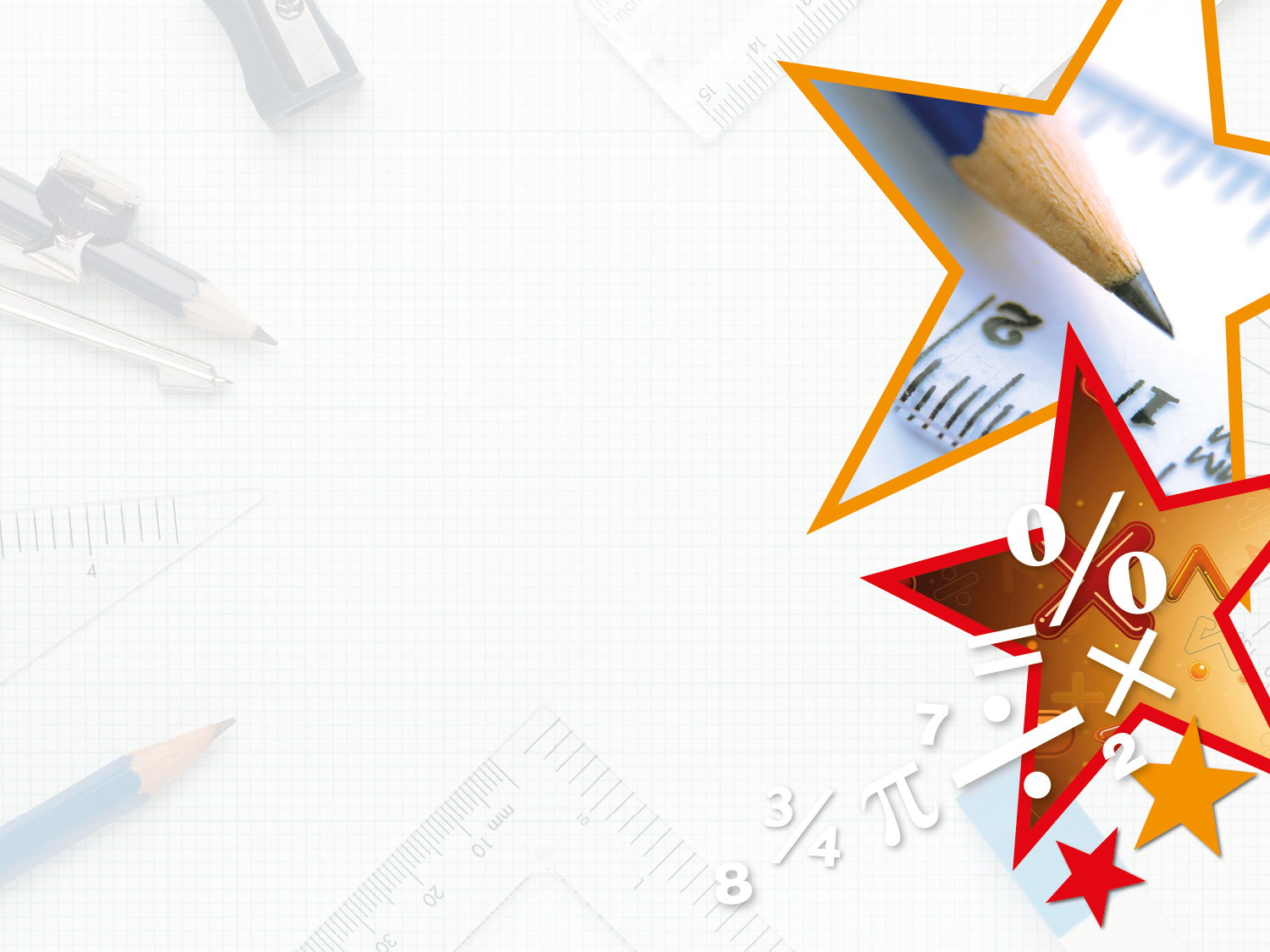 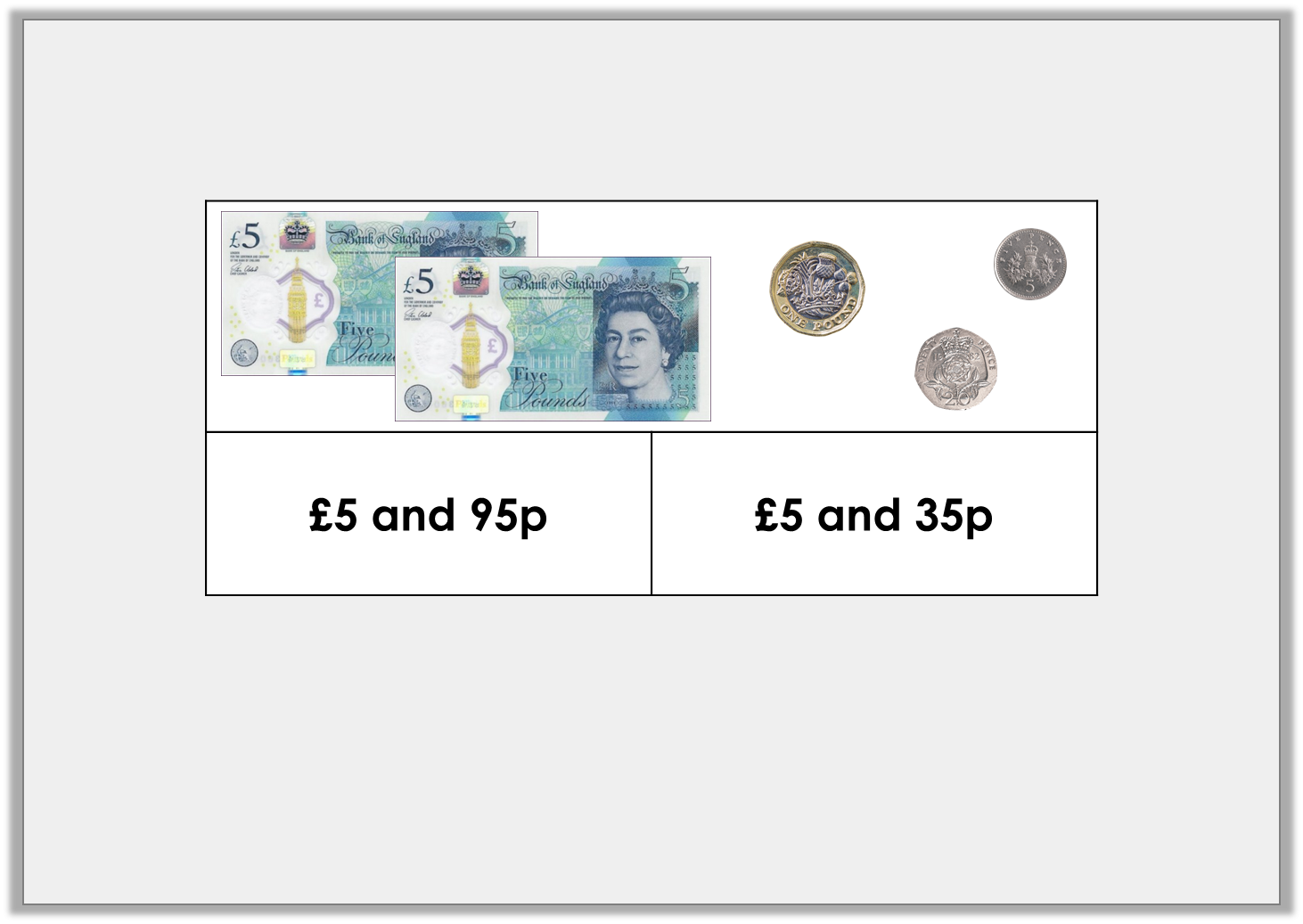 Reasoning 1

Sanjay has used this bar model to represent an addition.











He thinks he has lost a silver coin. Do you agree?  Explain your reasoning. 

I agree because the total is £11 and 30p so he has lost a 5p coin.
Y3